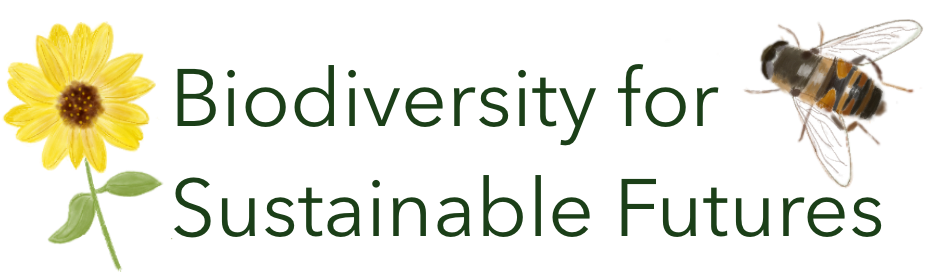 Insects of Alberta - Interactive Identification Guide To Common Orders
Seal, M., Duclos, K., Summers, M., Carson, A. (2024). Insects of Alberta - Interactive Identification Guide To Common Orders. QUBES Educational Resources.
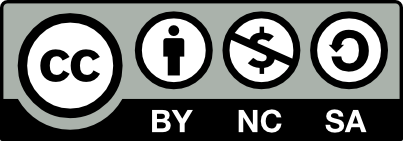 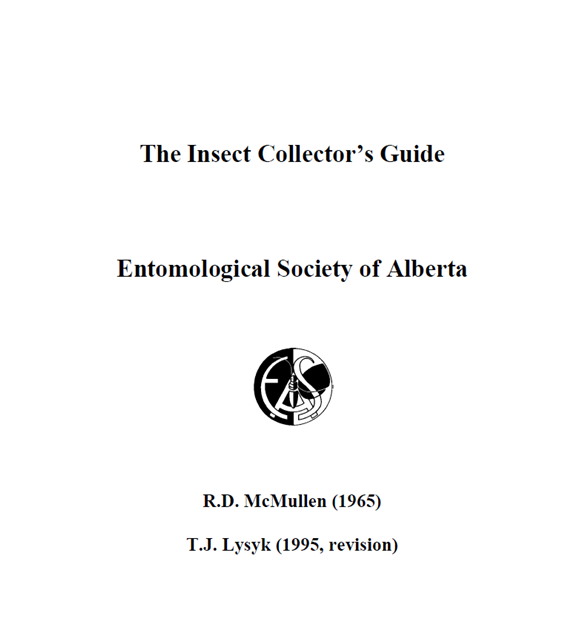 This interactive identification key is based on, and modified from, the dichotomous key“The Insect Collector’s Guide” by R.D. McMullen (1965), revised by T.J. Lysyk (1995) for the Entomological Society of Alberta which can be accessed and found at this link:https://www.entsocalberta.ca/guide.pdf
How to use this interactive dichotomous key
This guide provides visual examples and links to 2D and 3D examples of morphological characters used to identify insects belonging to common orders found in Alberta. This guide also provides examples of insects belonging to these orders. 

This guide takes the form of an interactive dichotomous key. Each page involves two statements describing morphological features. You, the observer, will select which statement best describes the insect you are trying to identify and click on the page number that follows the statement. Each statement will lead you to a subsequent choice until you arrive at an order level identification for your specimen. 
Example videos of using a dichotomous keys:https://www.youtube.com/watch?v=M51AKJqx-7s 
https://www.youtube.com/watch?v=NbAjI_4Lleo 

You can use this guide alongside the Insects of Alberta: Visual Guide to Terrestrial Orders (Adults) and Visual Glossary of Insect Morphology.

We recommend that you keep notes of which steps you complete, so that you can easily review previous steps.

Note: you may need a 10X hand lens or a stereomicroscope to see some of the features on the insects.
1.
Wings present, the front wings often in the form of hard, leathery or horny wing covers ......... 2
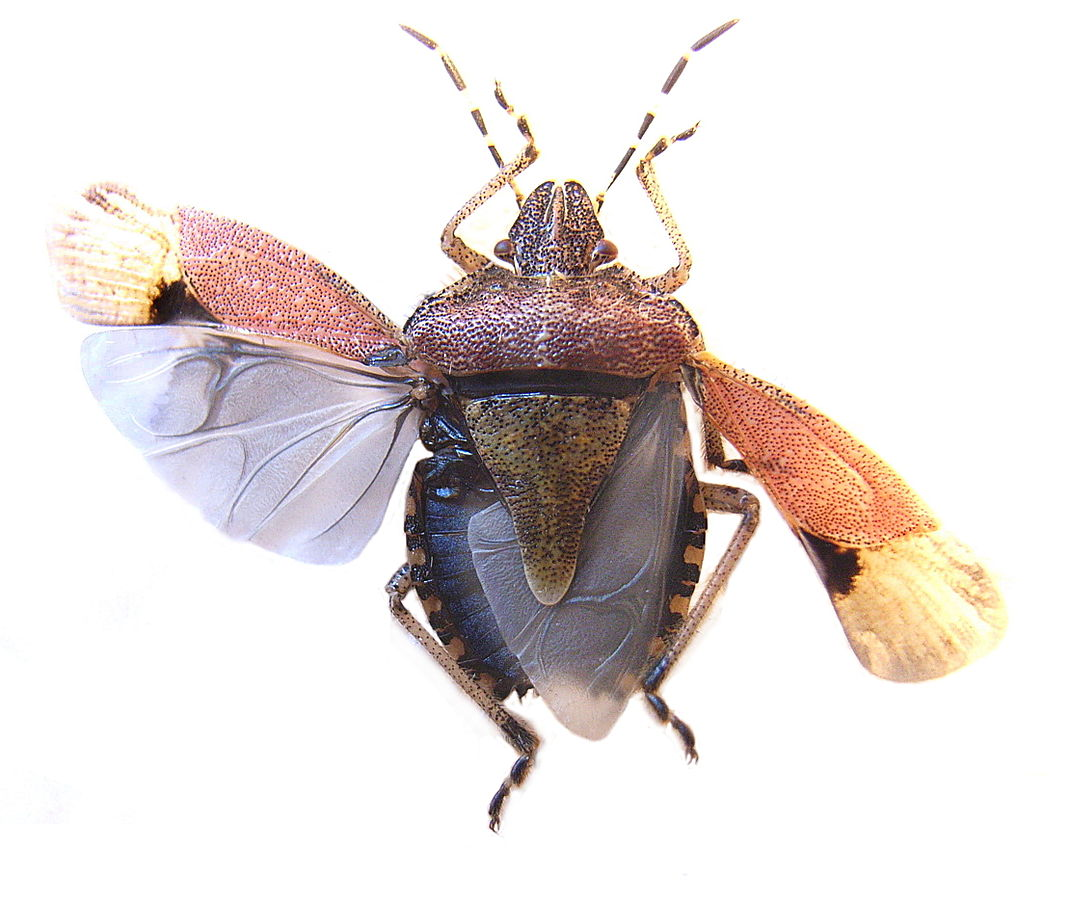 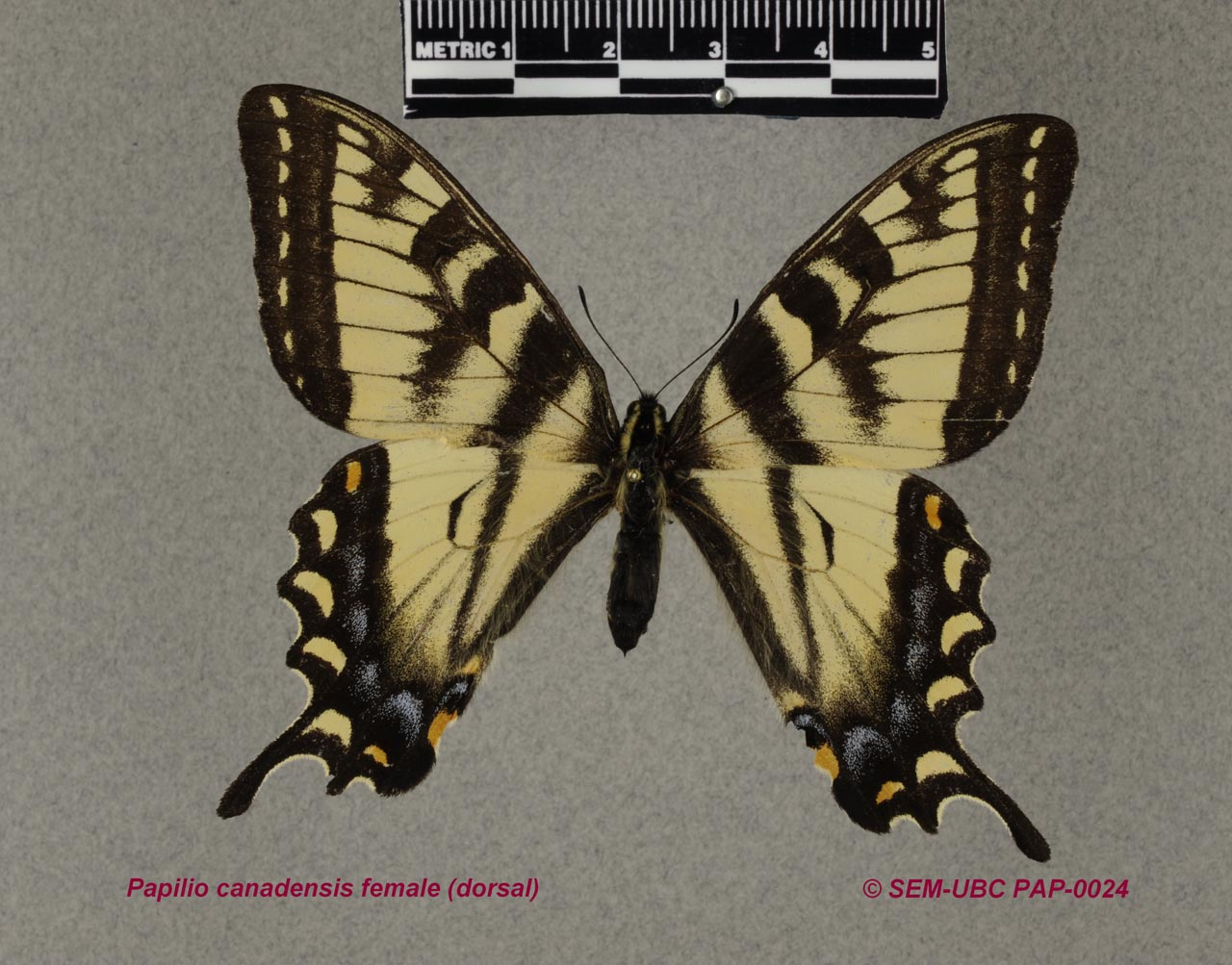 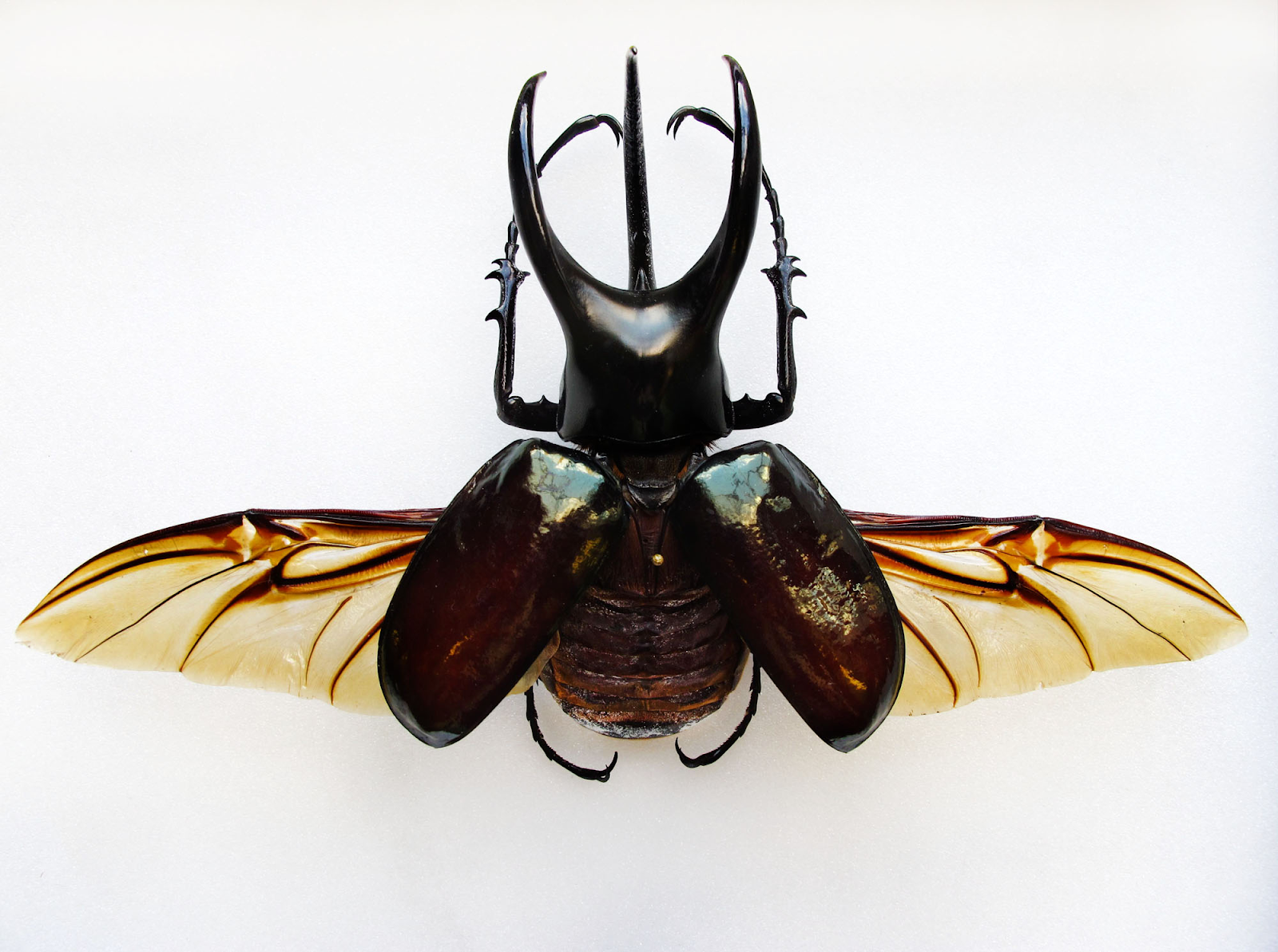 Photo  © Spencer Entomological Museum, UBC, used with permission
Photo by Siga, licensed under CC BY-SA 3.0
Photo  © Helena Maratheftis,licensed under CC BY 2.0
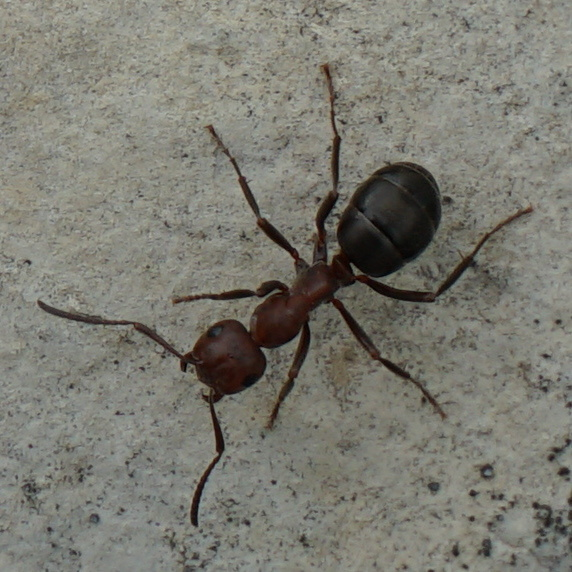 Wings absent or represented only by minute pads or buds ...................... 19
Photo 77817270  © Jason Cooper, licensed under CC BY-NC
2.
With only one pair of wings, these always membranous .......................... 3






With two pairs of wings, the front pair often represented by hard wing covers beneath which the hind wings are concealed in repose .................... 5
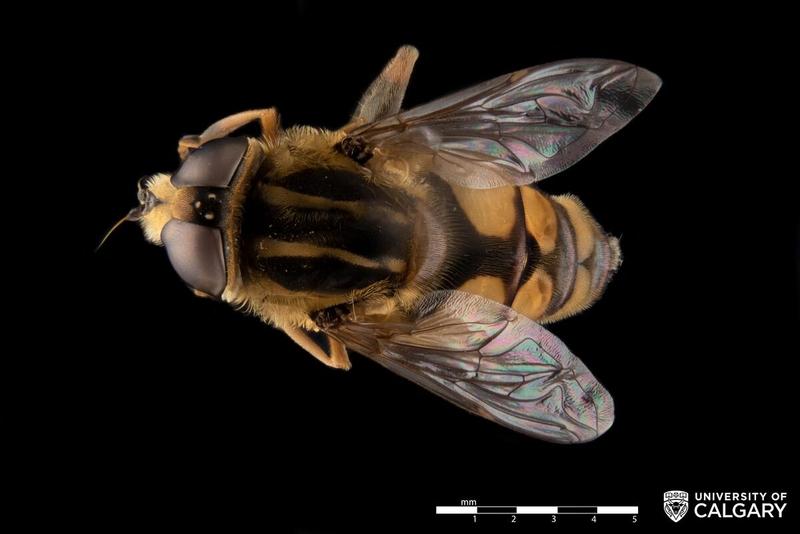 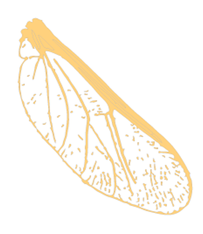 Photo  © Libraries and Cultural Resources Digital Collections, University of Calgary, BY-NC 4.0
Illustration  by Salcedo et al., licensed under CC BY-SA 4.0
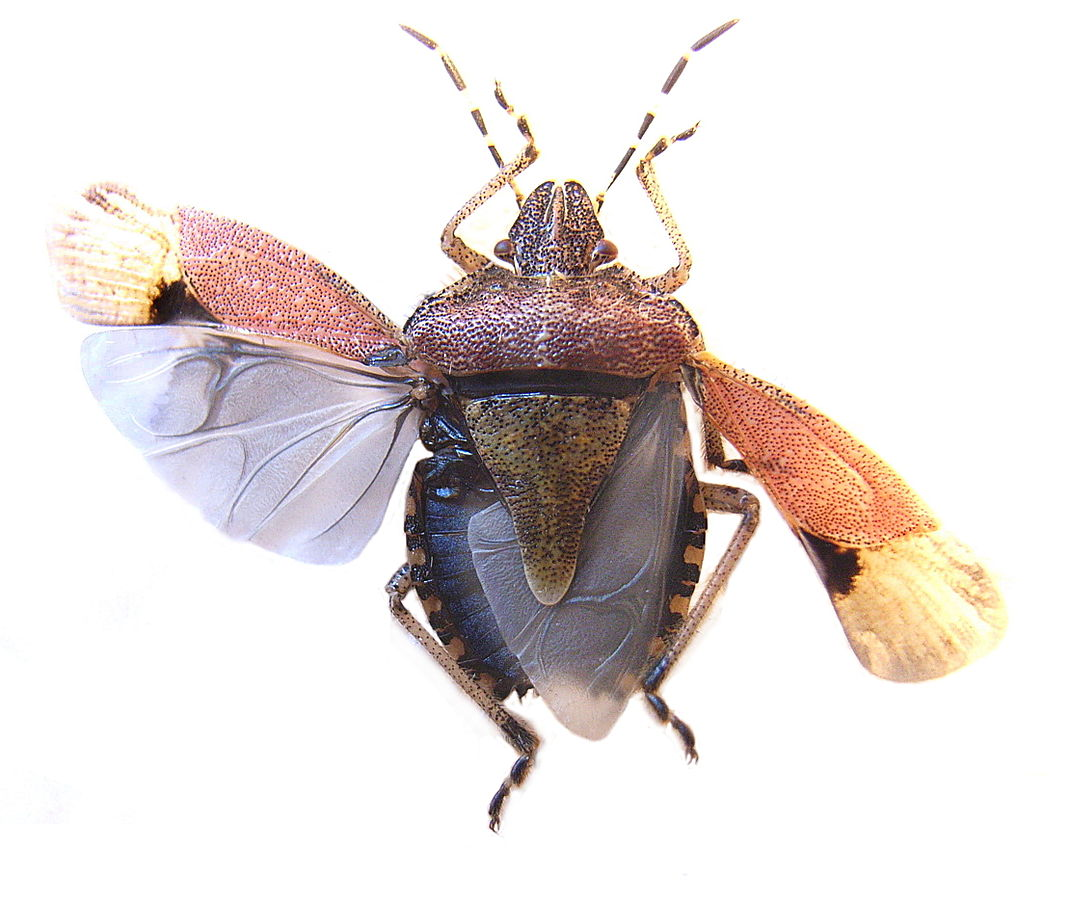 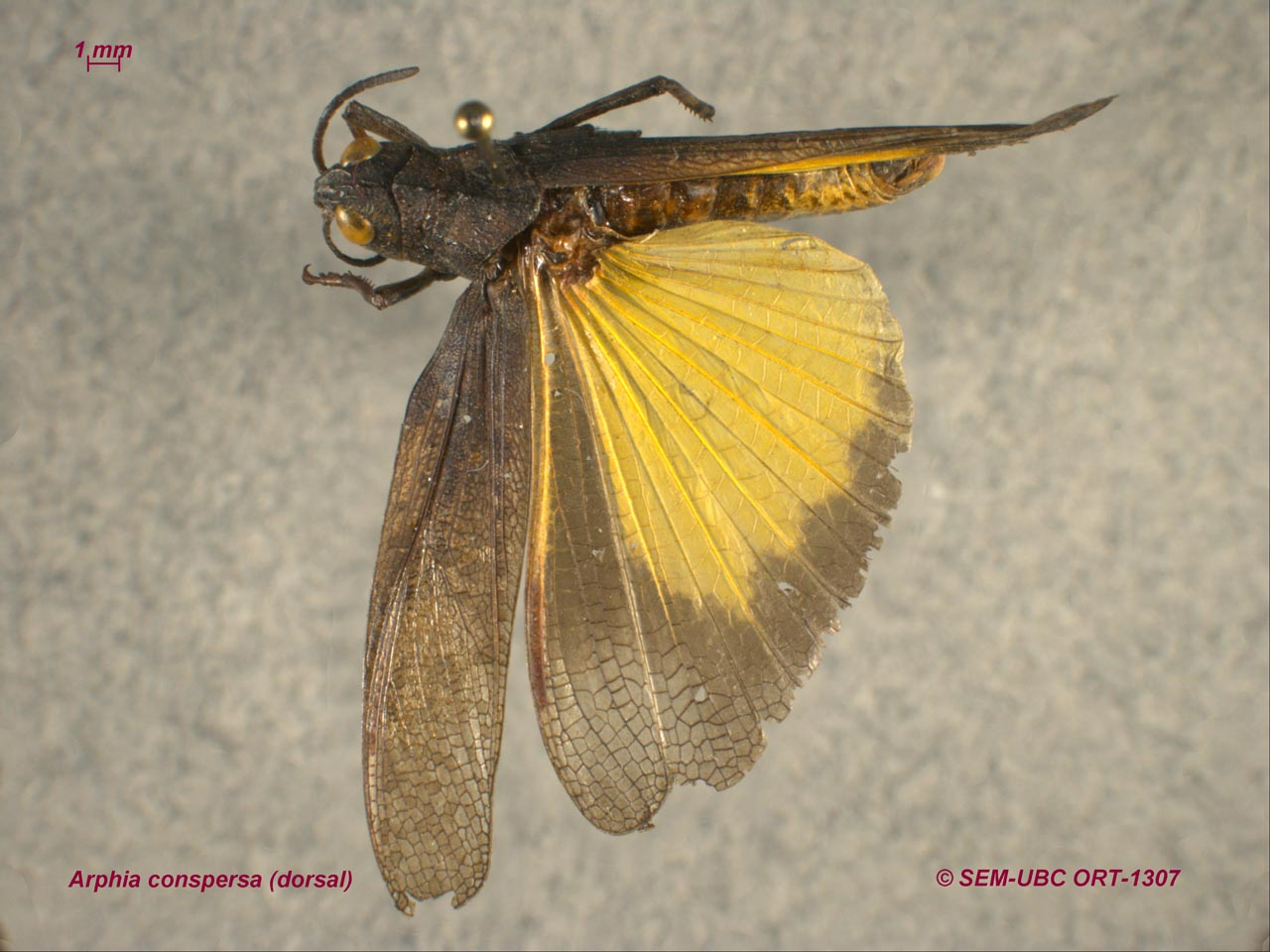 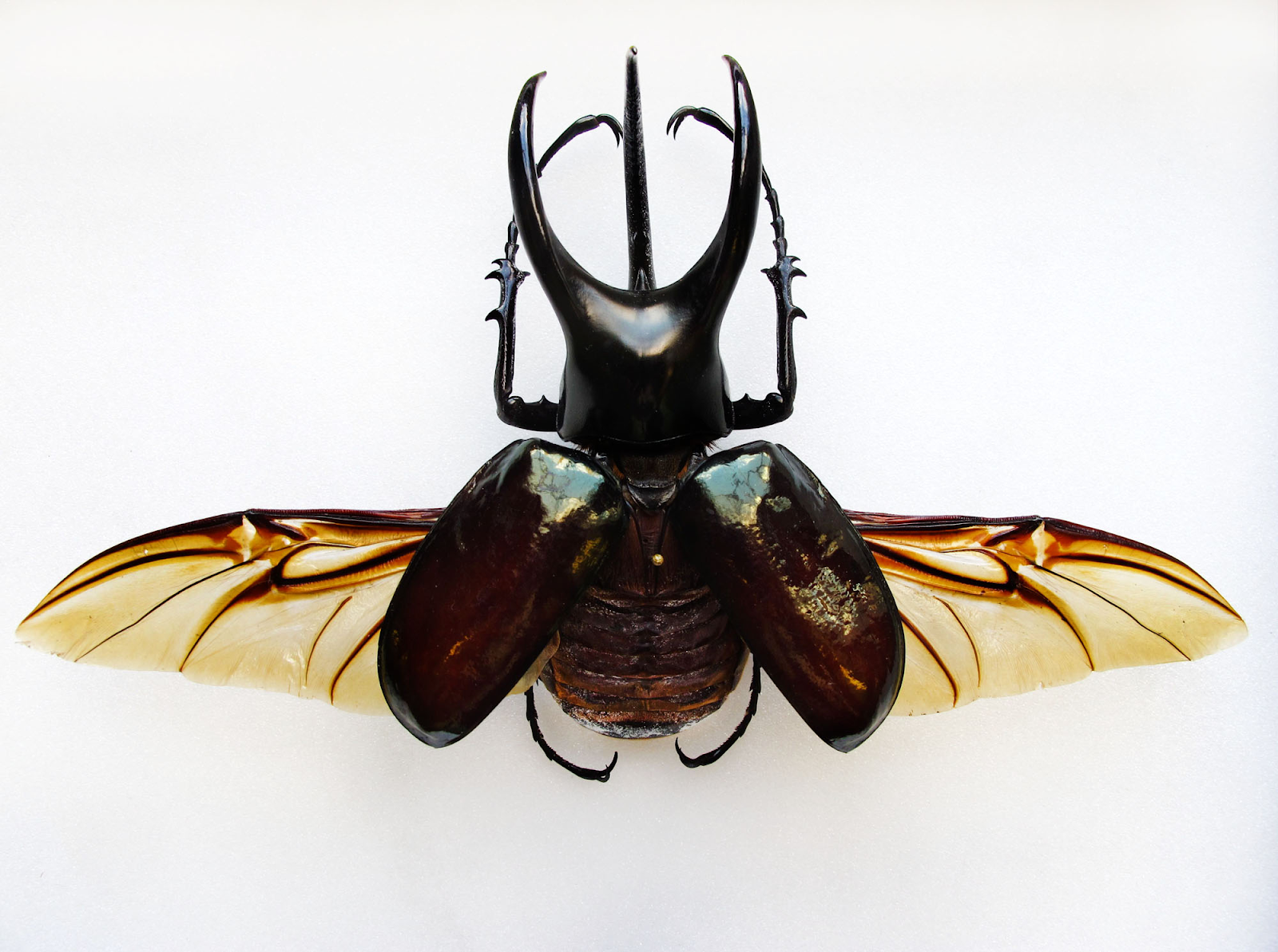 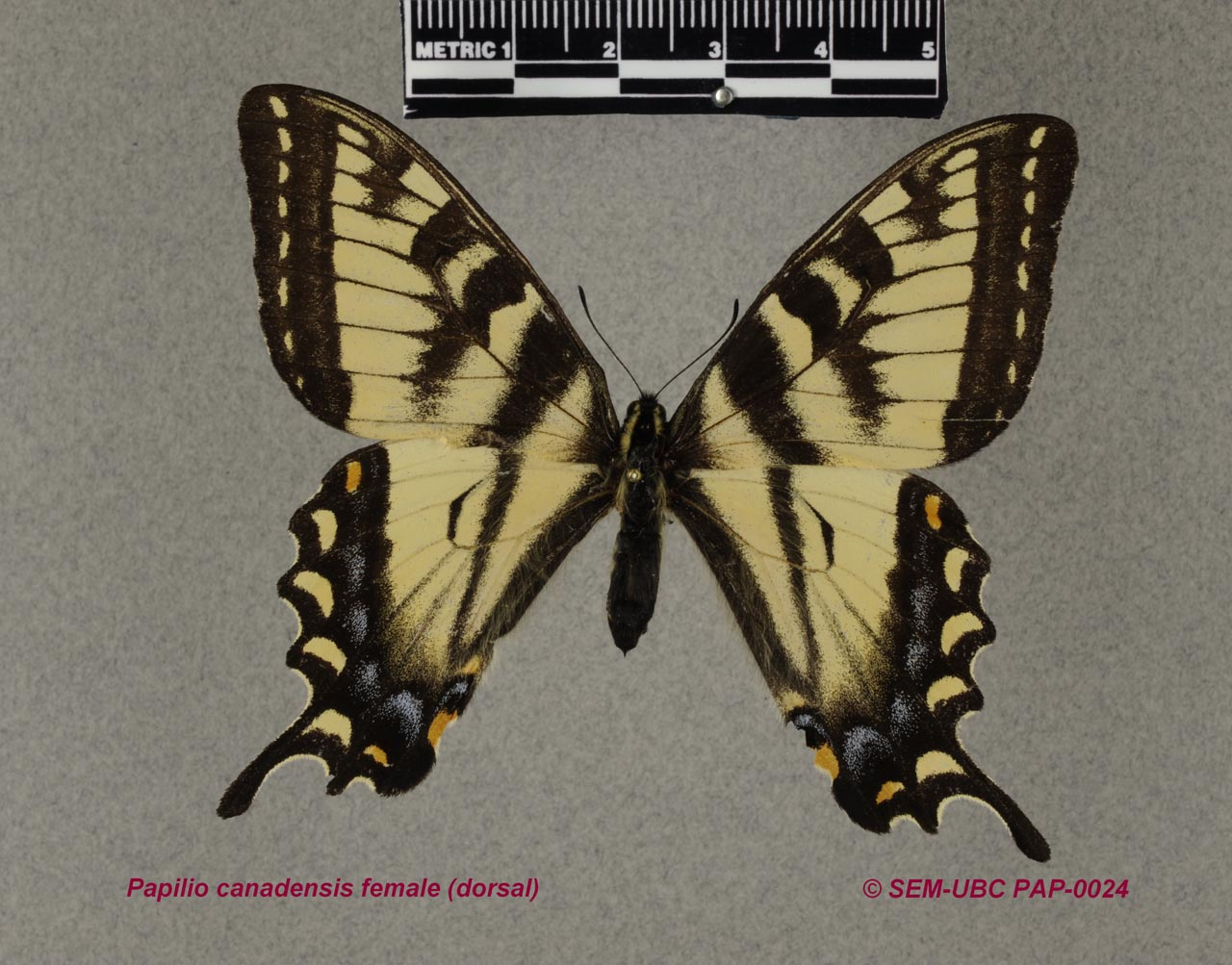 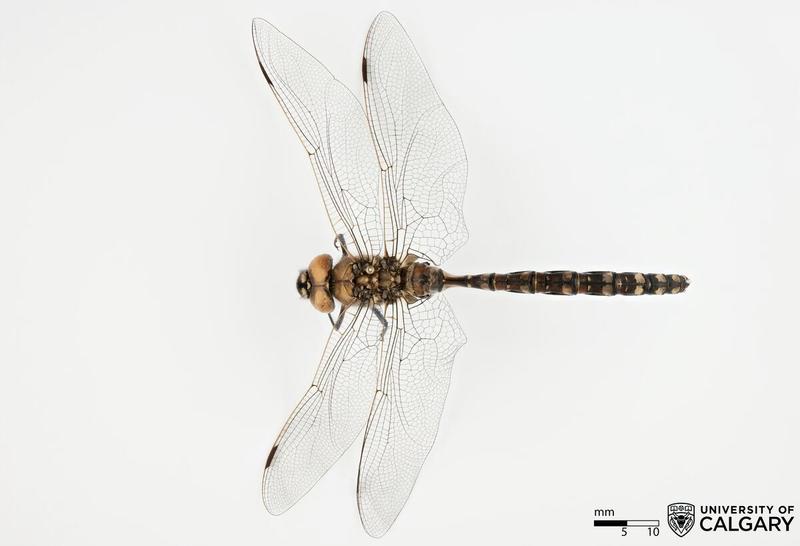 Photo  © Spencer Entomological Museum, UBC, used with permission
Photo © Spencer Entomological Museum, UBC, used with permission
Photo  © Helena Maratheftis,licensed under CC BY 2.0
Photo © Libraries and Cultural Resources Digital Collections, University of Calgary, licensed under CC BY 4.0
Photo by Siga, licensed under CC BY-SA 3.0
3.
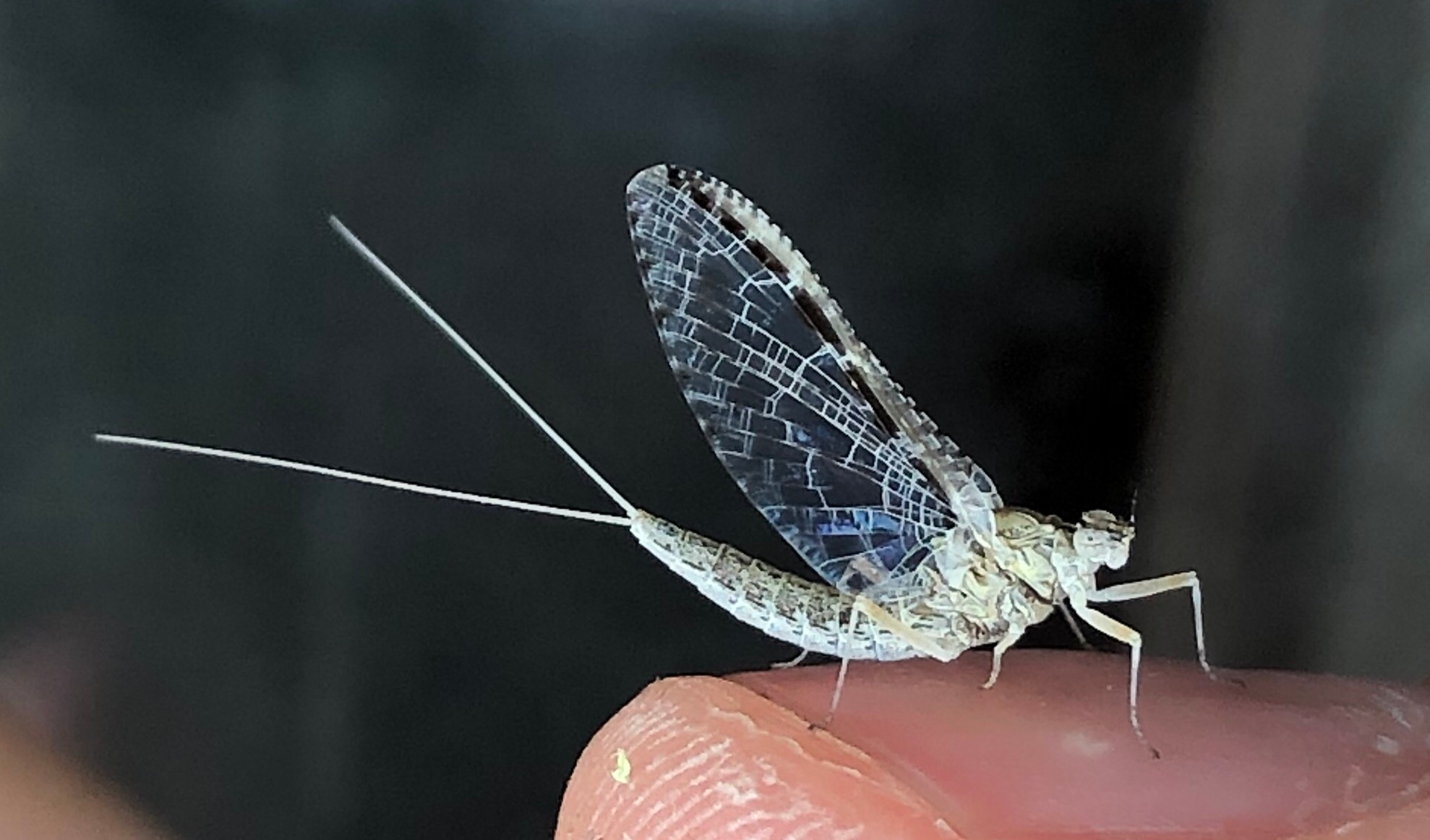 End of abdomen with two or three slender but conspicuous, long projecting filaments ………… 4
Photo 145245682 © rodentqueen, licensed under CC BY-NC
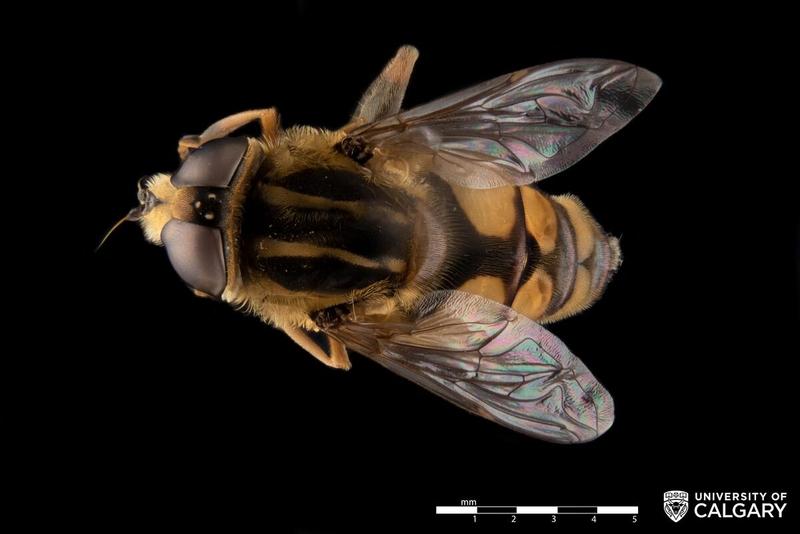 End of abdomen without such filaments ………… Order Diptera (mosquitoes, midges, flies)
Examples:
3D: House fly, Hover fly2D: Diptera, Hover fly
Photo  © Libraries and Cultural Resources Digital Collections, University of Calgary, BY-NC 4.0
[Speaker Notes: https://bugguide.net/node/view/1096736]
4.
Wings with a network of veins, including many cross veins ....................... Order Ephemeroptera (mayflies), in part.
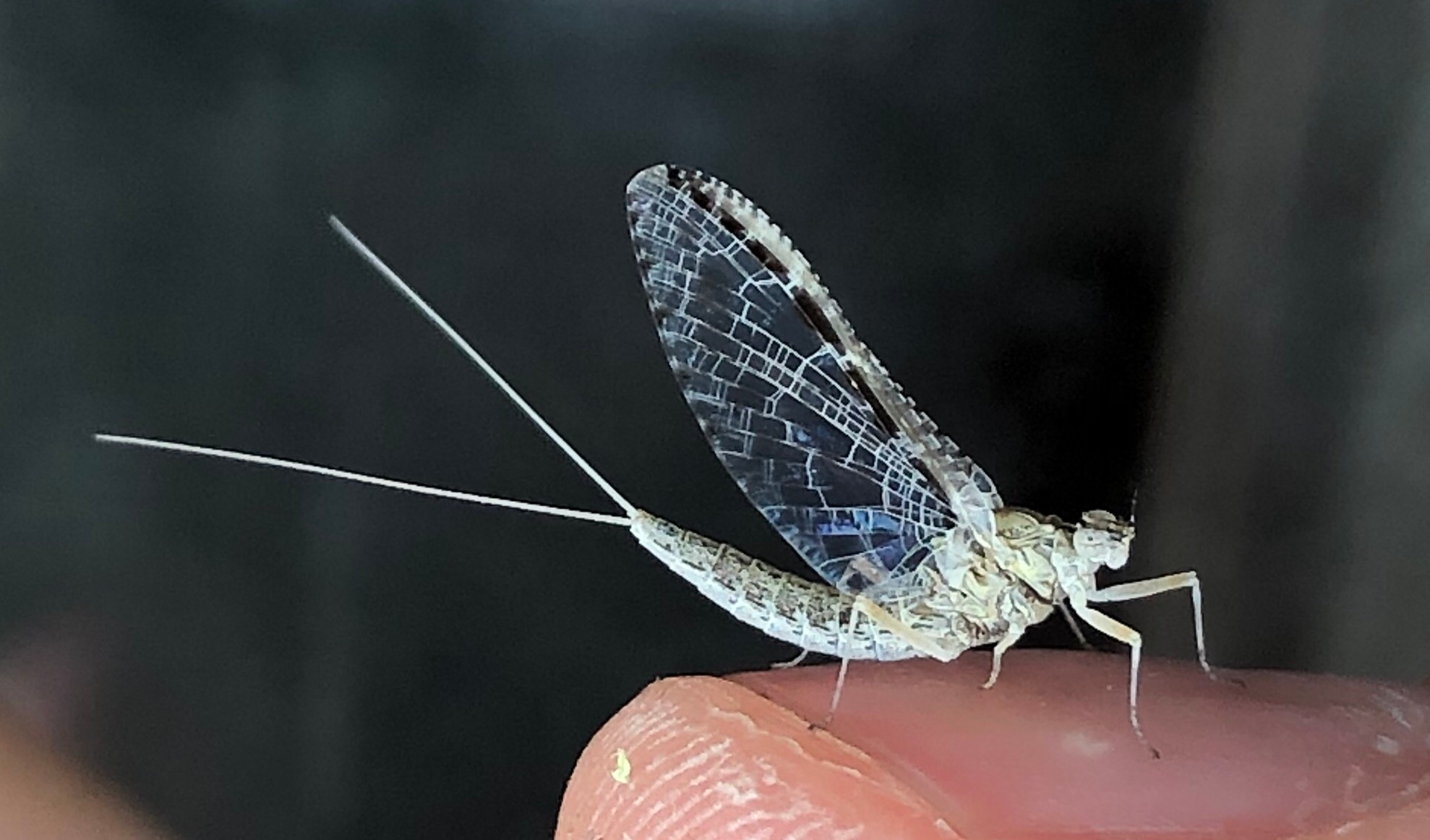 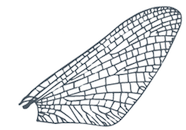 Examples:2D:  Mayfly;
       Mayfly; Mayfly; 	Mayfly (Speckled duns)
Photo 145245682 © rodentqueen, licensed under CC BY-NC
Wings with very few longitudinal veins and no cross veins ...................... Order Hemiptera, in part (males of scale insects or Coccidae)
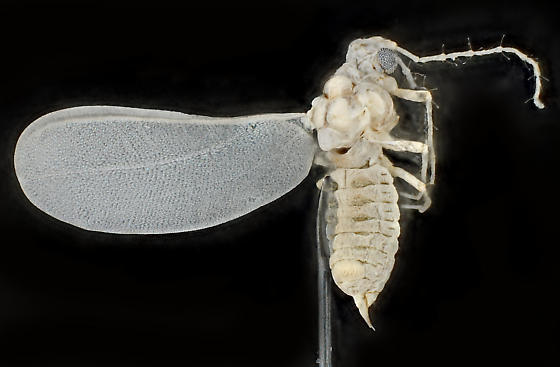 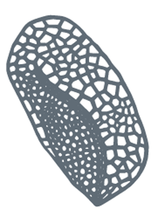 Examples:
3D: Stink bug2D: Hemiptera; Big-eyed bug;Broad-headed bug; Water boatmen; Treehopper
Photo by Edward L. Ruden, licensed under CC BY-ND-NC 1.0
0
Illustrations  by Salcedo et al., licensed under CC BY-SA 4.0
[Speaker Notes: Need to find decent examples here.]
5.
Front wings horny, rigid, opaque, without veins, meeting in a line over middle of body and concealing the membranous hind wings ............. 6
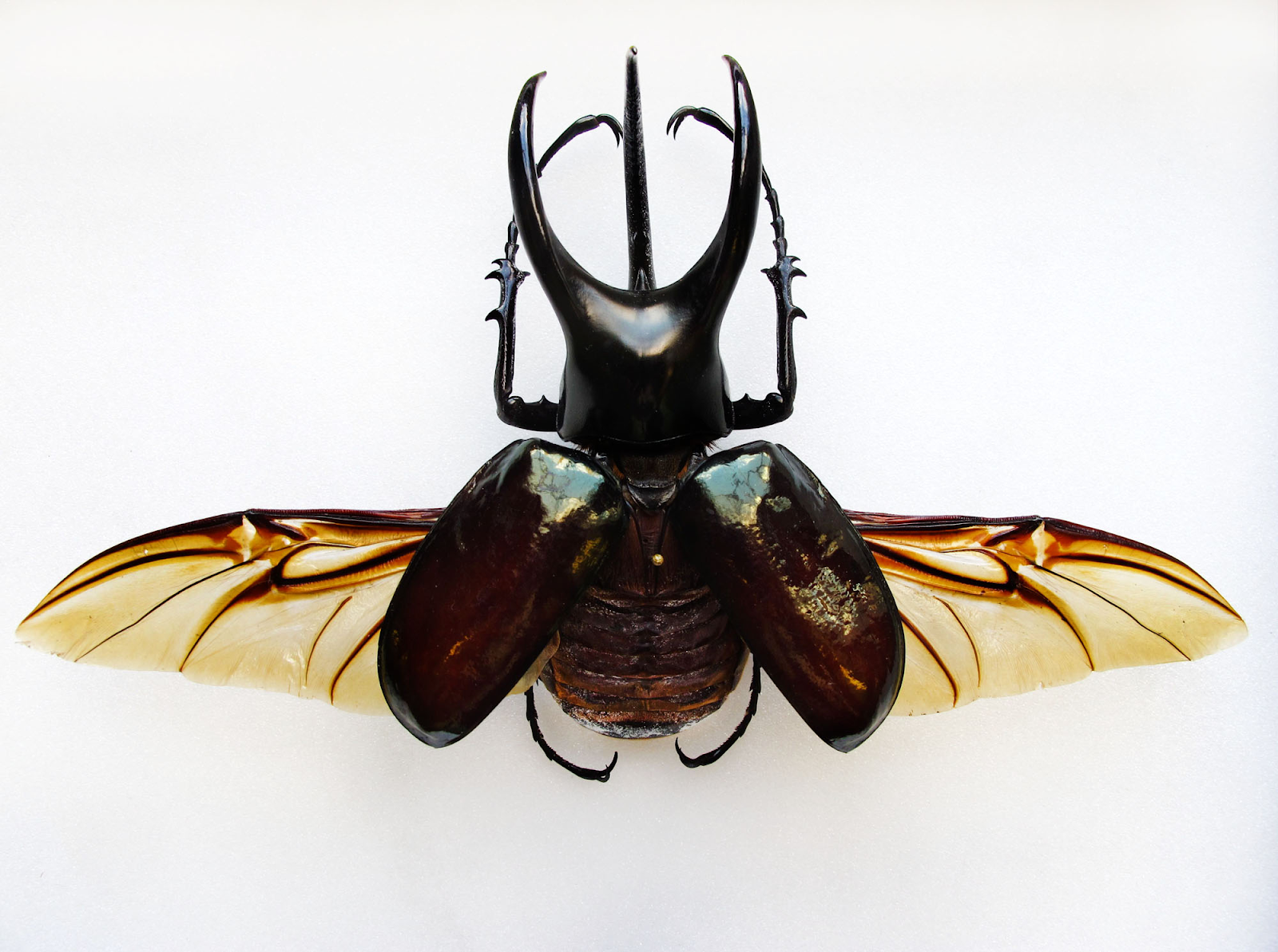 Examples:
3D: Dermaptera (Earwig);       Beetle;
       Longhorn Beetle
2D: Jewel beetle;
       Carrion beetle;
       Longhorn beetle;
       Rhinoceros beetle
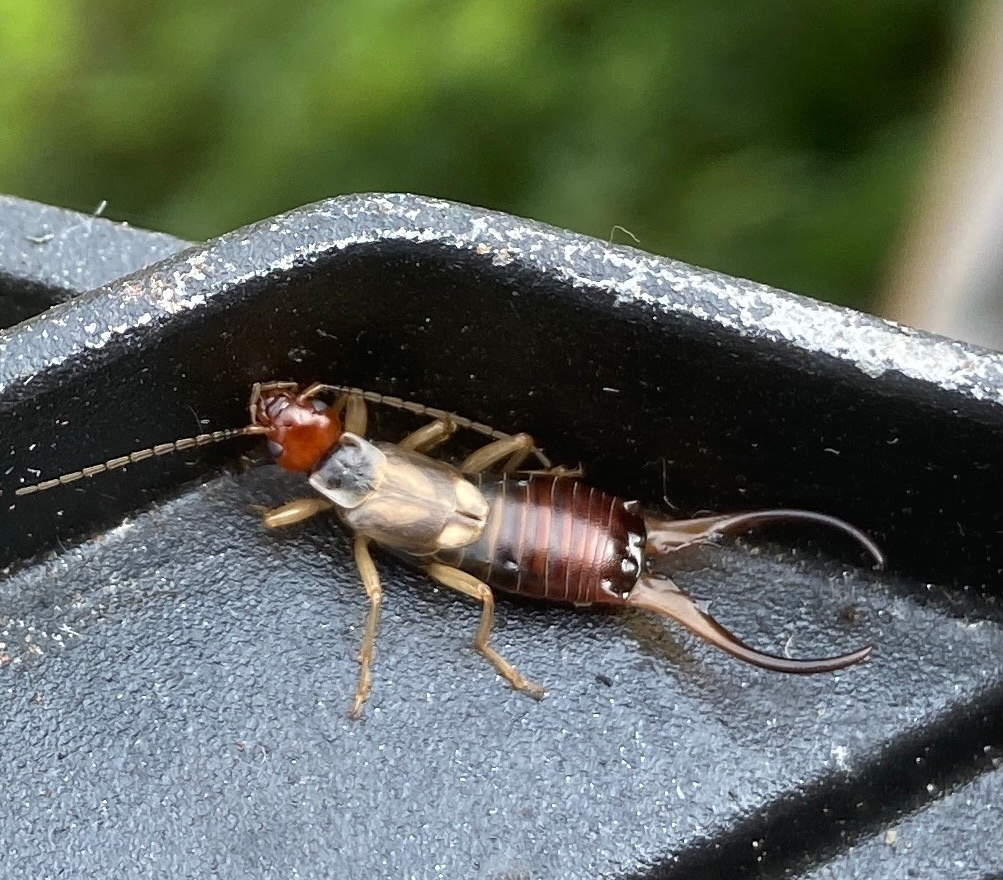 Photo 151072851 © Jim Devries, licensed under CC BY-NC
Photo  © Helena Maratheftis,licensed under CC BY 2.0
Front wings usually membranous although often covered with scales or hairs; if leathery, with the veins distinct, and not meeting along a line over middle of body ....................... 7
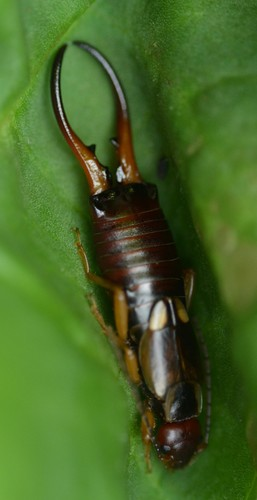 6.
Tip of abdomen with a pair of prominent forceps-like appendages; front wings (wing covers) very short .......... Order Dermaptera (earwigs)
Examples:
3D: Dermaptera2D: Dermaptera
“Photo 94263615” by gorehamster is licensed under CC BY
Tip of abdomen without such appendages;. front wings (wing covers) usually covering most or all of abdomen although sometimes short ...... Order Coleoptera (beetles)
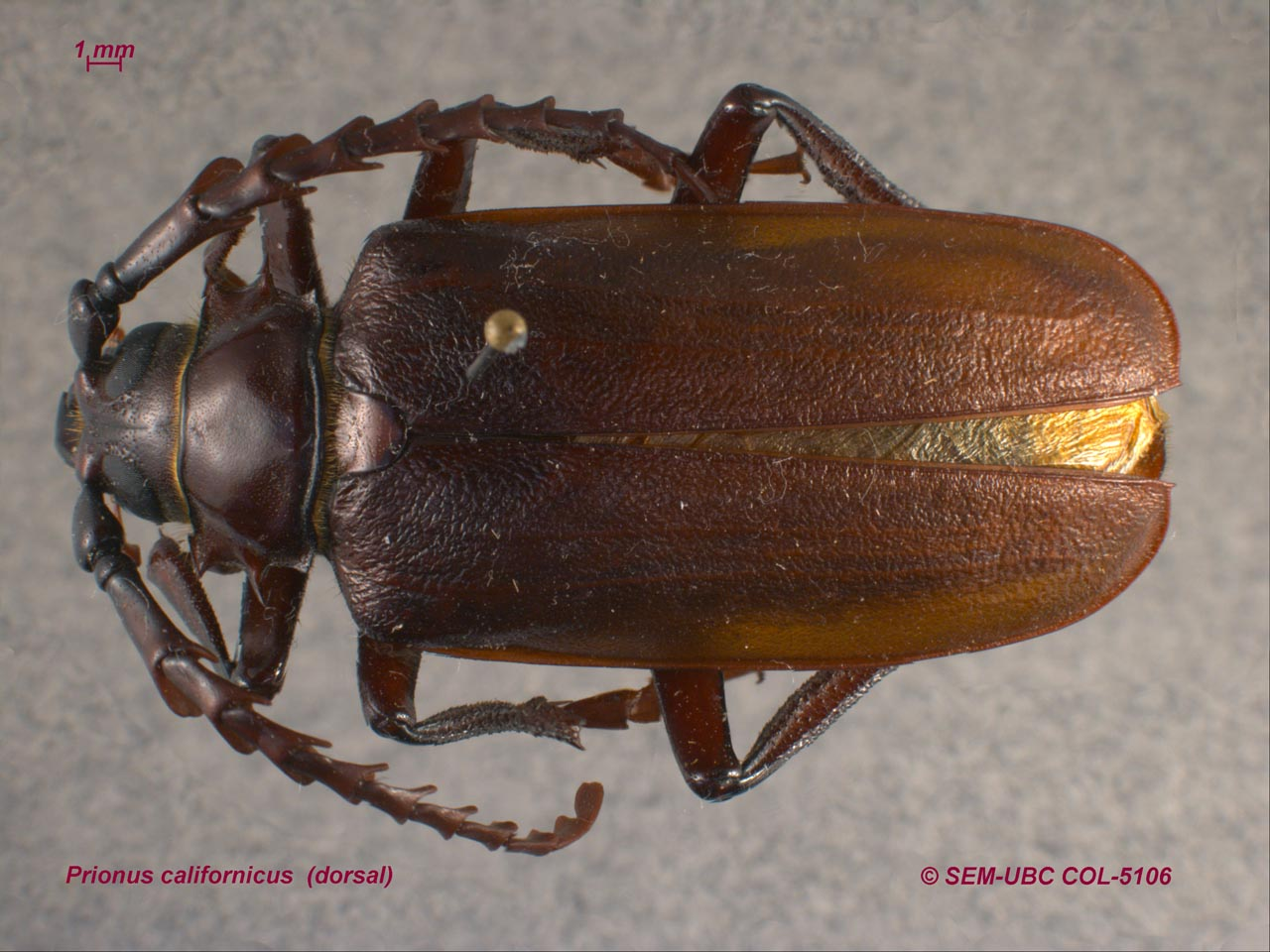 Examples:
3D: Polyphylla fullo2D: Jewel beetle;  Carrion beetle;
      Longhorn beetle; Rhinoceros beetle
Photo courtesy of the Spencer Entomological Collection, Beaty Biodiversity Museum, UBC, used with permission
7.
Front wings more or less leathery or parchment-like .............................. 8
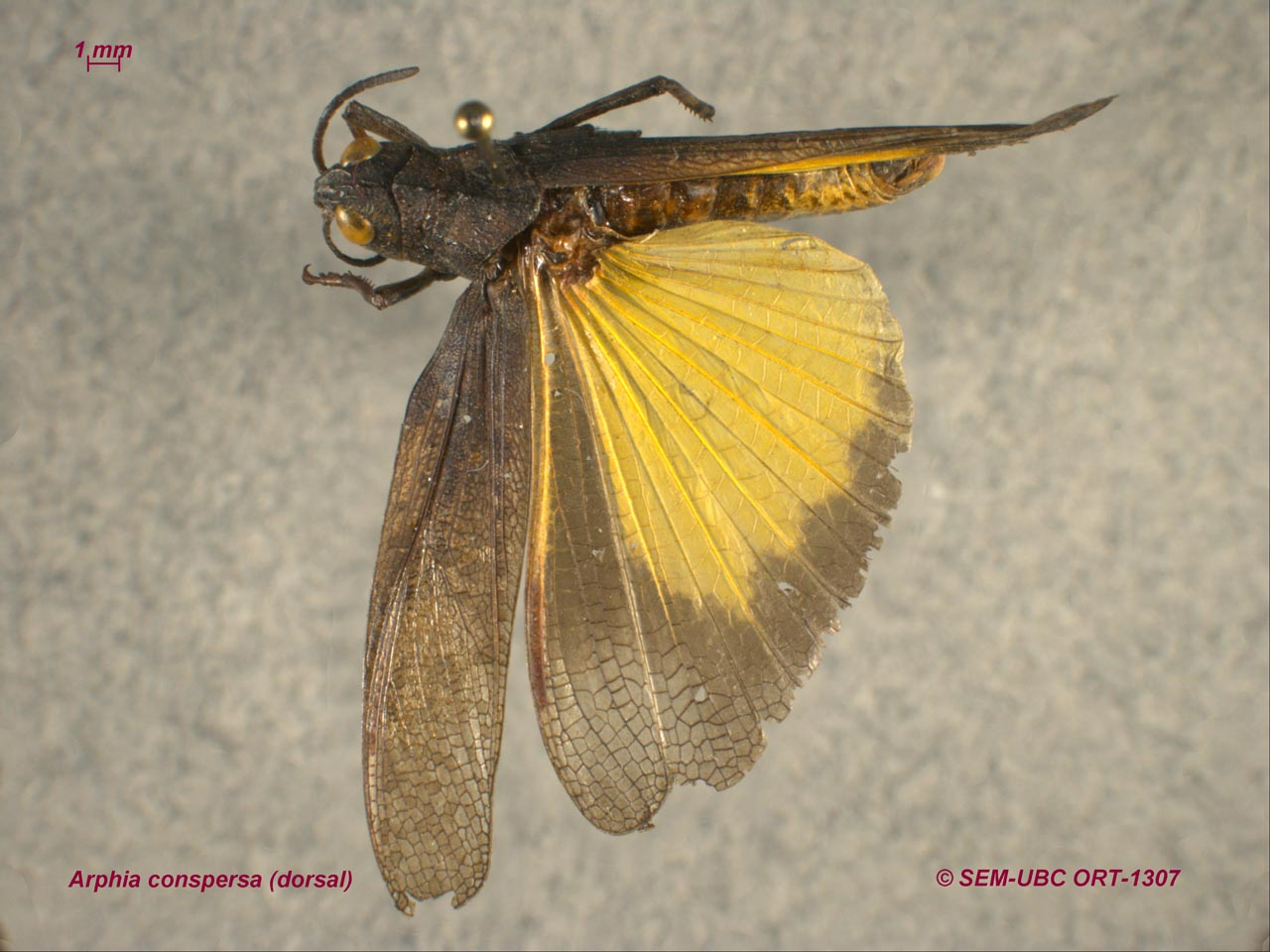 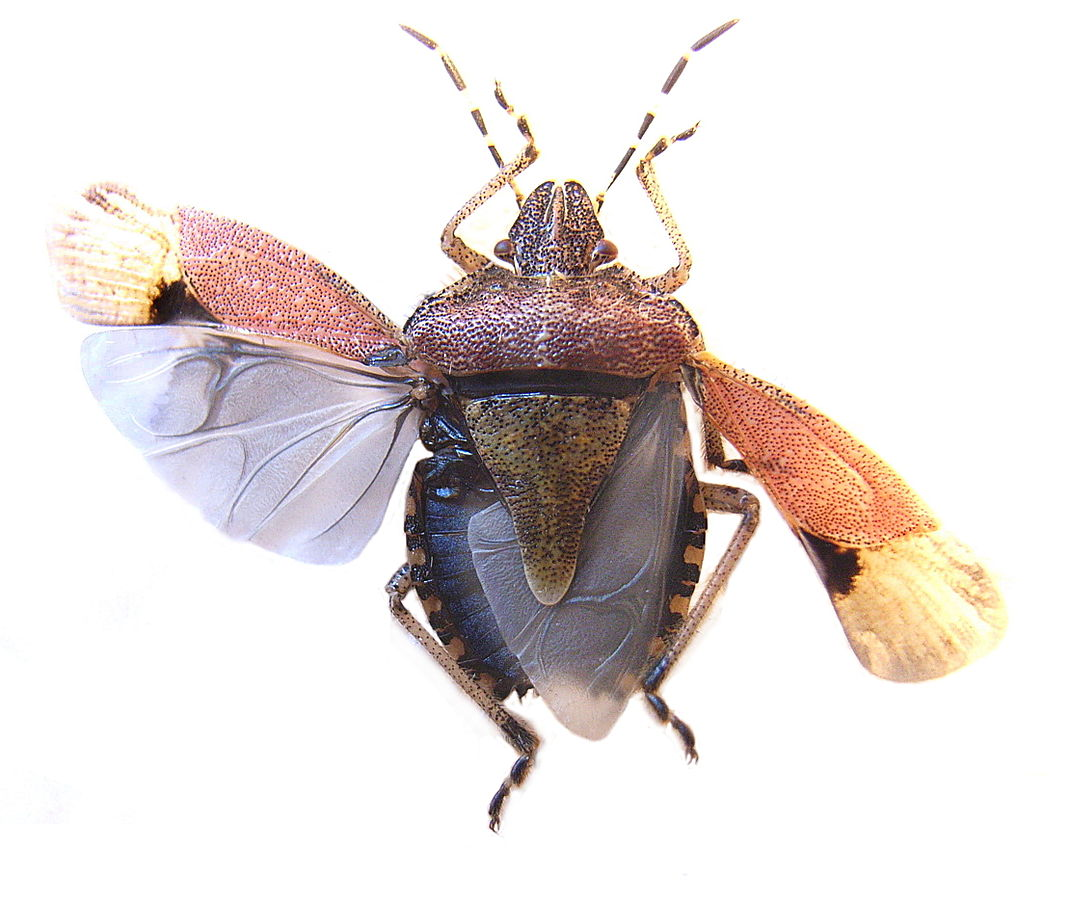 Photo © Spencer Entomological Museum, UBC, used with permission
Front wings membranous (N.B. wings covered with scales are usually membranous under the scales) ................ 9
Photo by Siga, licensed under CC BY-SA 3.0
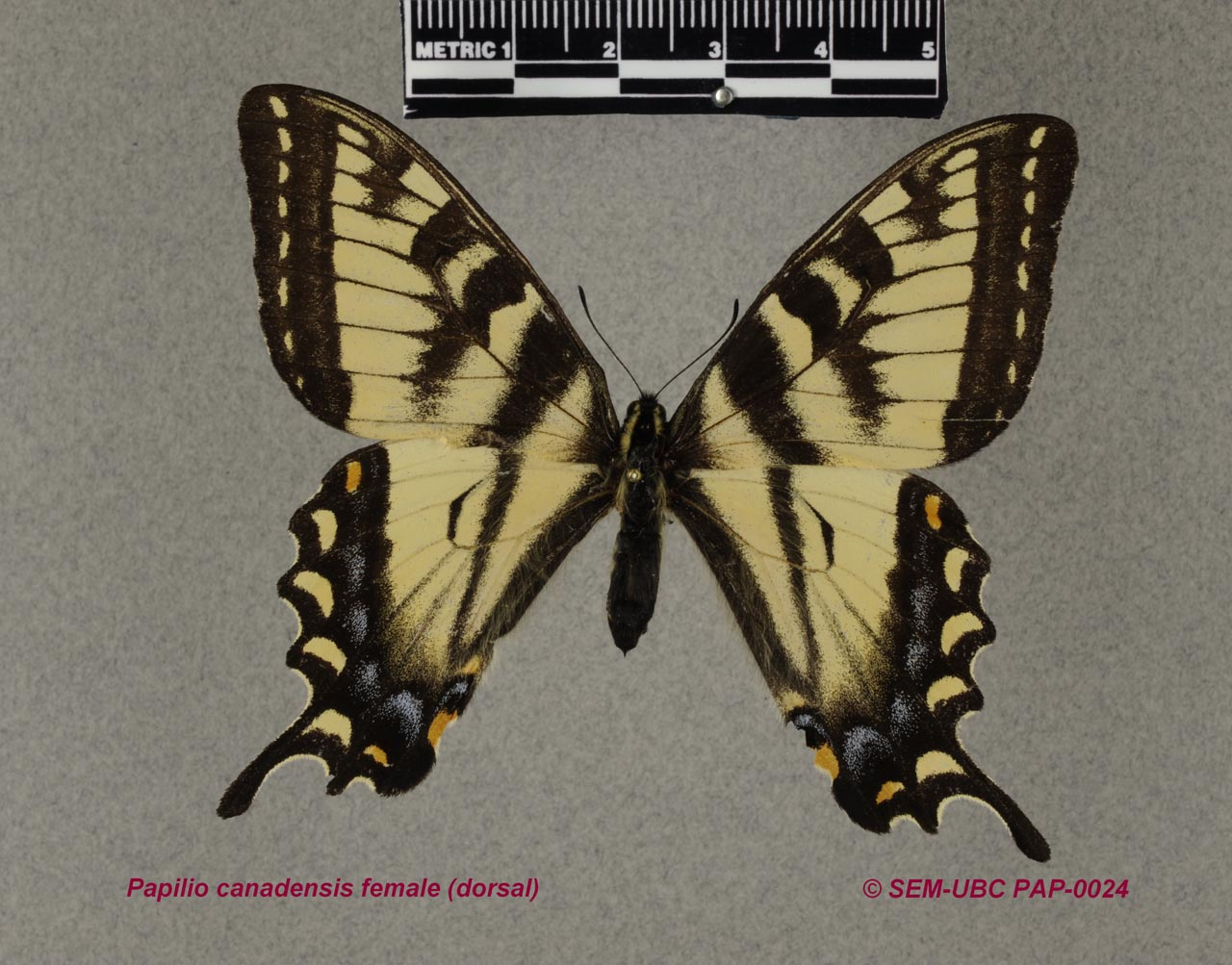 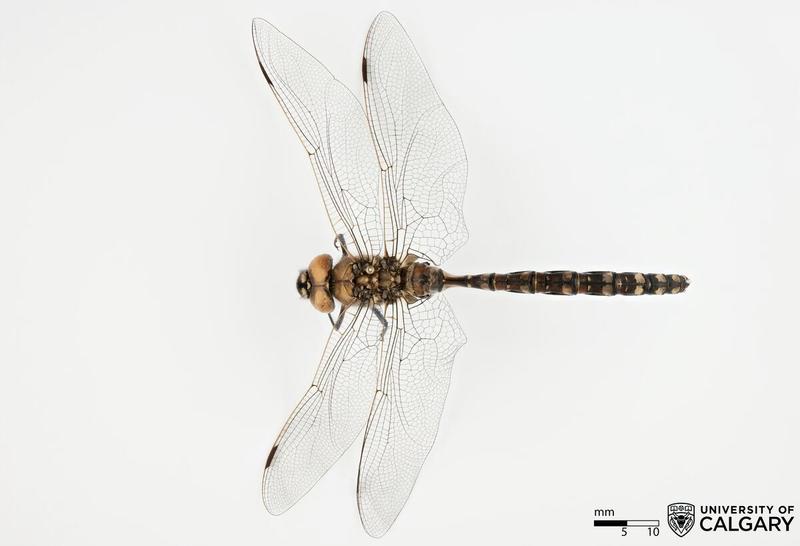 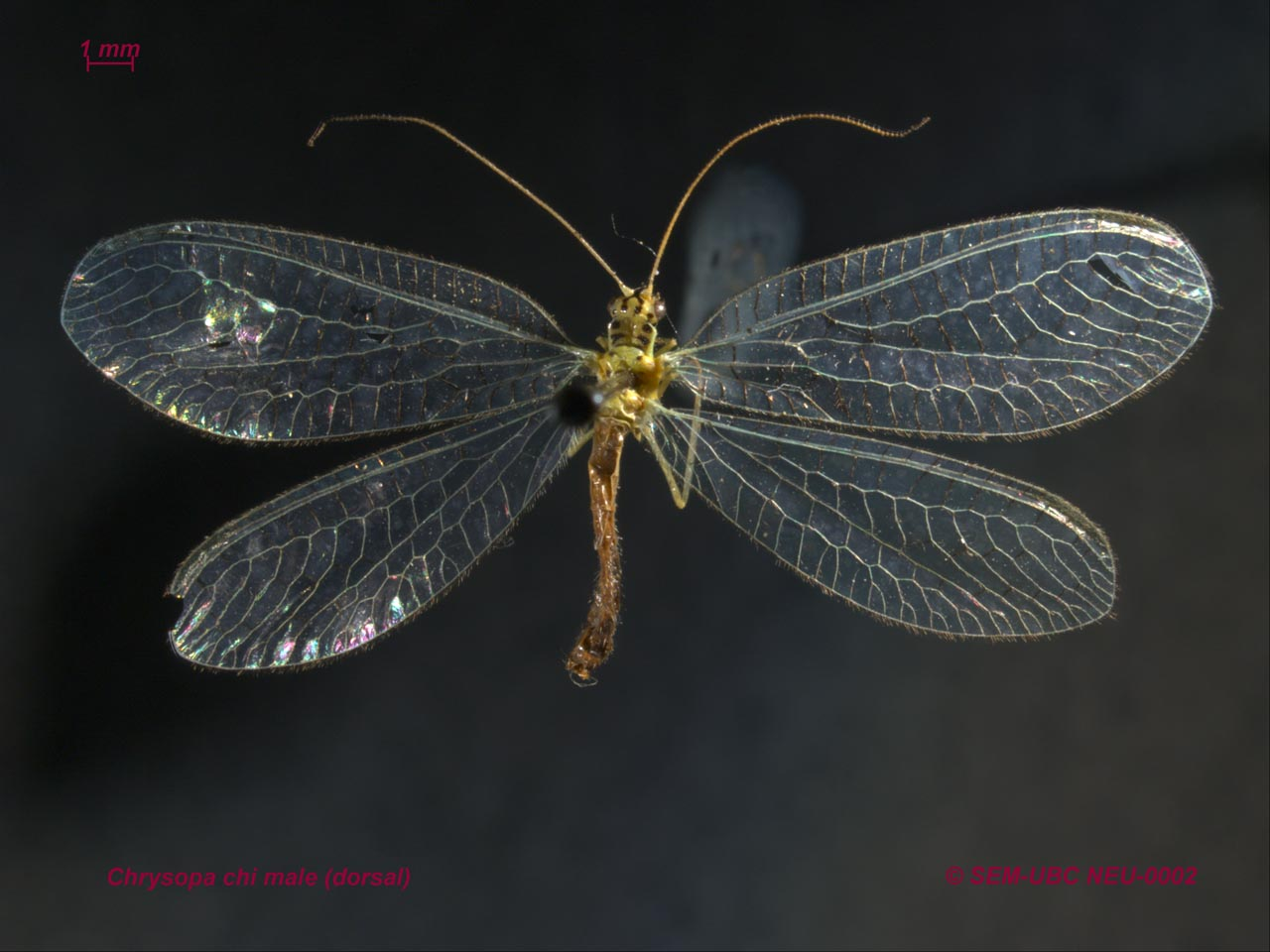 Photo  © Spencer Entomological Museum, UBC, used with permission
Photo  © Spencer Entomological Museum, UBC, used with permission
Photo © Libraries and Cultural Resources Digital Collections, University of Calgary, licensed under CC BY 4.0
8.
Mouth parts in the form of a piercing and sucking beak ................................. Order Hemiptera, in part
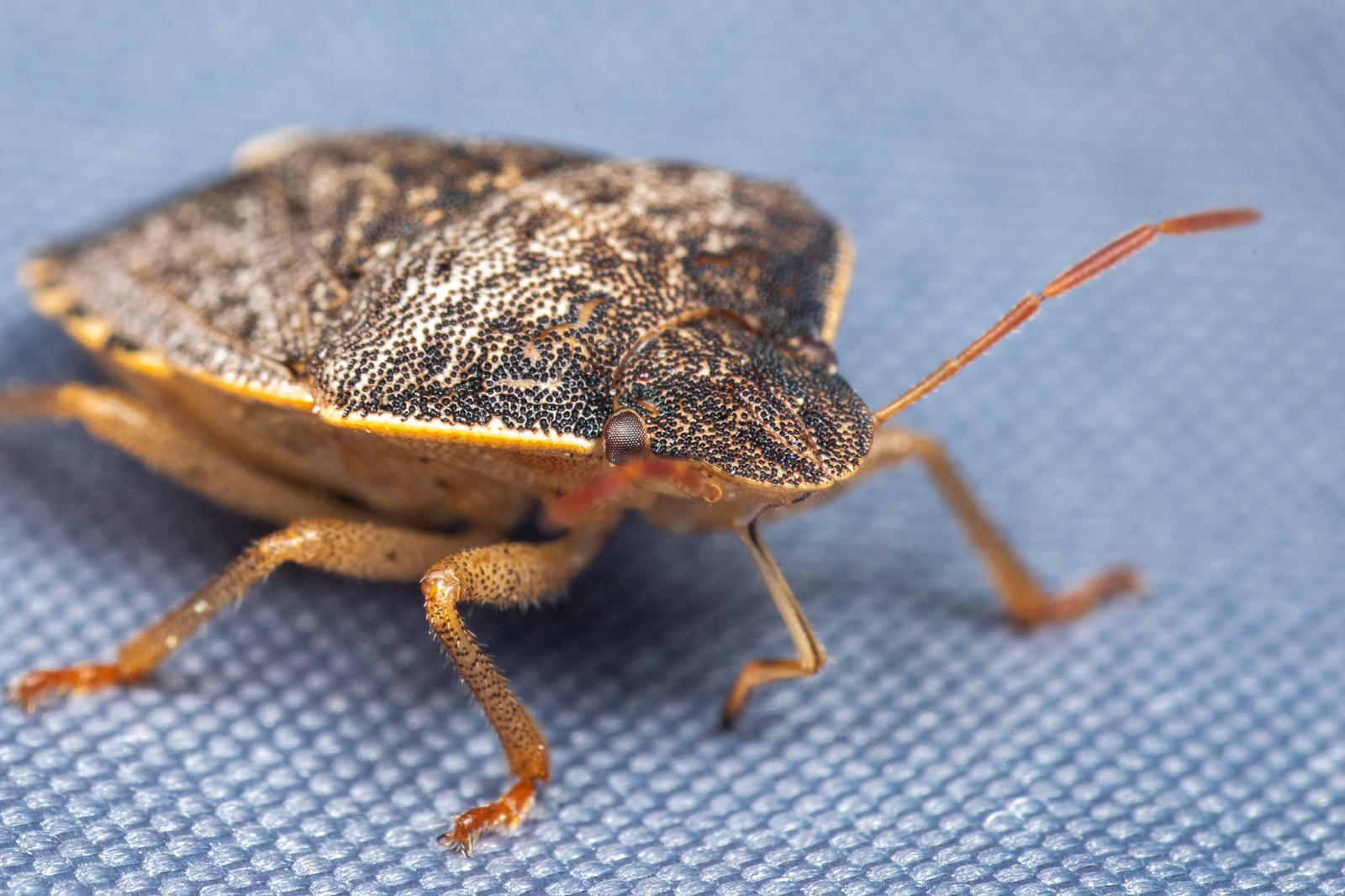 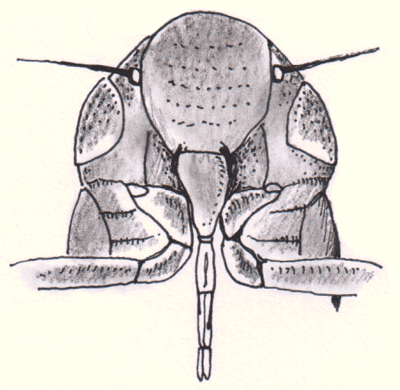 Piercing and sucking mouth parts:Beak-like mouth parts with accompanying piercing mouth parts for piercing plants and sucking plant juice
Examples:
3D: Hemiptera (Stink bug)
2D: Hemiptera (Plant bug); Hemiptera (Stink bug); 
       Hemiptera (Pirate bug); Hemiptera (Stink bug)
Illustration by Halvard Hatlen, under Public Domain
Mouth parts fitted for chewing ........ Order Orthoptera
Photo 160542269 © Jason Headley, licensed under CC BY-NC
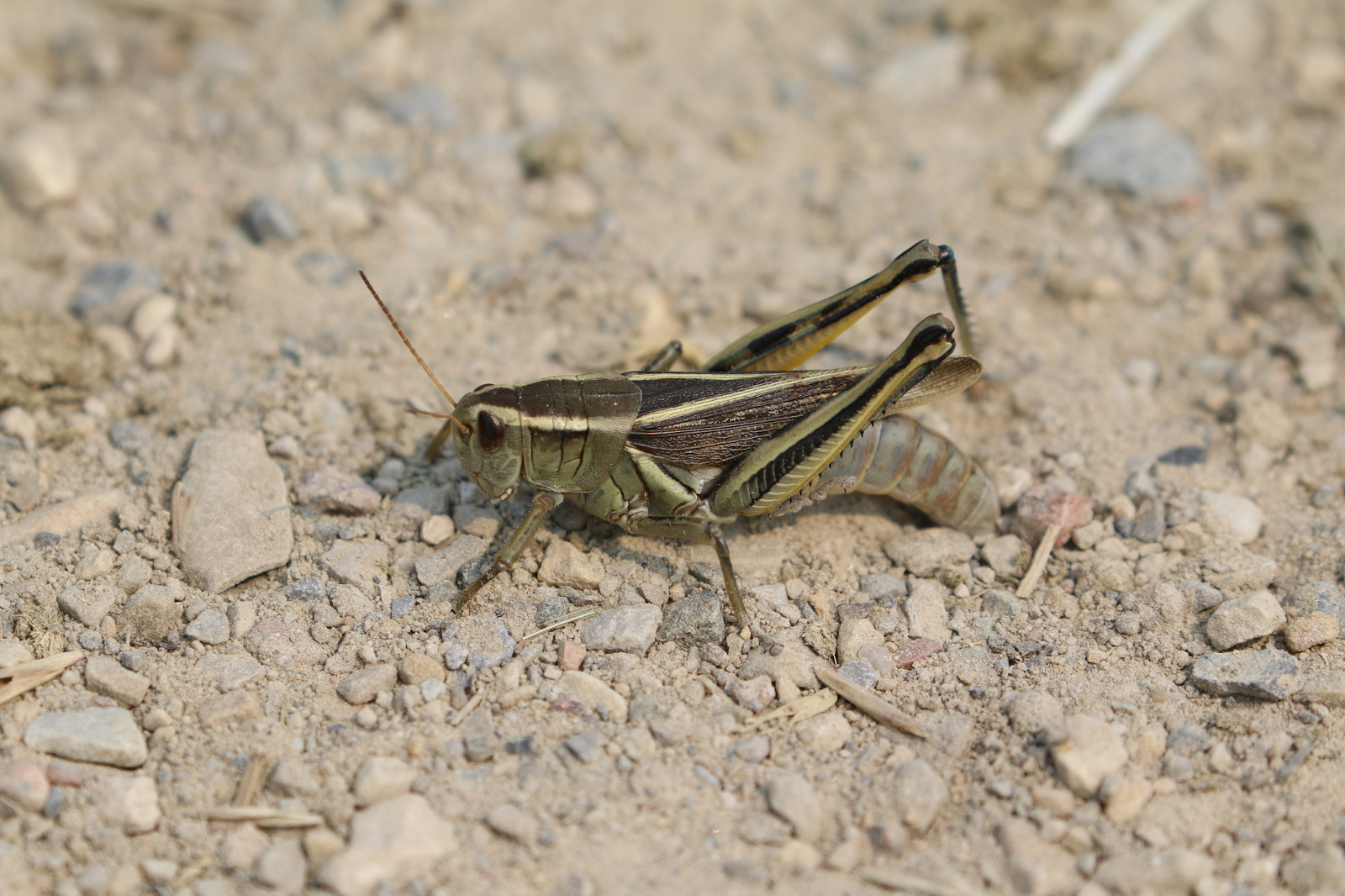 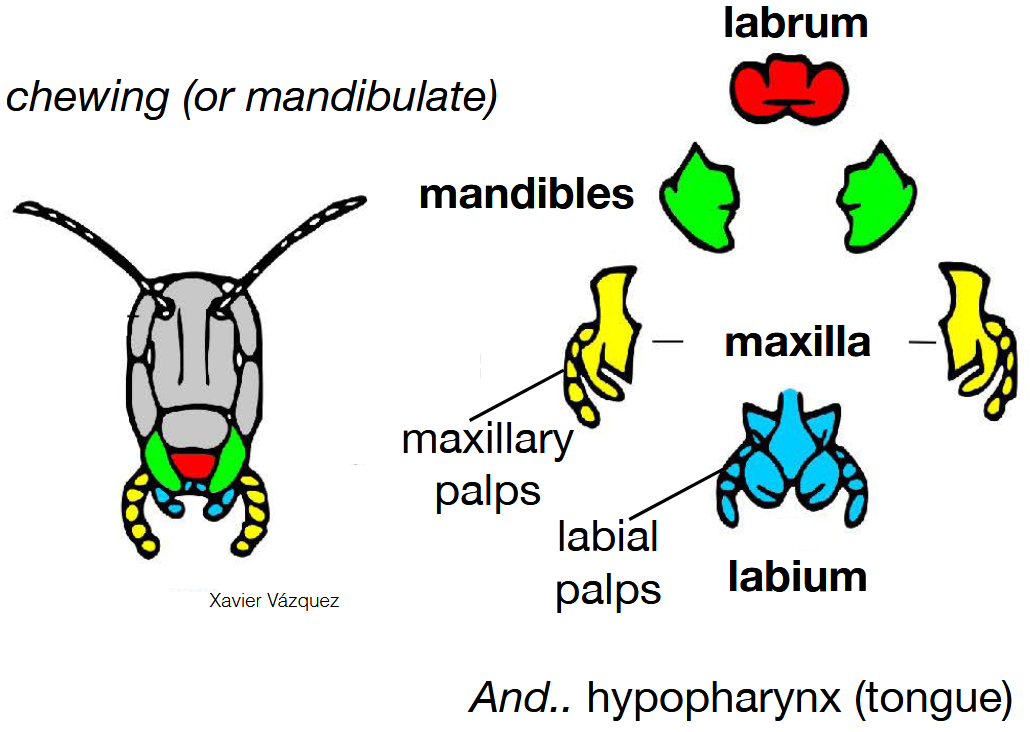 Chewing mouth parts:
Basic form of mouth parts for chewing solid food
Examples:
3D:Orthoptera (Grasshopper)
2D: Orthoptera (Grasshopper)
Illustration by Xavier Vázquez, licensed under CC BY-SA 3.0
Photo 180505421 © allan5519, licensed under CC BY-NC
9.
Wings covered with overlapping scales, often in beautiful color patterns .............. Order Lepidoptera (moths and butterflies )
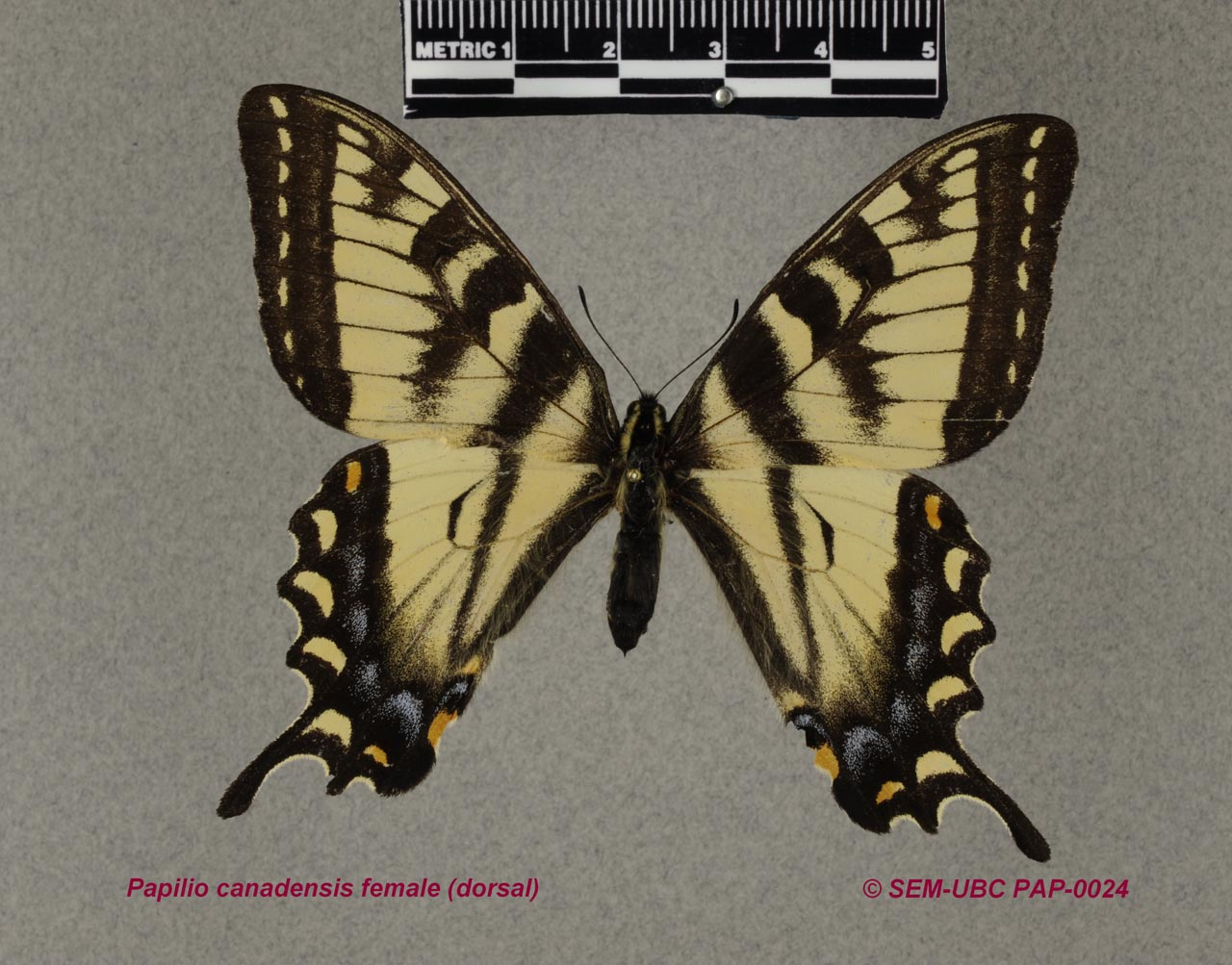 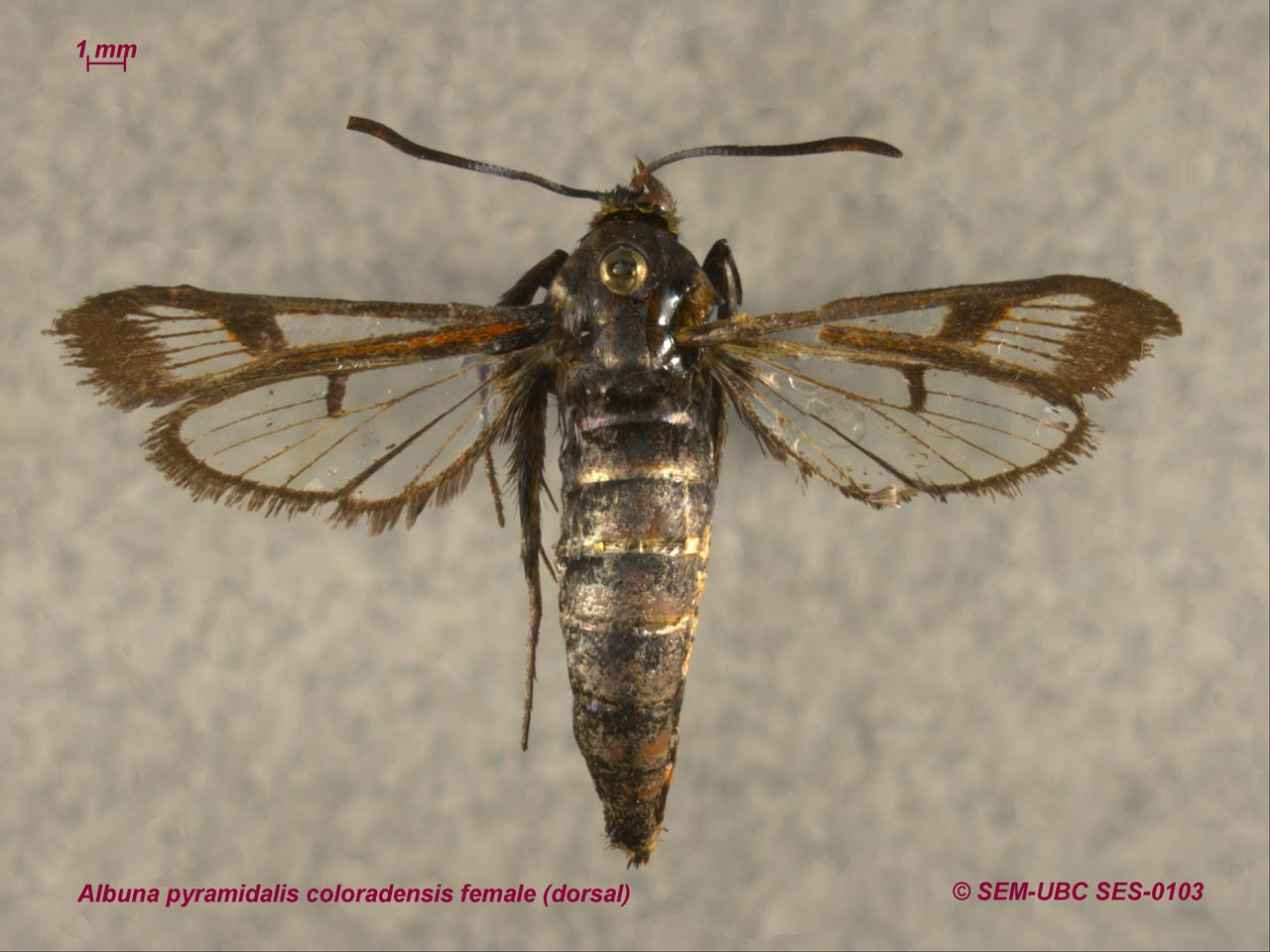 Examples:
3D:   Tiger Swallowtail,	  Moth
2D: Lepidoptera Library
Photo  © Spencer Entomological Museum, UBC, used with permission
Photo  © Spencer Entomological Museum, UBC, used with permission
Wings not covered with scales ...... 10
10.
Wings very narrow, bladelike and fringed with long bristles; tarsus ending in a large bladderlike structure ......... Order Thysanoptera (thrips)
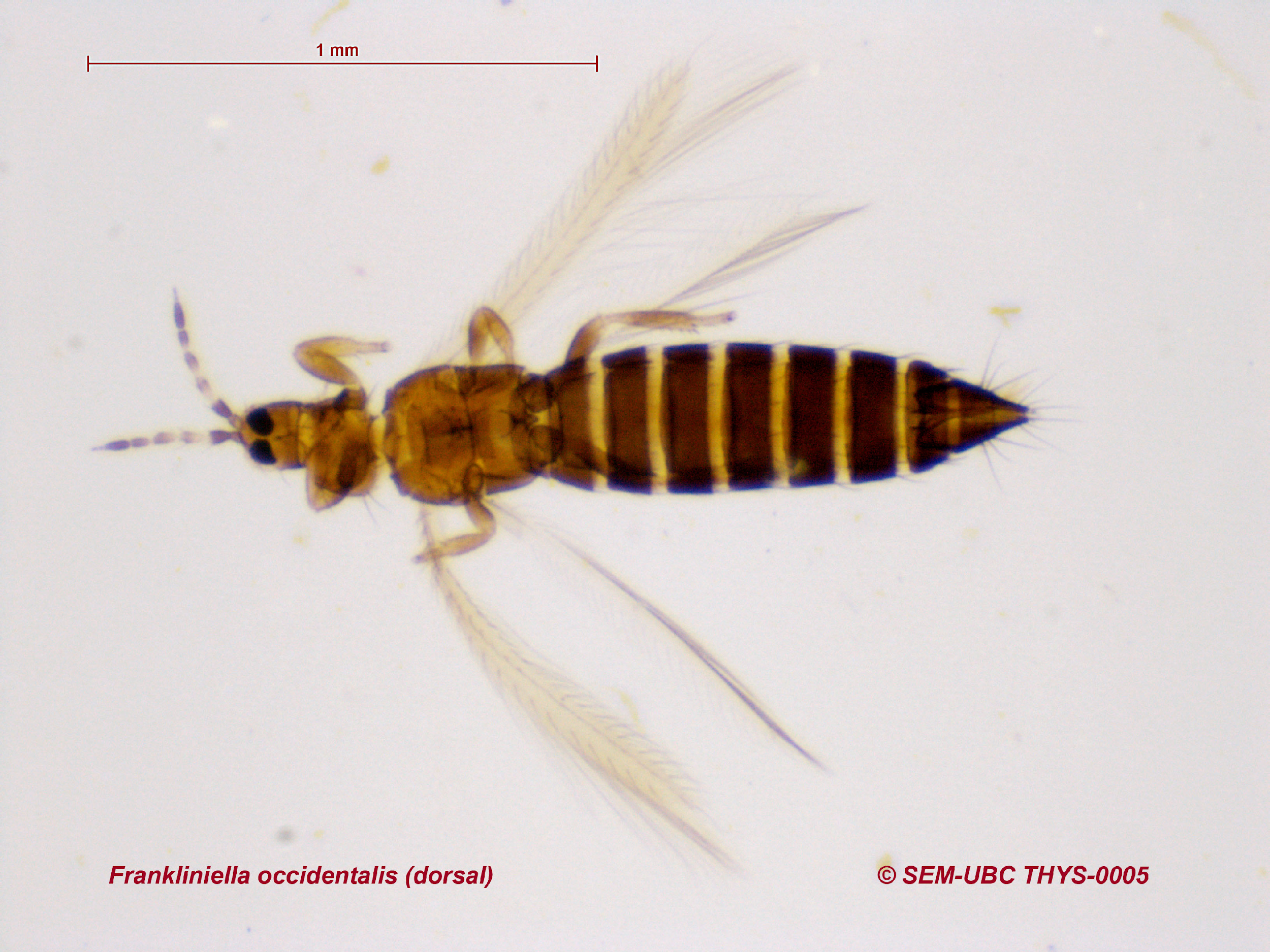 Examples:2D: Thysanoptera,       Thysanoptera
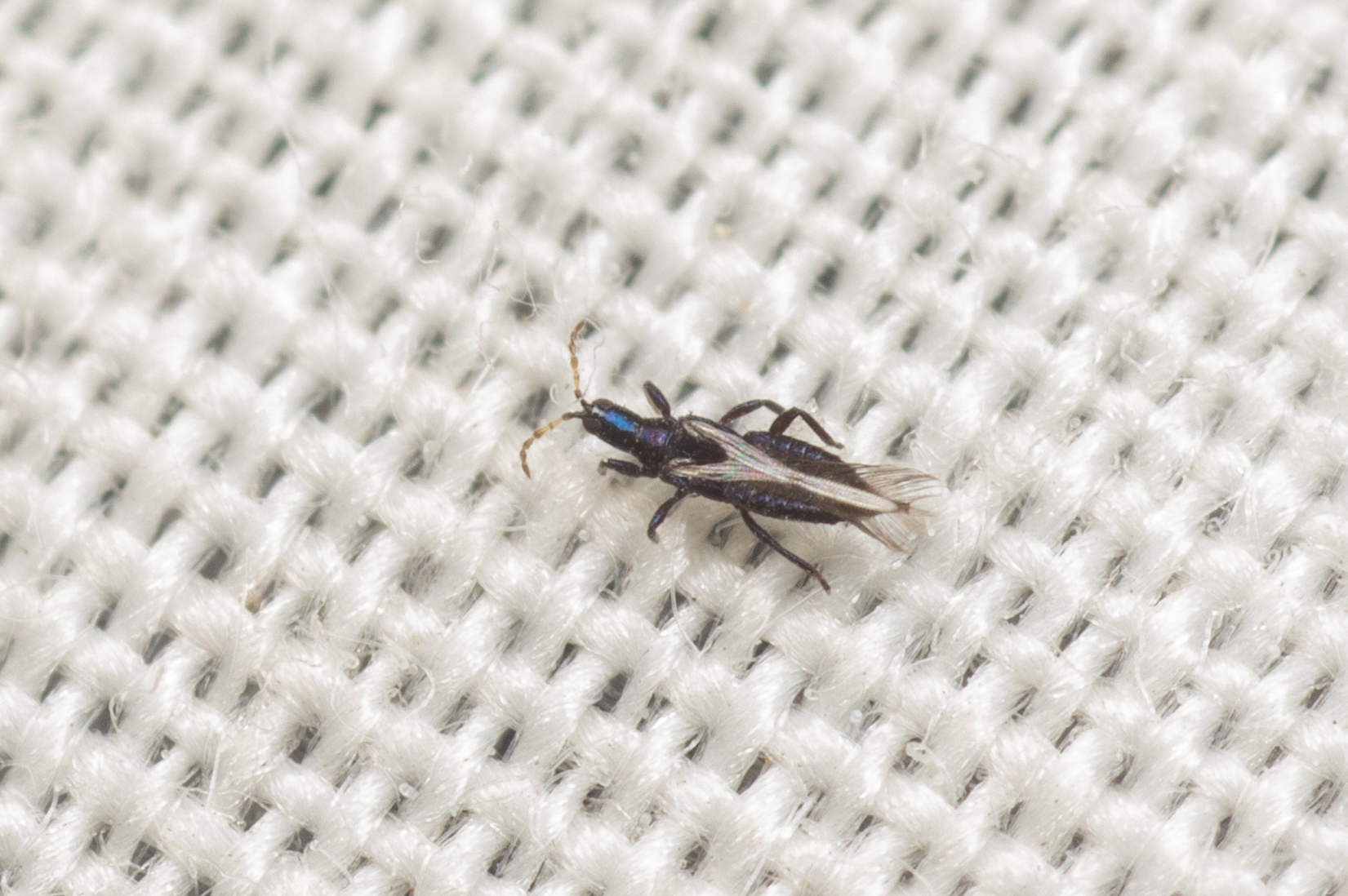 Photo  © Spencer Entomological Museum, UBC, used with permission
Photo 172387241 © Jason Headley, licensed under CC BY-NC
Wings not bladelike; tarsus without such a bladderlike structure ............. 11
11.
Mouth parts in the form of a beak fitted for piercing and sucking ………… Order Hemiptera, in part
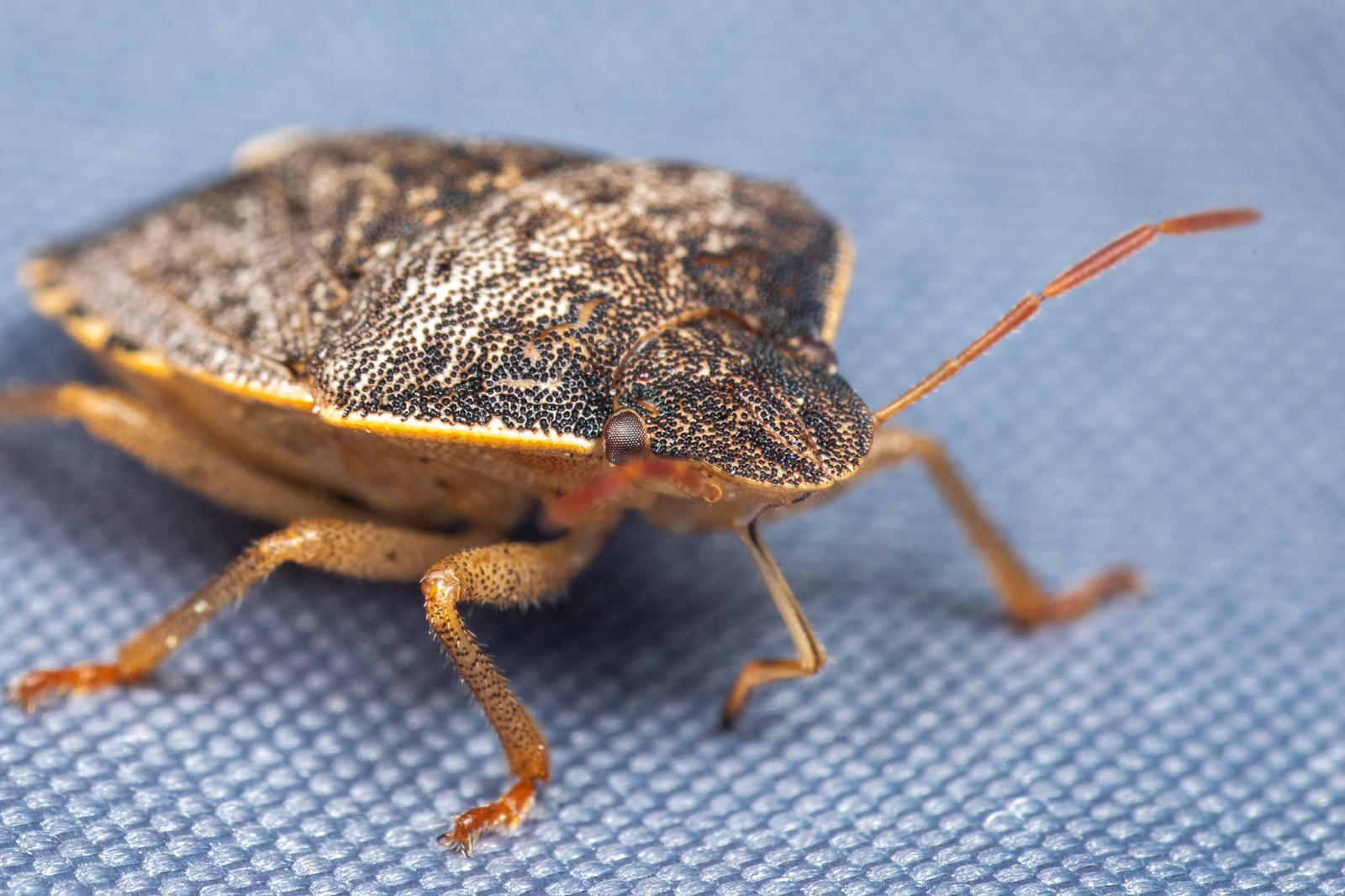 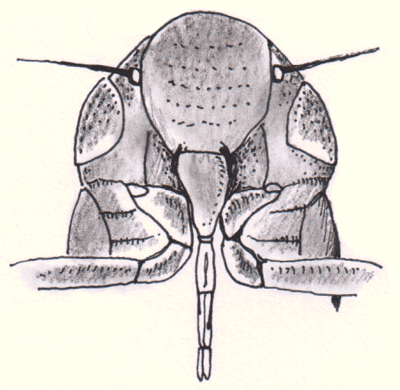 Piercing and sucking mouth parts:Beak-like mouth parts with accompanying piercing mouth parts for piercing plants and sucking plant juice
Examples:
3D: Hemiptera (Stink bug)
2D: Hemiptera (Plant bug); Hemiptera (Stink bug); 
       Hemiptera (Pirate bug); Hemiptera (Stink bug)
Illustration by Halvard Hatlen, under Public Domain
Photo 160542269 © Jason Headley, licensed under CC BY-NC
Mouth parts fitted for chewing ....... 12
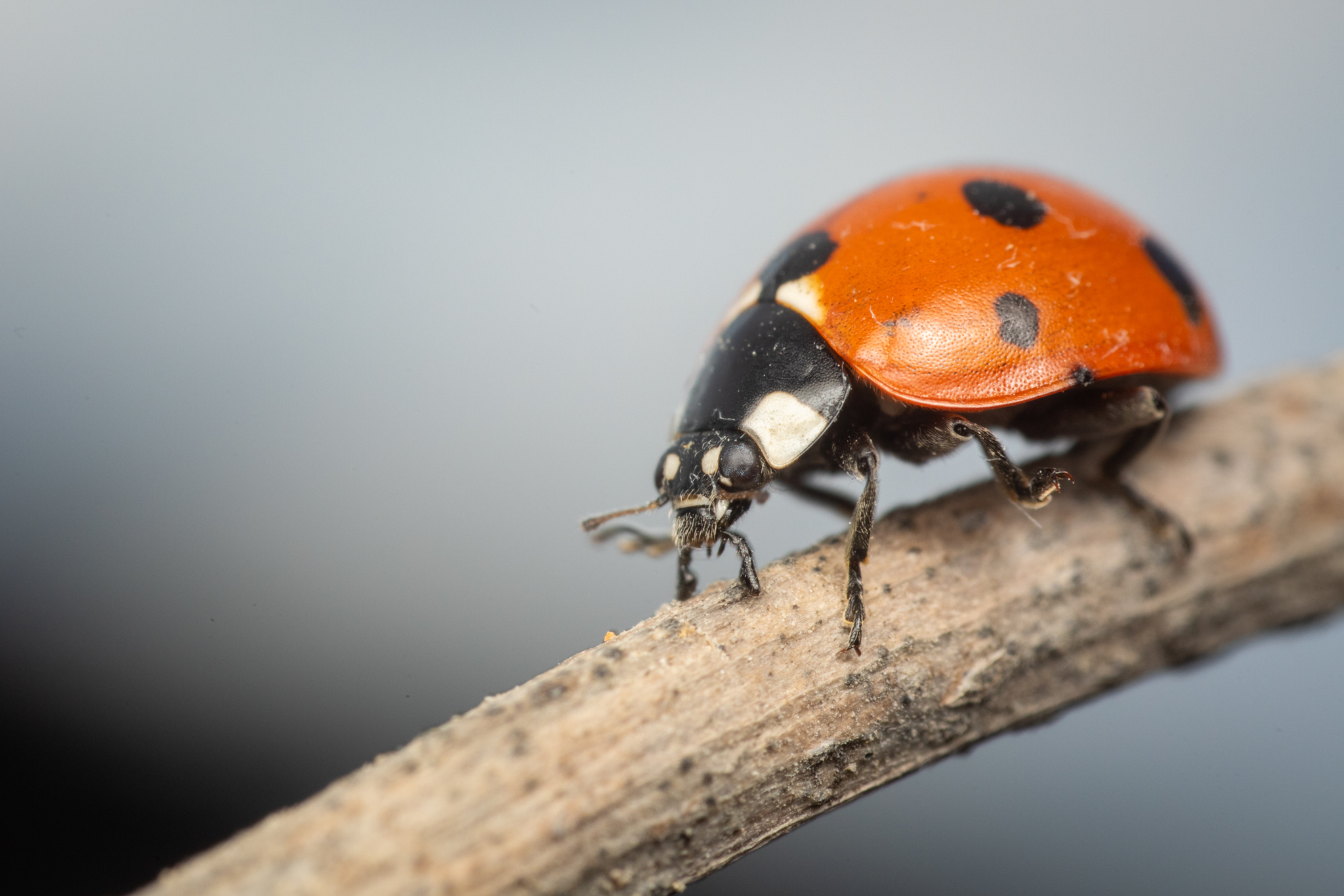 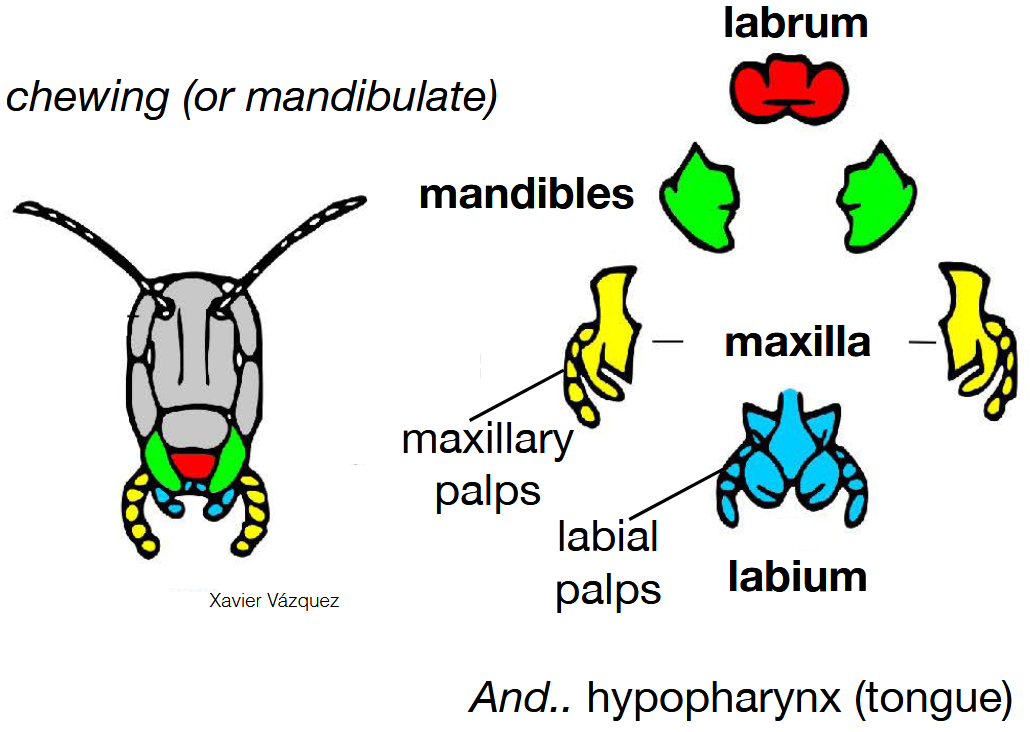 Chewing mouth parts:
Basic form of mouth parts for chewing solid food

Examples:
3D: Hymenoptera (Ant head); Coleoptera 
2D: Coleoptera (Lady beetle); Coleoptera (Diving beetle);
       Coleoptera (Ground beetle); Hymenoptera (Ant)
Illustration by Xavier Vázquez, licensed under CC BY-SA 3.0
Photo 172399520 © Jason Headley, licensed under CC BY-NC
12.
Wings with numerous longitudinal veins and many cross veins forming a network ......................................... 13
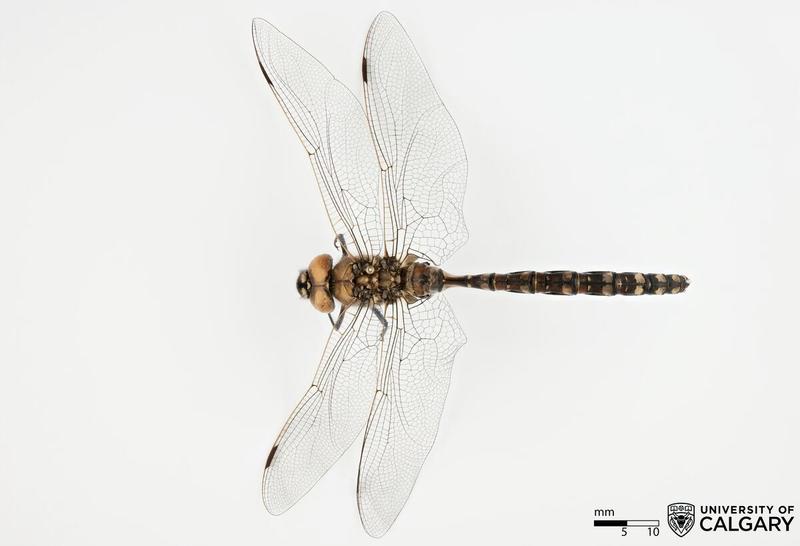 Examples:
3D: Odonata

2D: Dragonfly; Damselfly
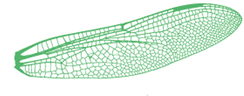 Wings with few cross veins and usually with few longitudinal veins, not net-veined .................................. 17
Photo © Libraries and Cultural Resources Digital Collections, University of Calgary, licensed under CC BY 4.0
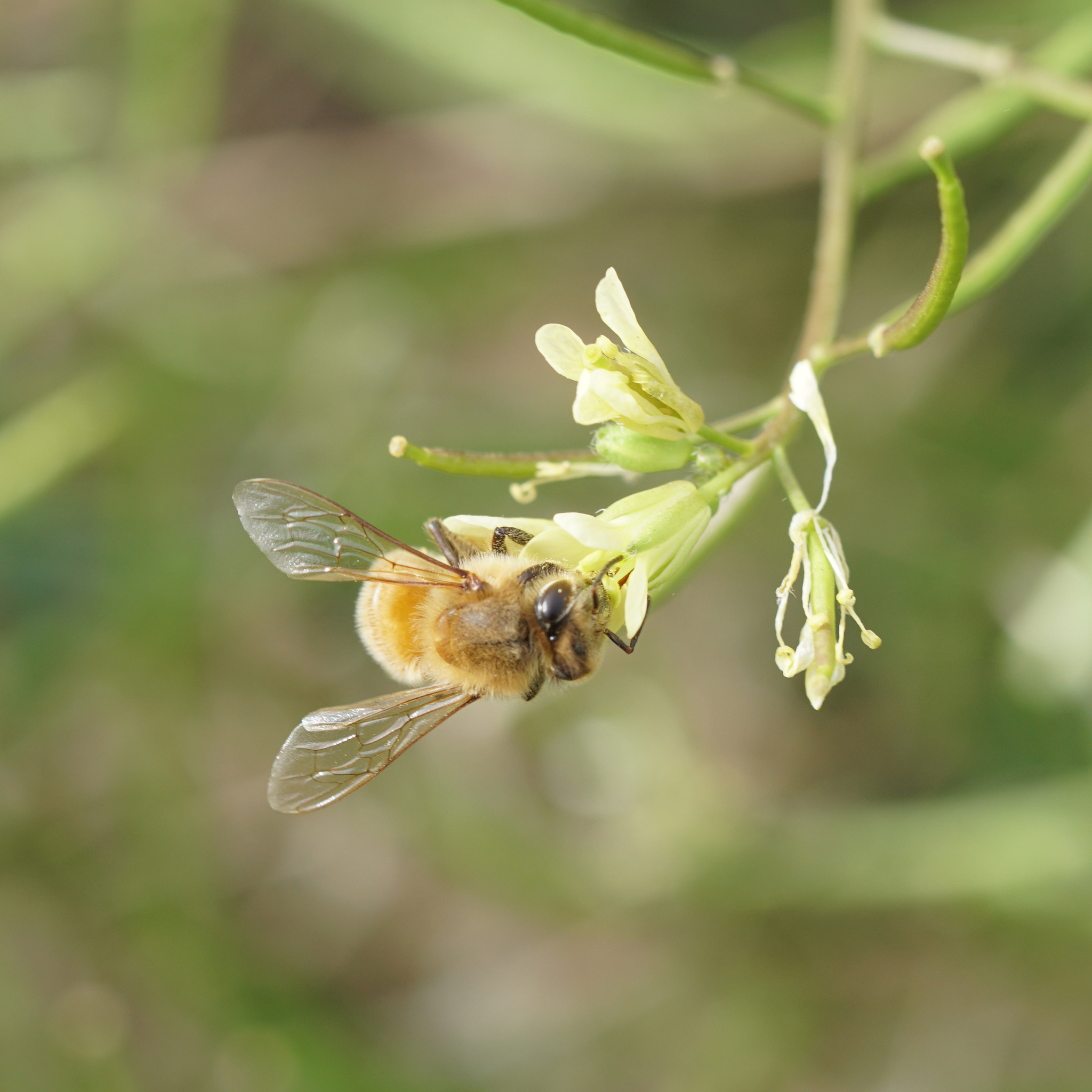 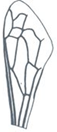 Examples:
3D: Hymenoptera
2D: Bumble bee;
      Wasp; Honey bee
Illustrations  by Salcedo et al., licensed under CC BY-SA 4.0
Photo 160706880 © Jason Cooper, licensed under CC BY-NC
13.
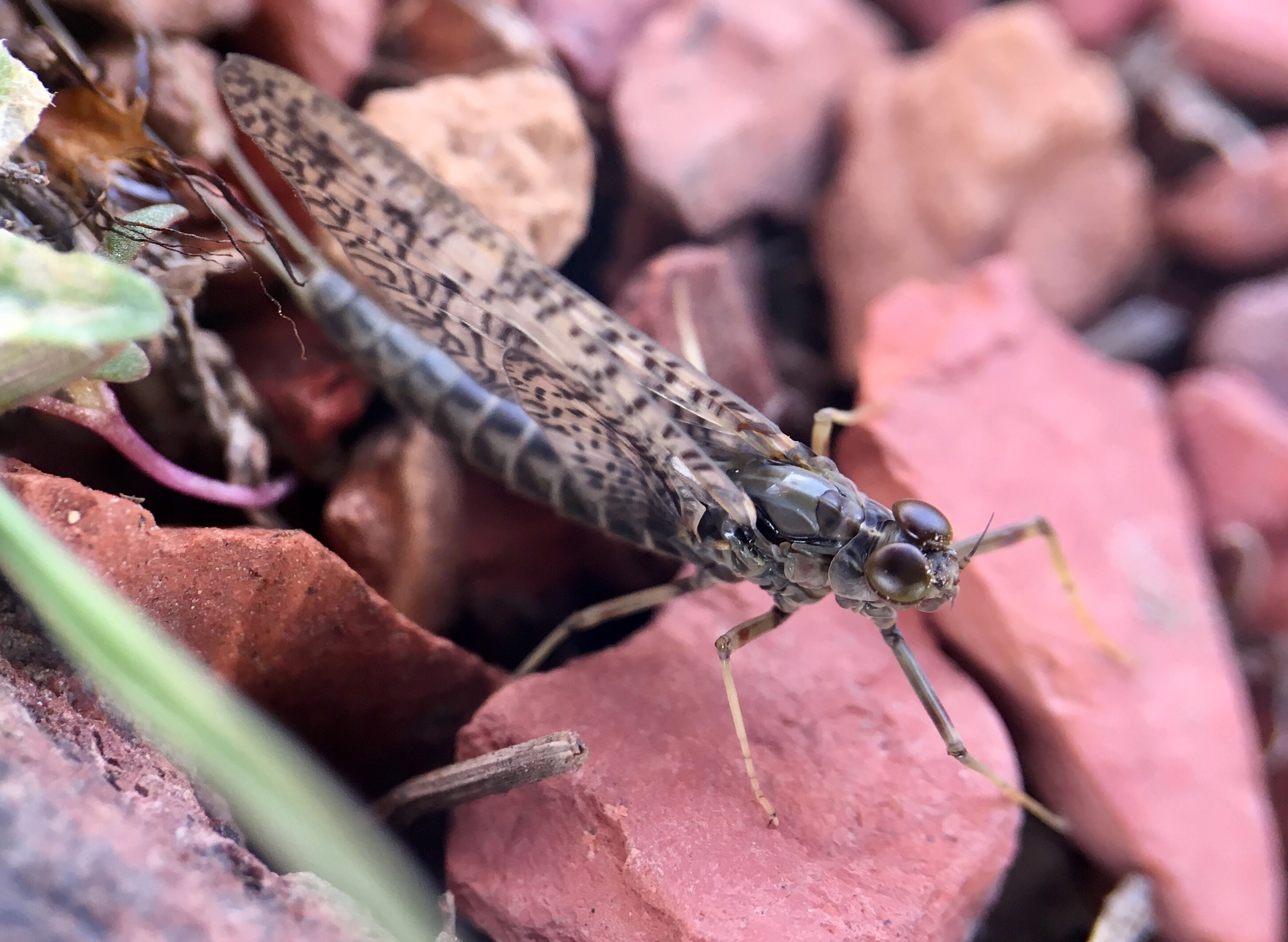 Antennae very short and inconspicuous, composed of few segments ......................................... 14
Photo 17092223 © Jason Headley, licensed under CC BY-NC
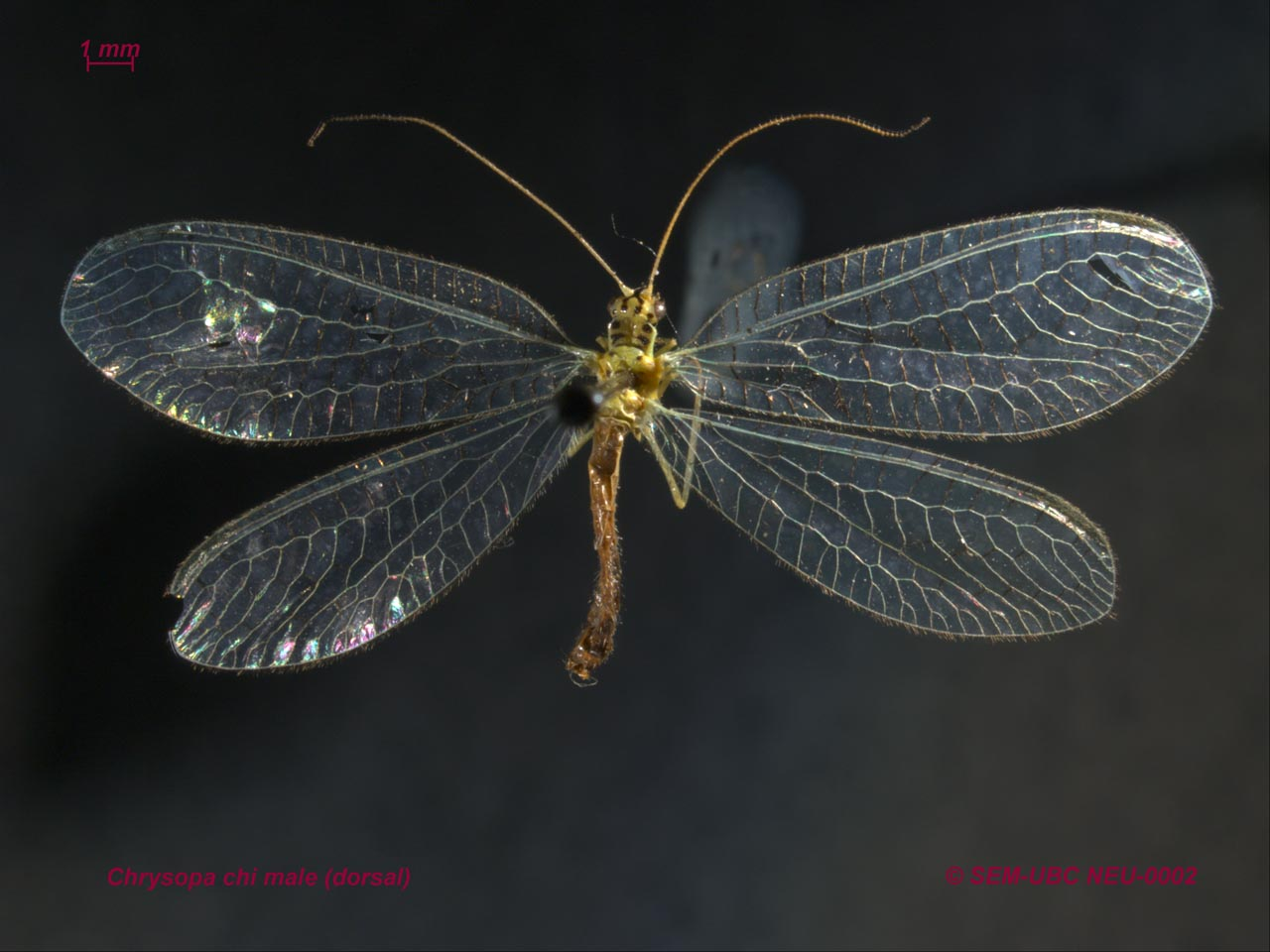 Antennae conspicuous, composed of many segments ........................... 15
Photo  © Spencer Entomological Museum, UBC, used with permission
14.
Hind wings very small, tip of abdomen with two or three long thin filaments ...... Order Ephemeroptera, in part (mayflies)
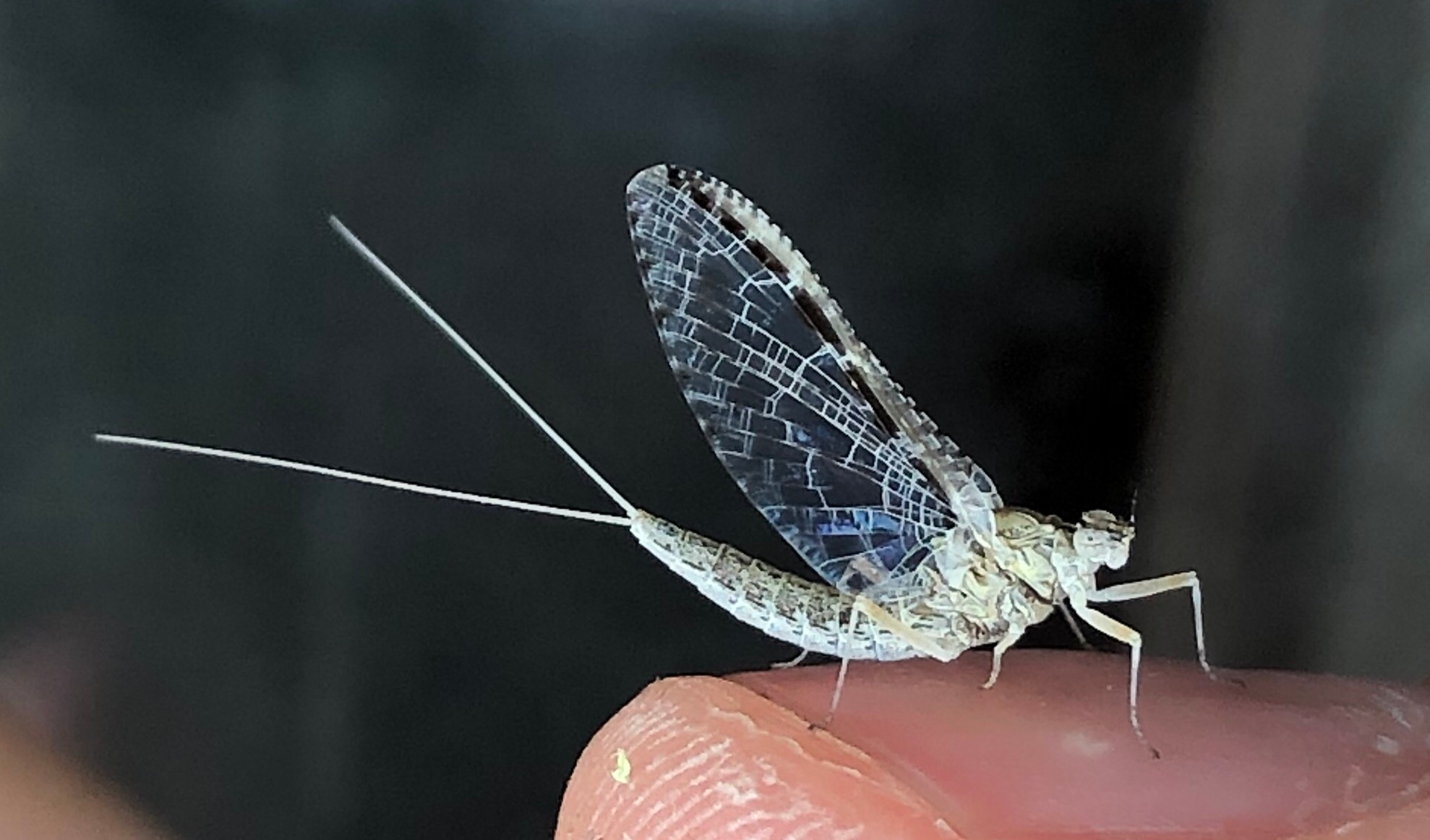 Examples:2D:  Mayfly;
       Mayfly; Mayfly; 	Mayfly (Speckled duns)
Photo 145245682 © rodentqueen, licensed under CC BY-NC
Front and hind wings of about equal size; abdomen without terminal filaments ........ Order Odonata
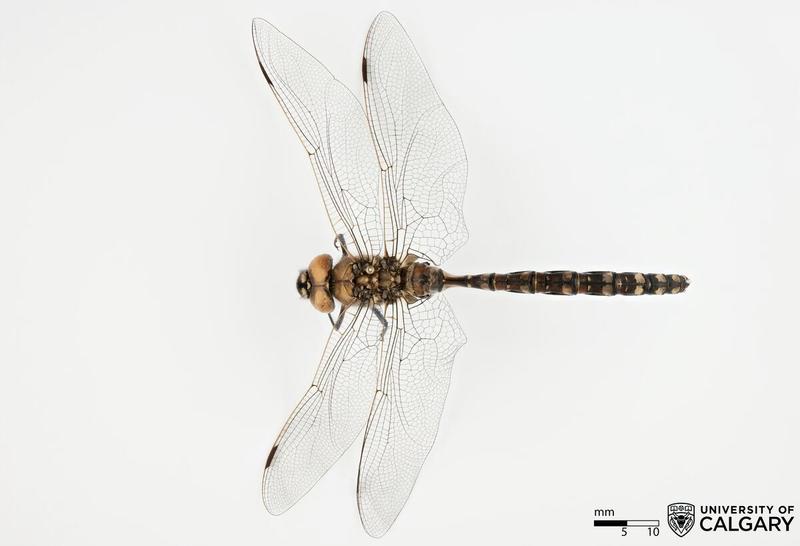 Examples:
3D: Odonata

2D: Dragonfly; Damselfly
Photo © Libraries and Cultural Resources Digital Collections, University of Calgary, licensed under CC BY 4.0
15.
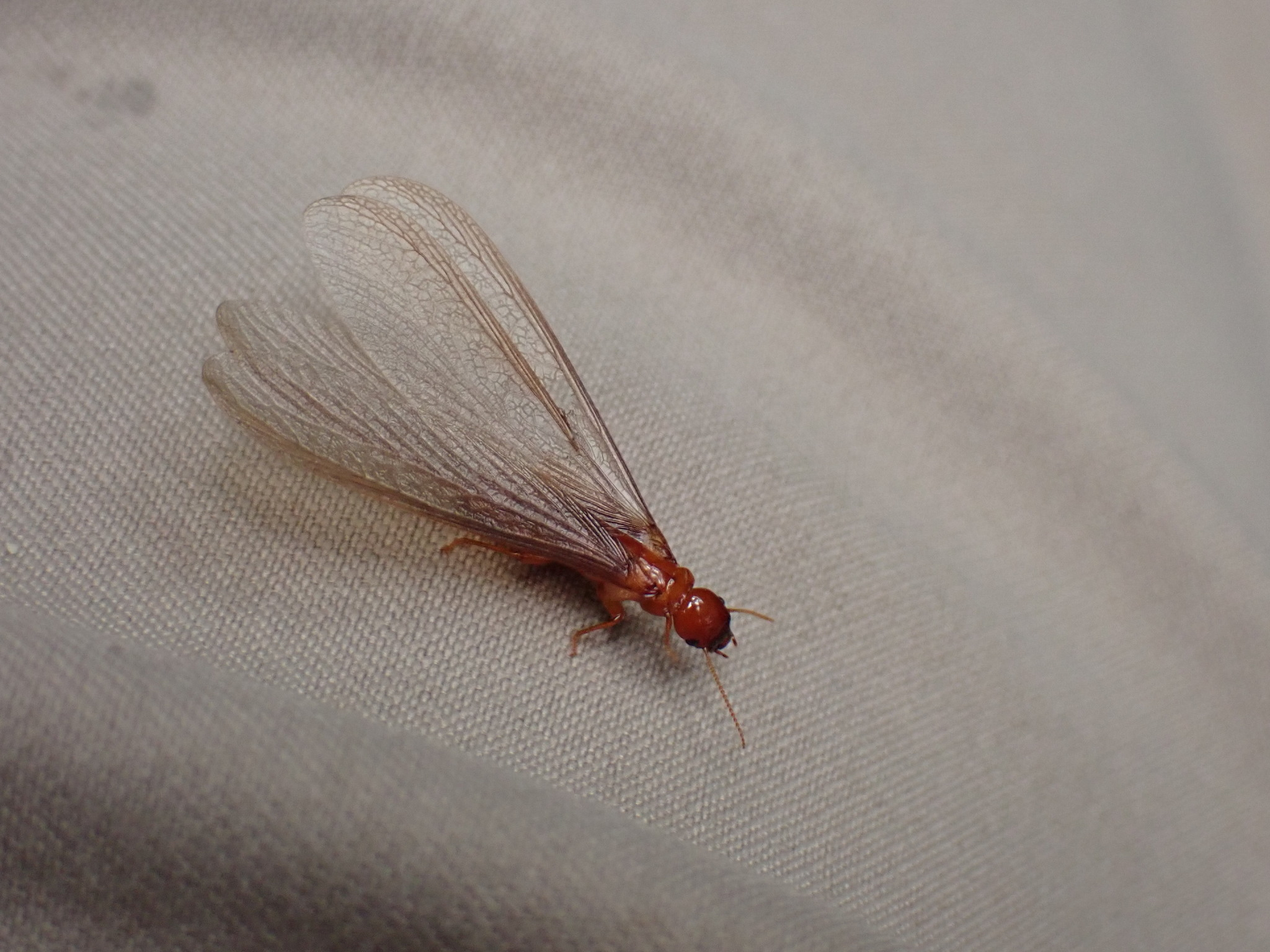 Wing veins mostly membranous and faint, front and hind wings of same size and shape, tarsi four-segmented .................................. Isoptera (termites) (within Order Blattodea)
Examples:2D: Termite; Termite
Photo 159109172 © jey42, licensed under CC BY-NC
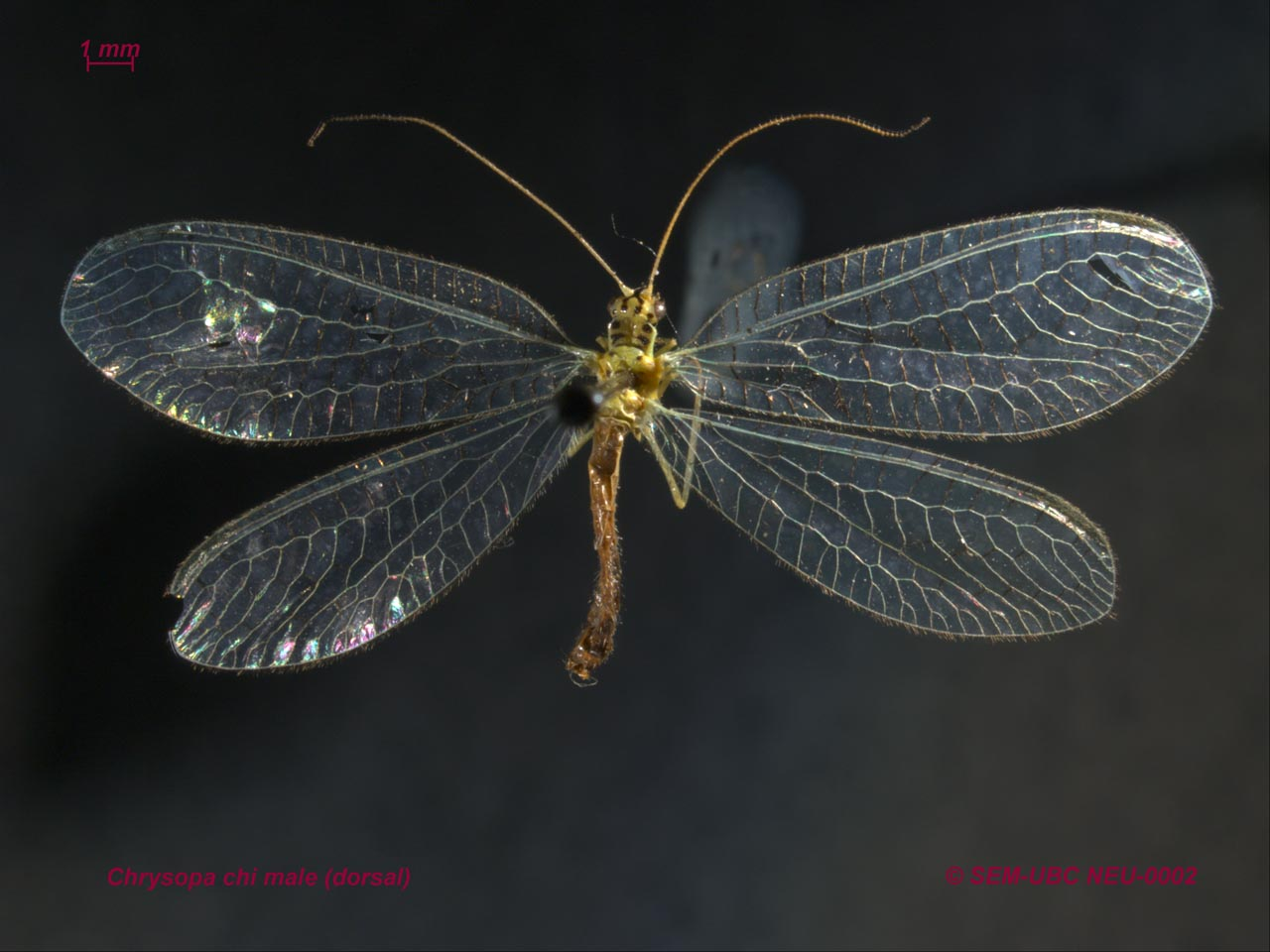 Wing veins strongly developed ...... 16
Photo  © Spencer Entomological Museum, UBC, used with permission
16.
Tarsi two-or three-segmented .............................. Order Plecoptera (stoneflies)
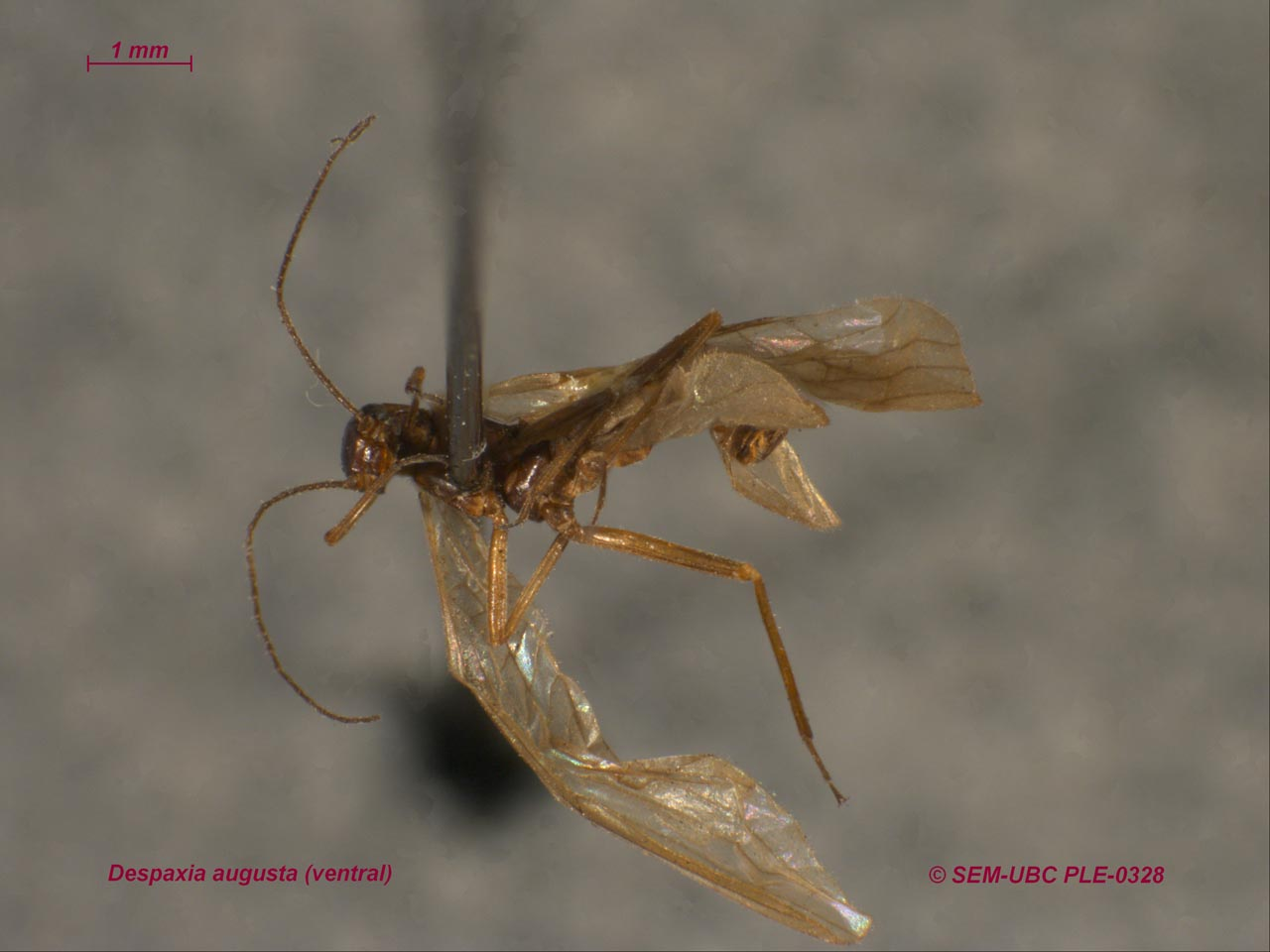 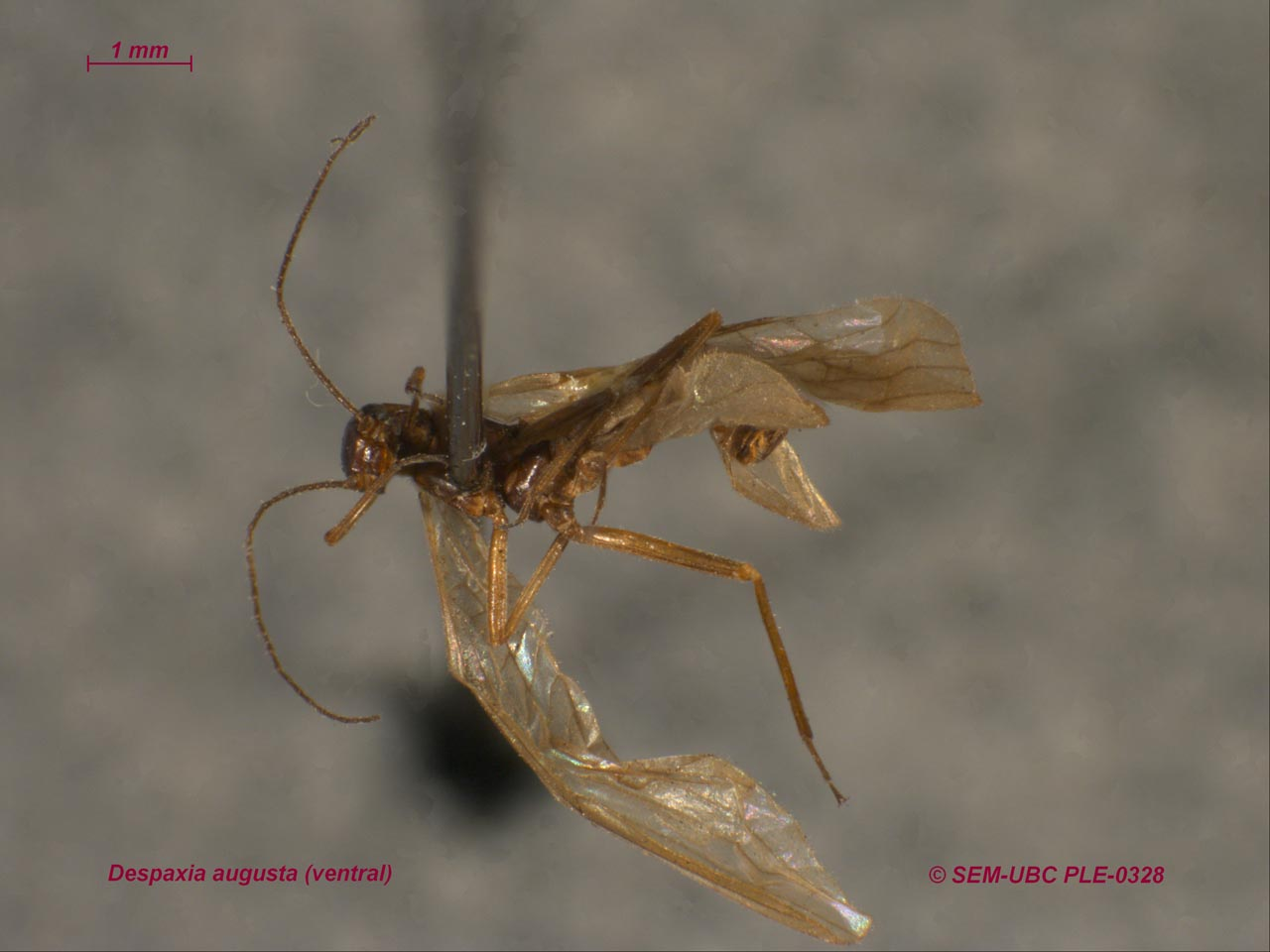 Examples:2D: Stonefly;
       Stonefly
2
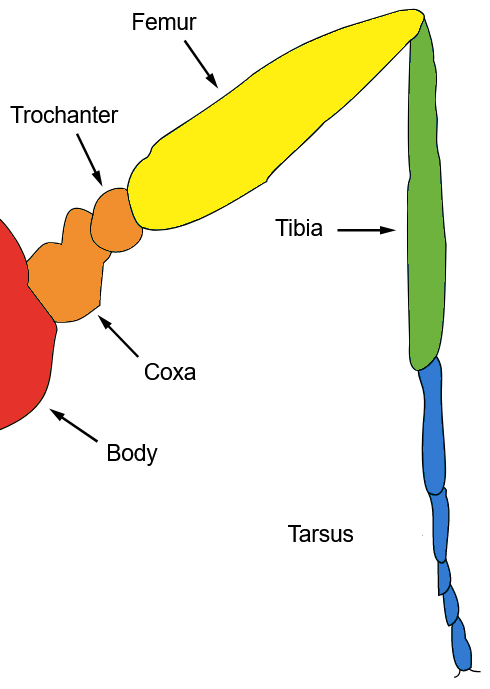 1
Photo  © Spencer Entomological Museum, UBC, used with permission
Tarsi five-segmented.............................................. Order Neuroptera (lacewings and dobsonflies)
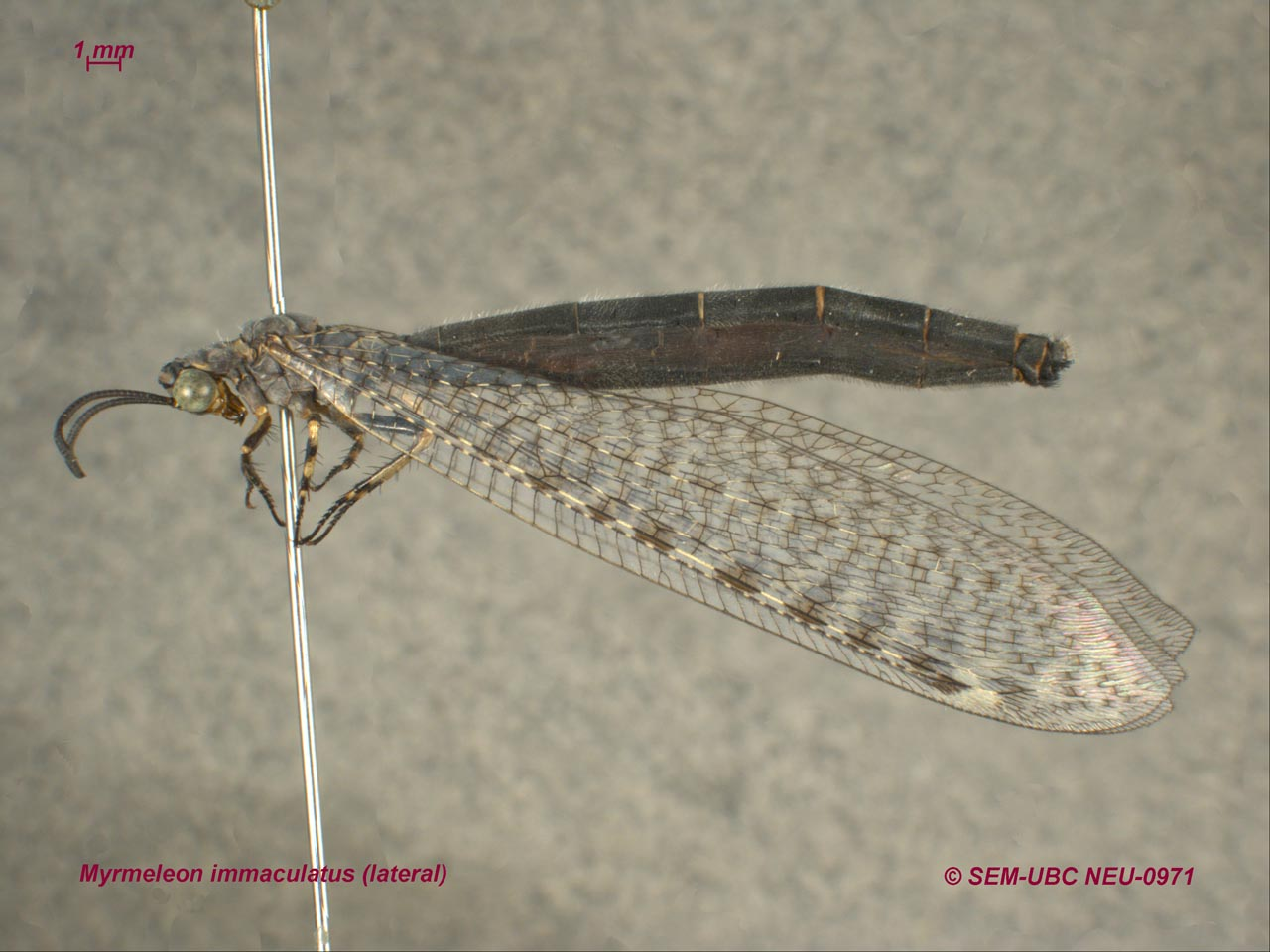 Examples:2D: Lacewing;
       Lacewing
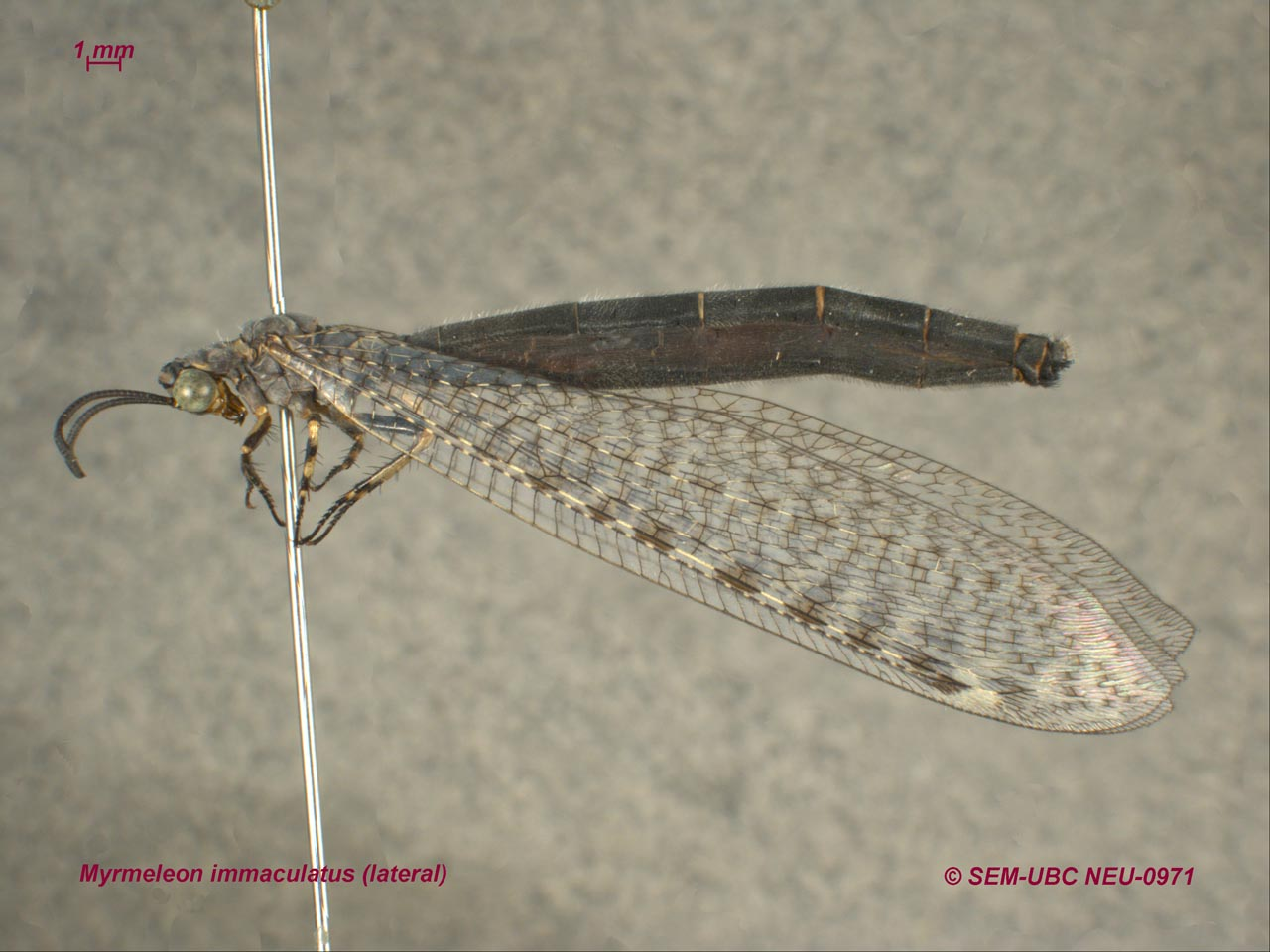 5
Modified illustration by Avelludo, licensed under CC BY-SA 4.0
4
3
2
1
Photo  © Spencer Entomological Museum, UBC, used with permission
17.
Tarsi five-segmented ...................... 18
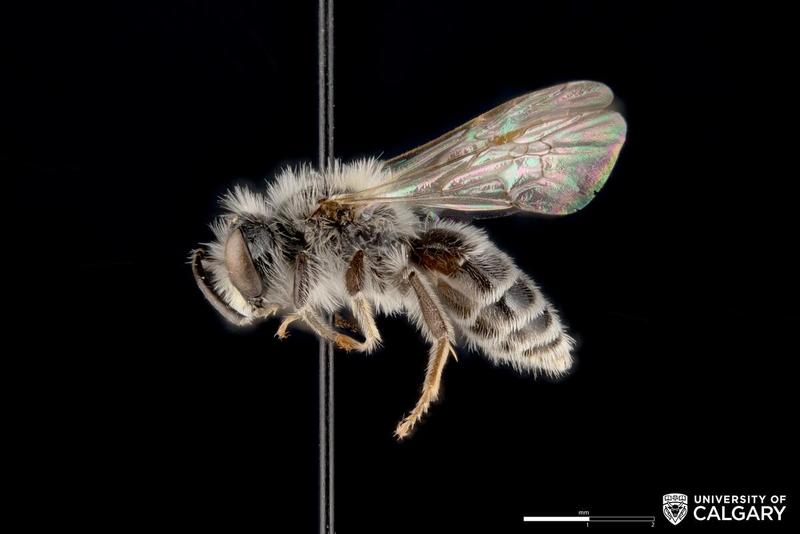 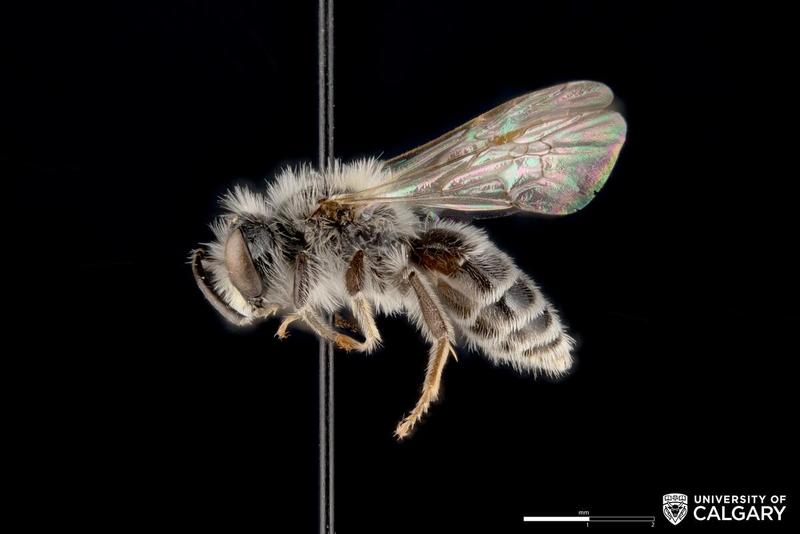 Examples:
3D: Bee
2D: Bee; Ant
5
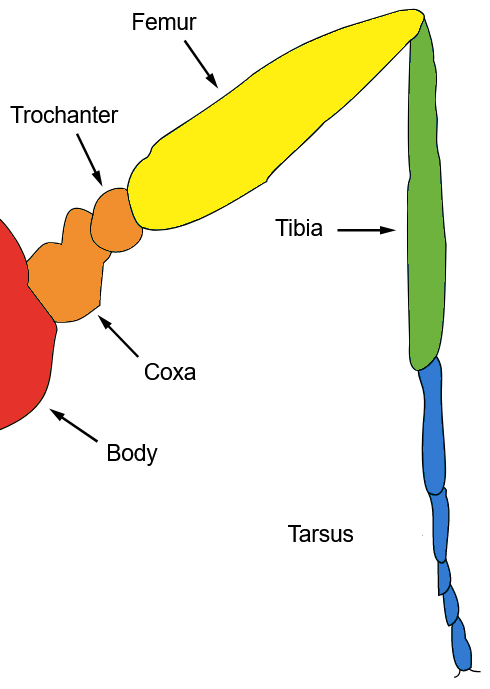 4
3
2
1
Tarsi two- or three-segmented ......................Order Psocodea (formerly Psocoptera, book lice)
Photo © Libraries and Cultural Resources Digital Collections, University of Calgary, licensed under CC BY 4.0
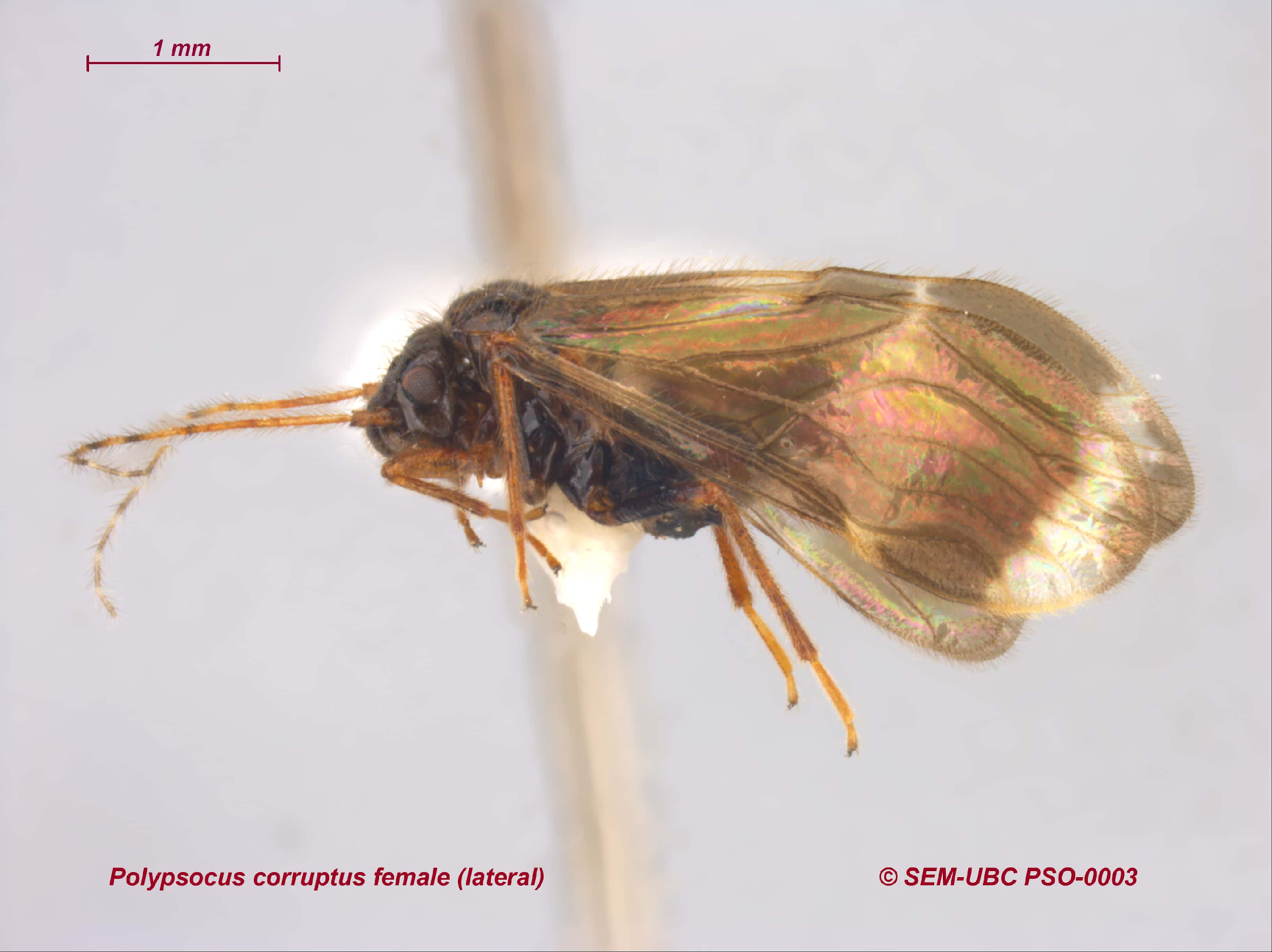 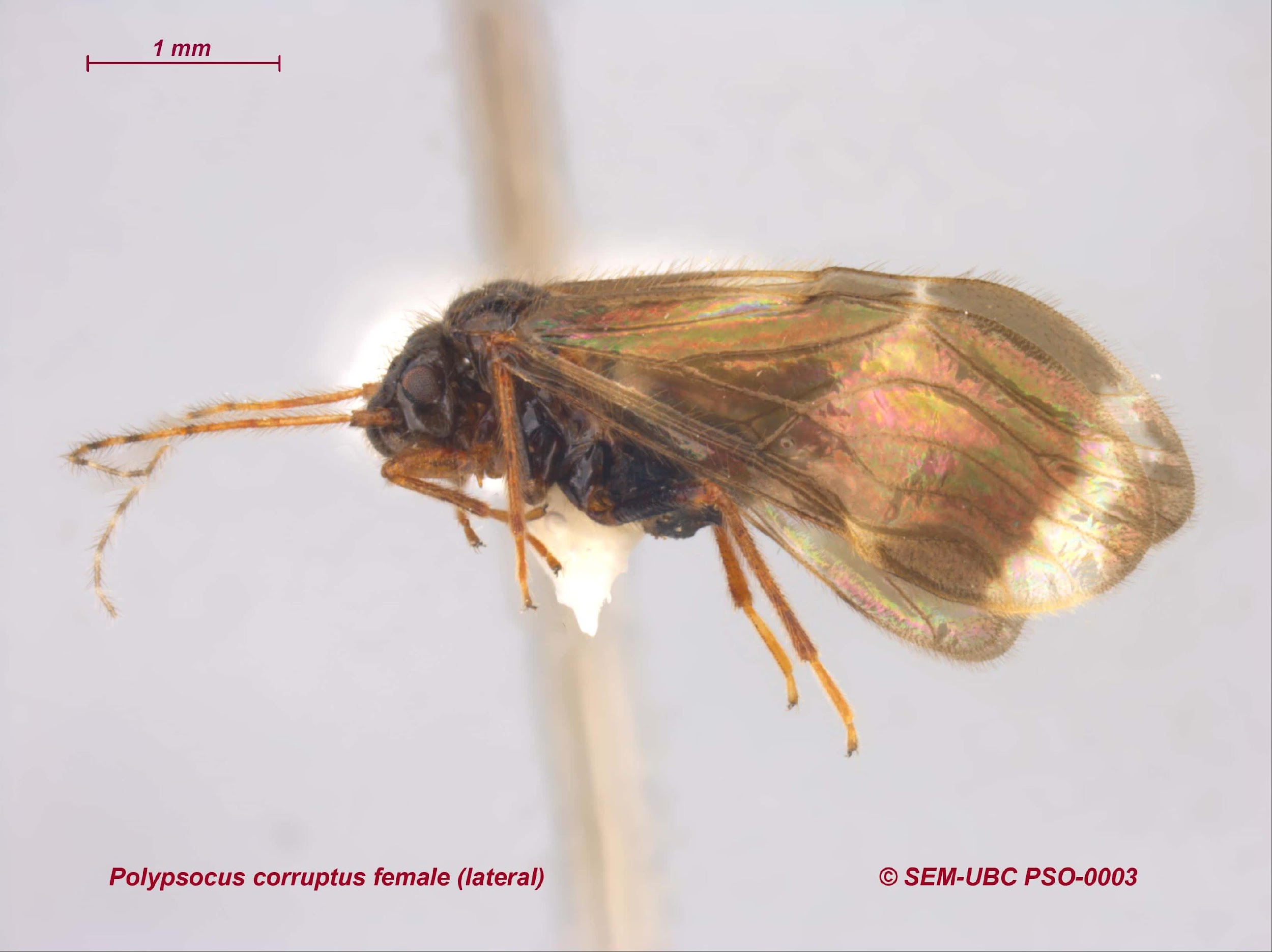 Examples:2D: Book lice;
       Bark lice
2
Modified illustration by Avelludo, licensed under CC BY-SA 4.0
1
Photo  © Spencer Entomological Museum, UBC, used with permission
18.
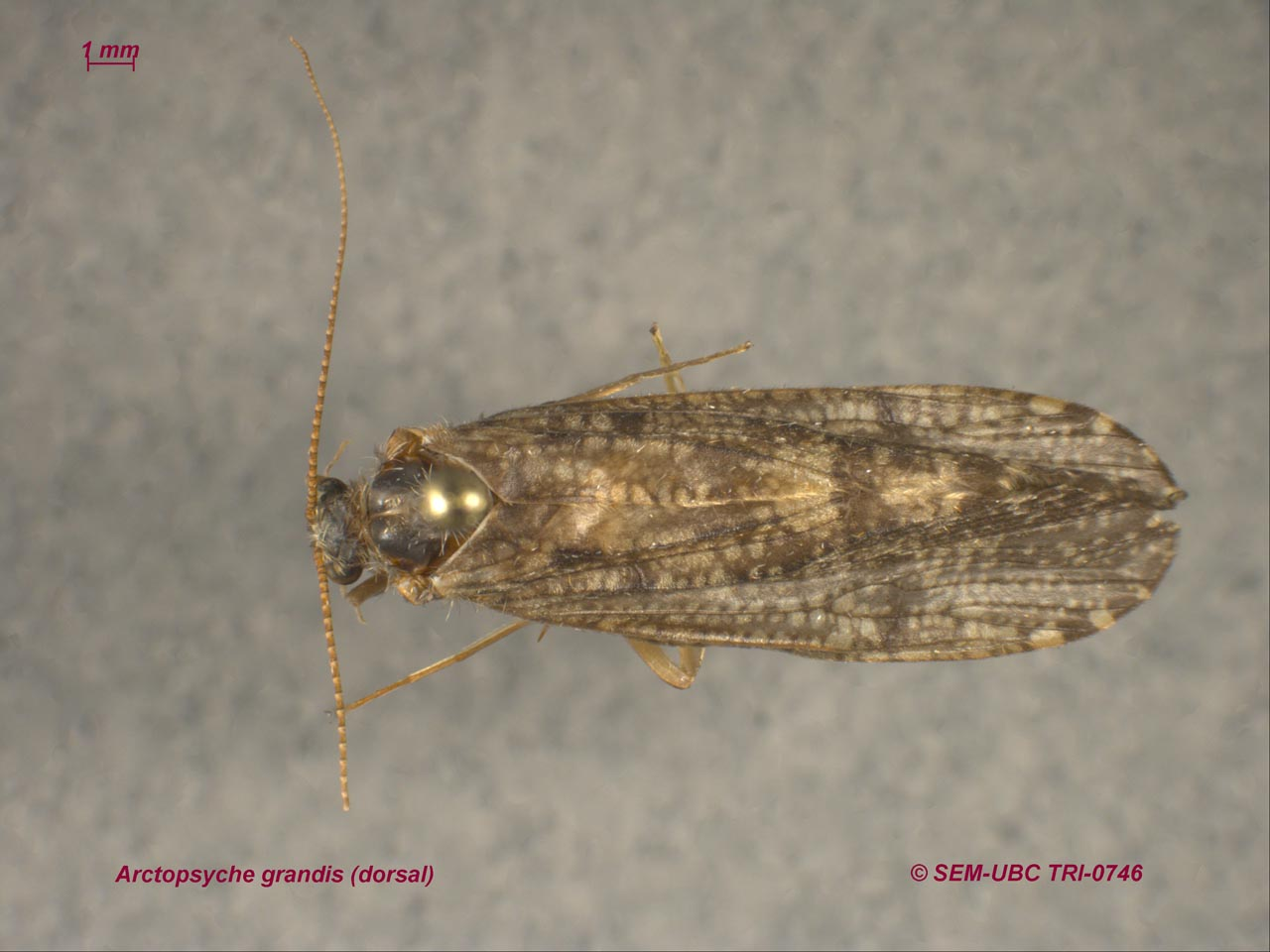 Wings covered with fine long hair and held rooflike over abdomen, in repose ..................Order Trichoptera (caddisflies)
Examples:
2D:  Caddisfly
Photo  © Spencer Entomological Museum, UBC, used with permission
Wings membranous and transparent, not covered with long hairs, not held rooflike over abdomen in repose ....... Order Hymenoptera
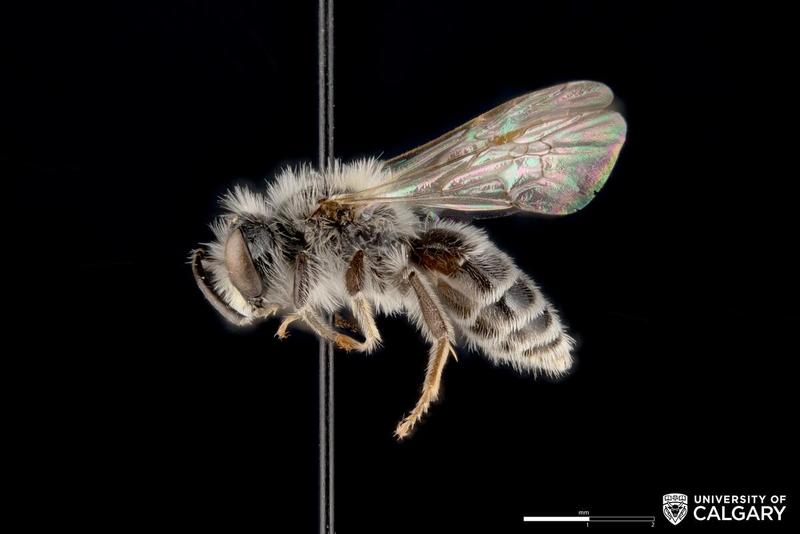 Examples:
3D: Hymenoptera
2D: Bumble bee;
      Wasp; Honey bee
Photo © Libraries and Cultural Resources Digital Collections, University of Calgary, licensed under CC BY 4.0
19.
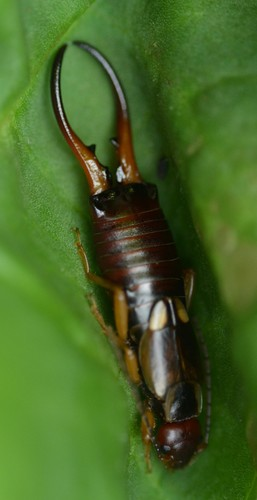 Tip of abdomen with two or three long appendages directed backward …… 20
“Photo 94263615” by gorehamster is licensed under CC BY
Tip of abdomen without such appendages ....................................... 21
20.
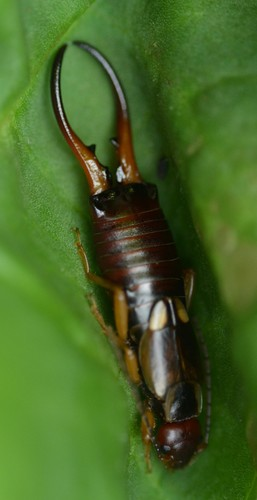 Abdominal appendages thick, rigid, in the form of forceps ................................................ Order Dermaptera, in part (earwigs)
Examples:2D: Earwig;
       Earwig
“Photo 94263615” by gorehamster is licensed under CC BY
Abdominal appendages delicate flexible, antenna-like ......................................................... Order Thysanura (silverfish, etc.)
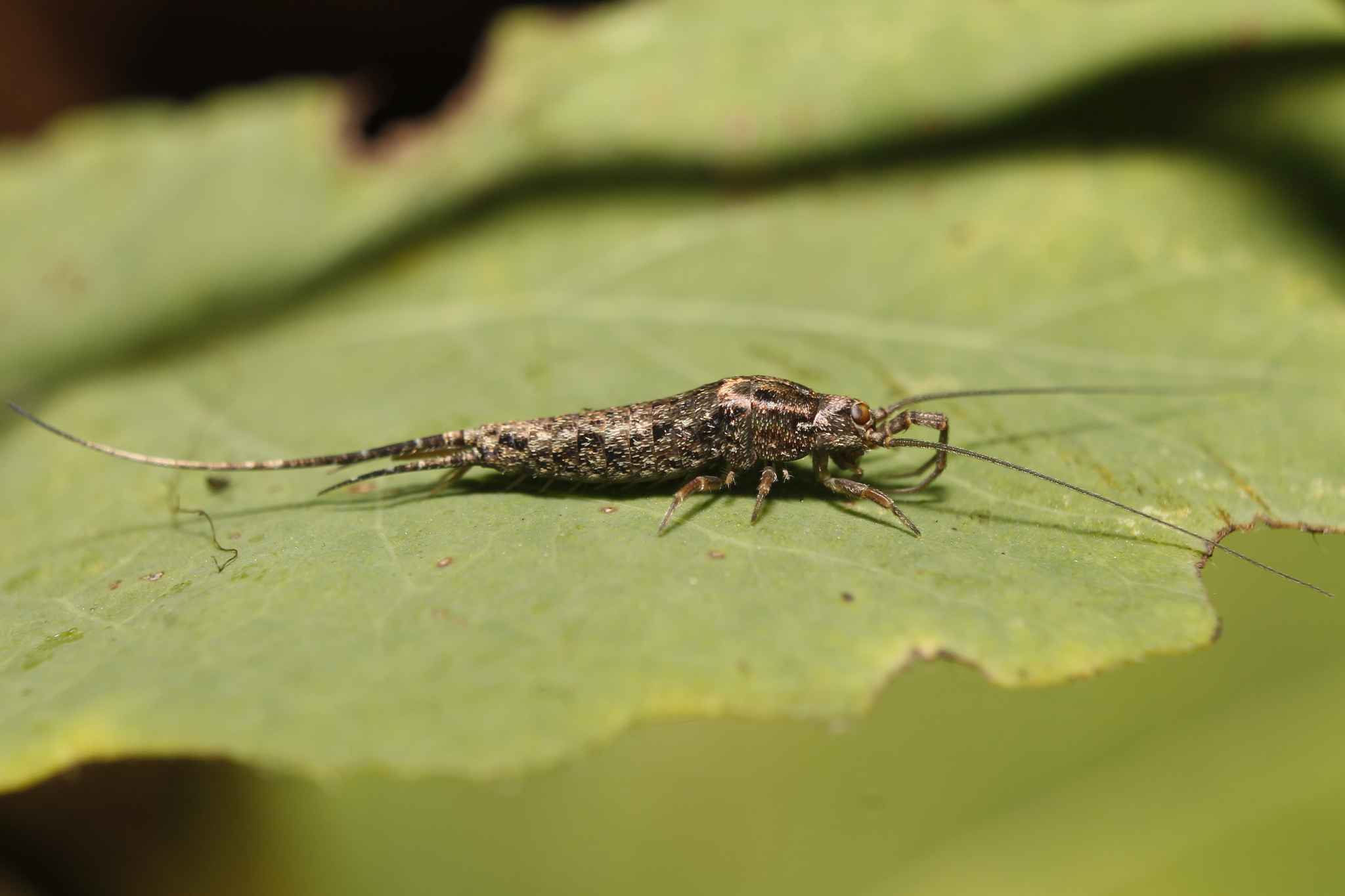 Examples:2D: Bristletail;
       Bristletail
“Photo 165648219” by Lena Dietz Chiasson is licensed under CC BY
21.
Tarsi one- to three-segmented ................................ 22
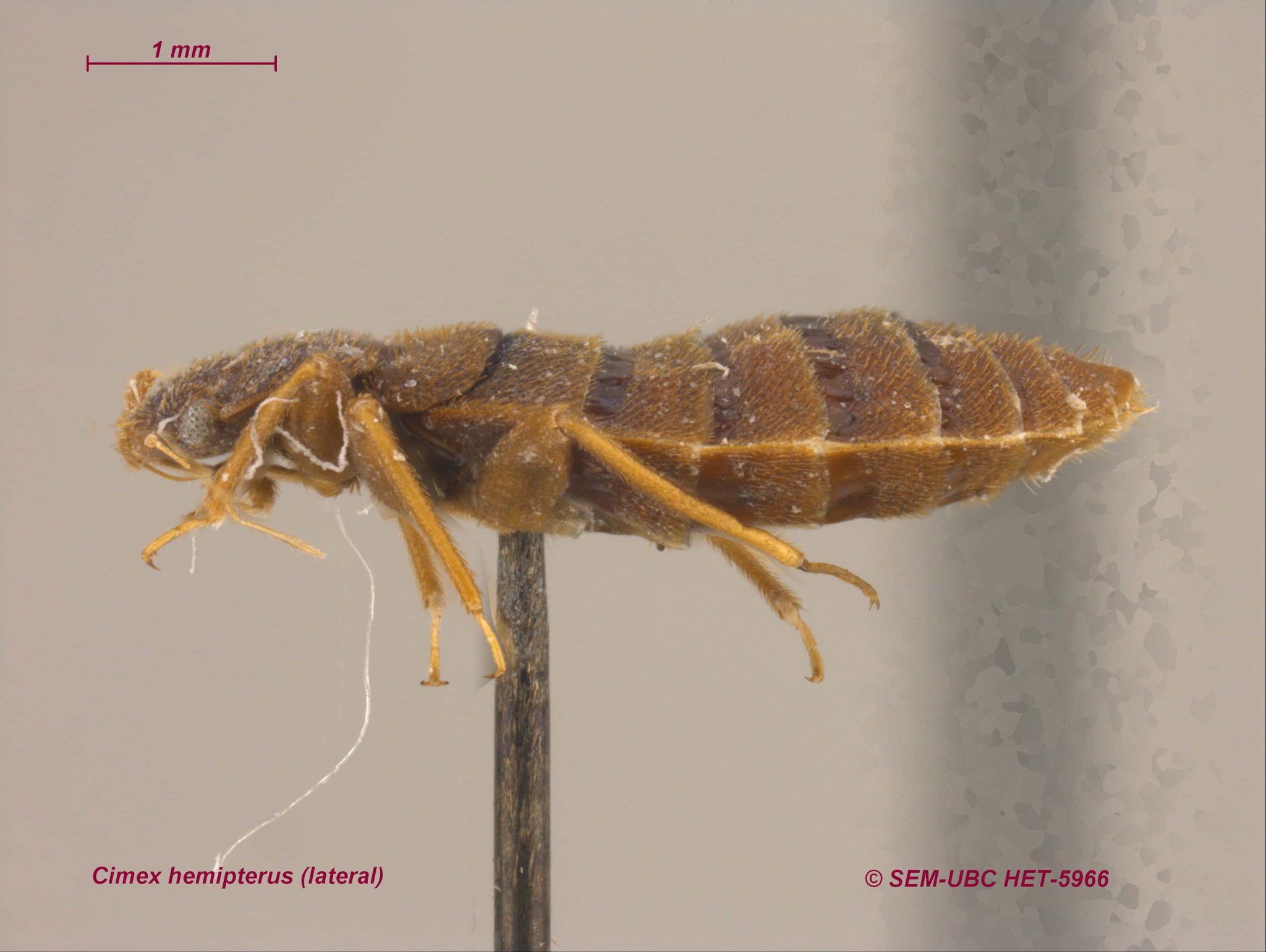 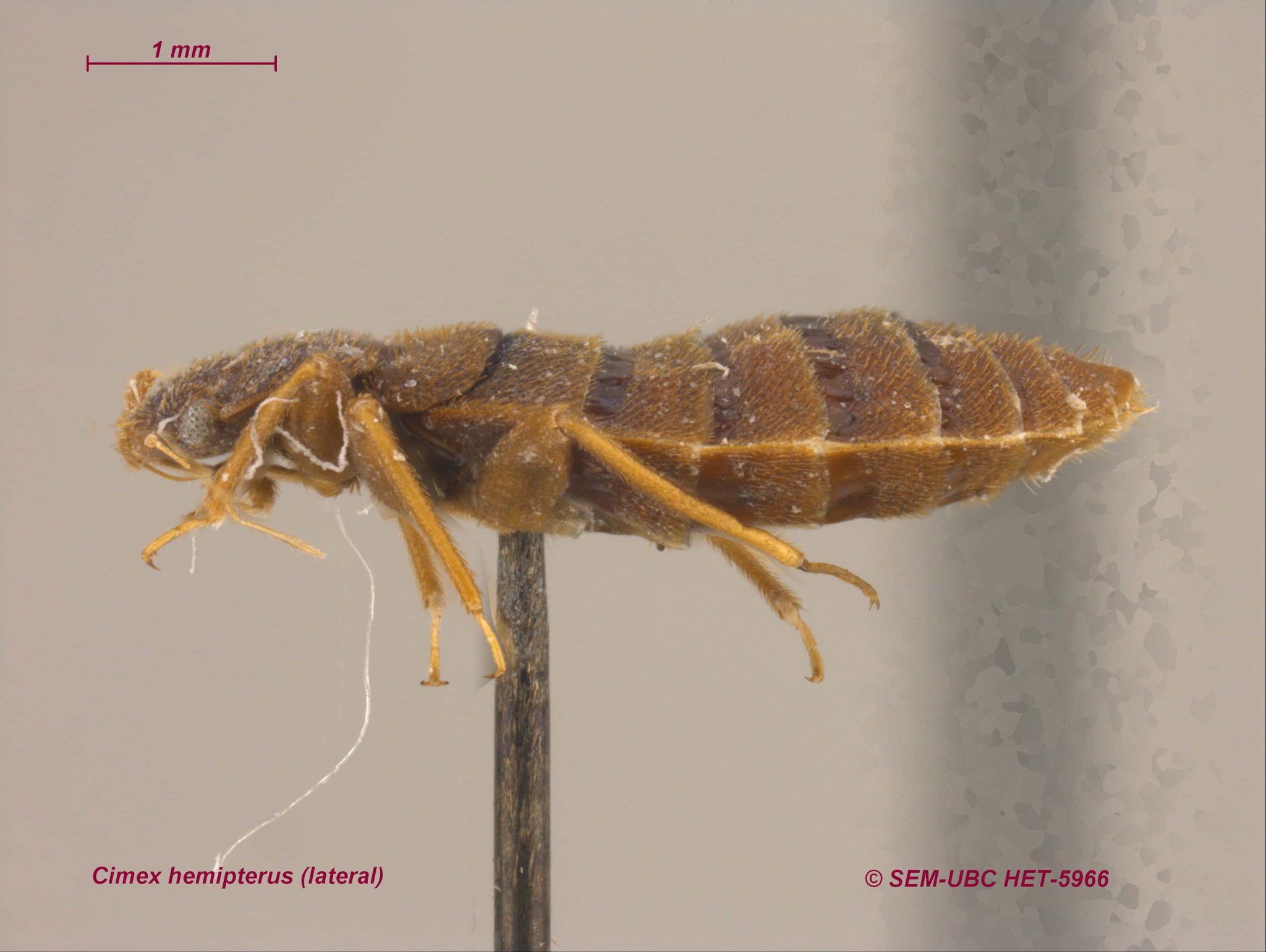 Examples:2D: Hemiptera (Bed bug)
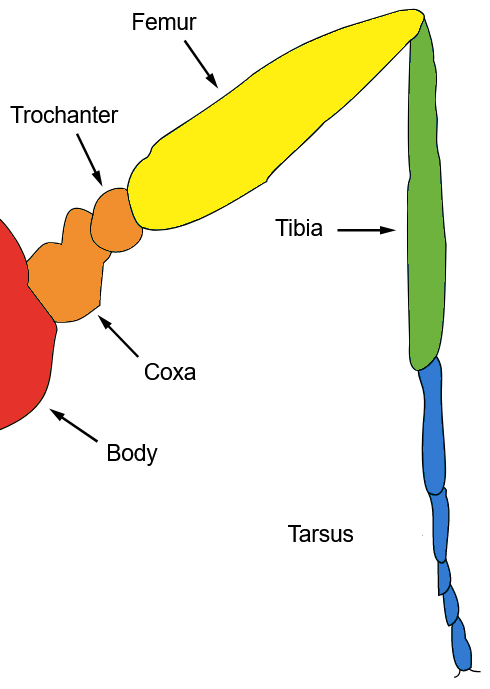 2
1
Photo  © Spencer Entomological Museum, UBC, used with permission
Tarsi four- to five-segmented ................................... 25
5
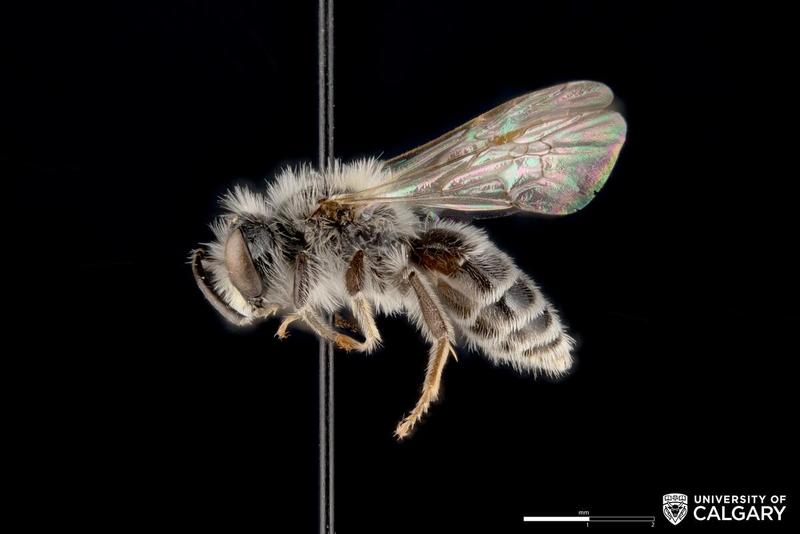 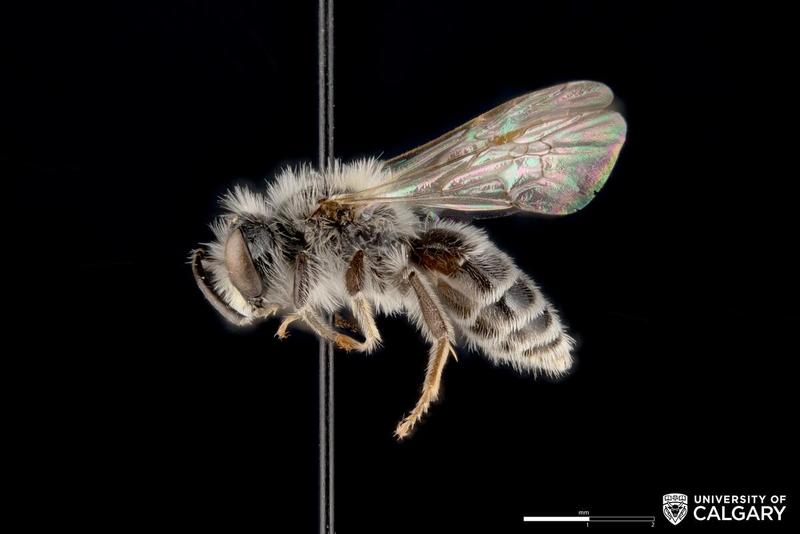 Examples:
3D: Bee
2D: Bee; Ant
4
Modified illustration by Avelludo, licensed under CC BY-SA 4.0
3
2
1
Photo © Libraries and Cultural Resources Digital Collections, University of Calgary, licensed under CC BY 4.0
22.
Antennae conspicuous, projecting in front of head ................................... 23
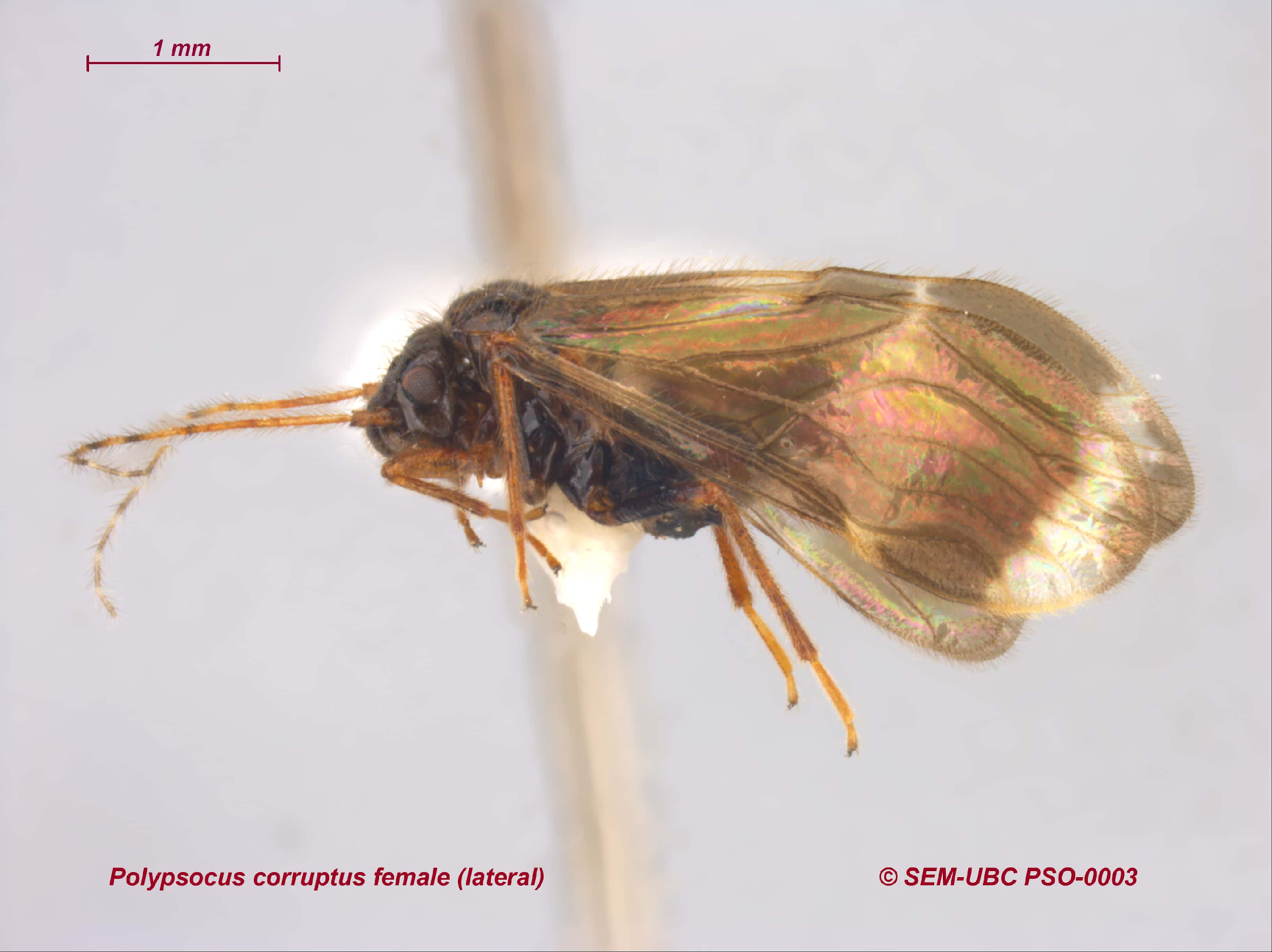 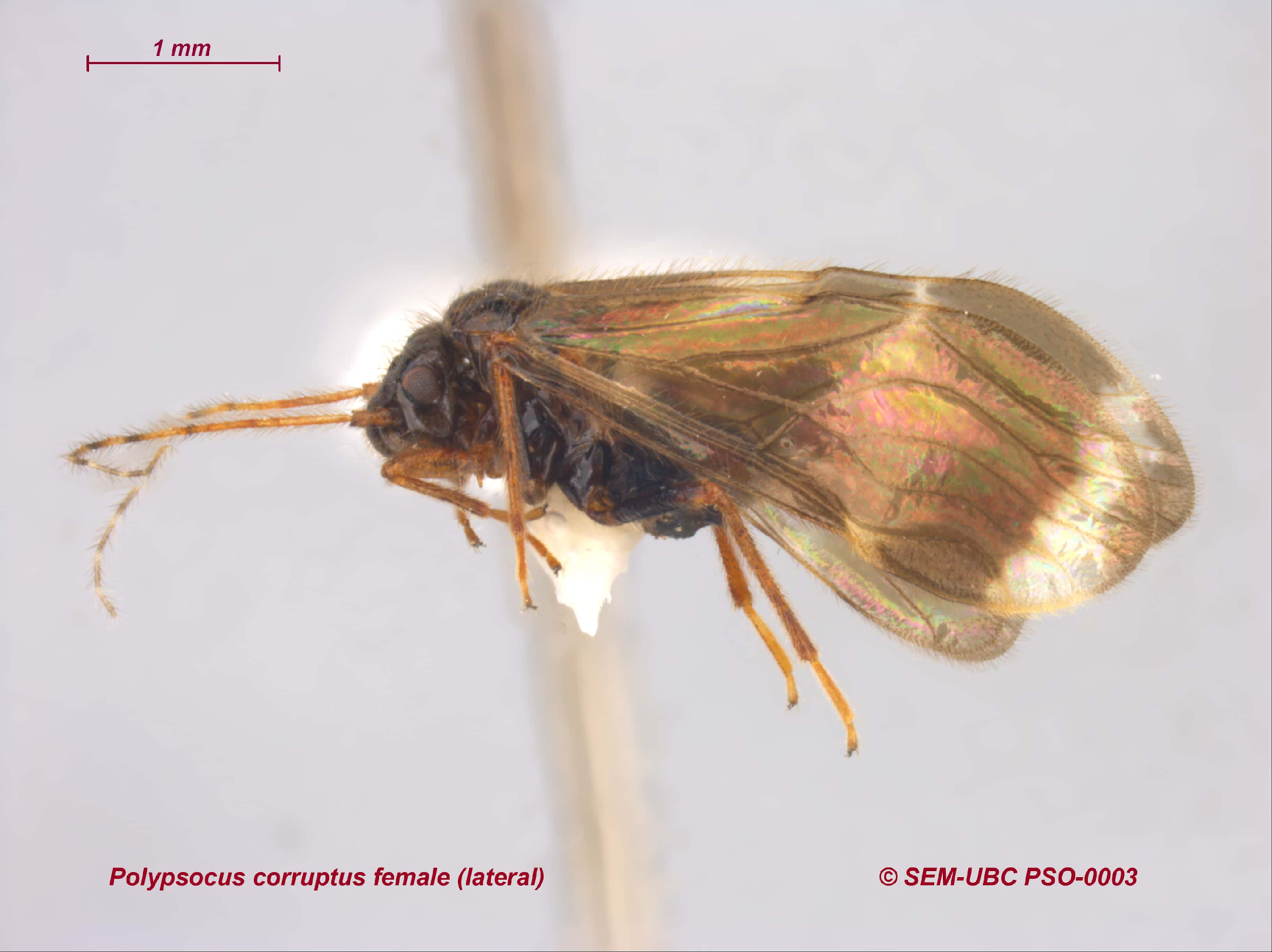 Photo  © Spencer Entomological Museum, UBC, used with permission
Antennae very short, inconspicuous not projecting in front of head ........ Phthiraptera (louse/lice) (within Order Psocodea)
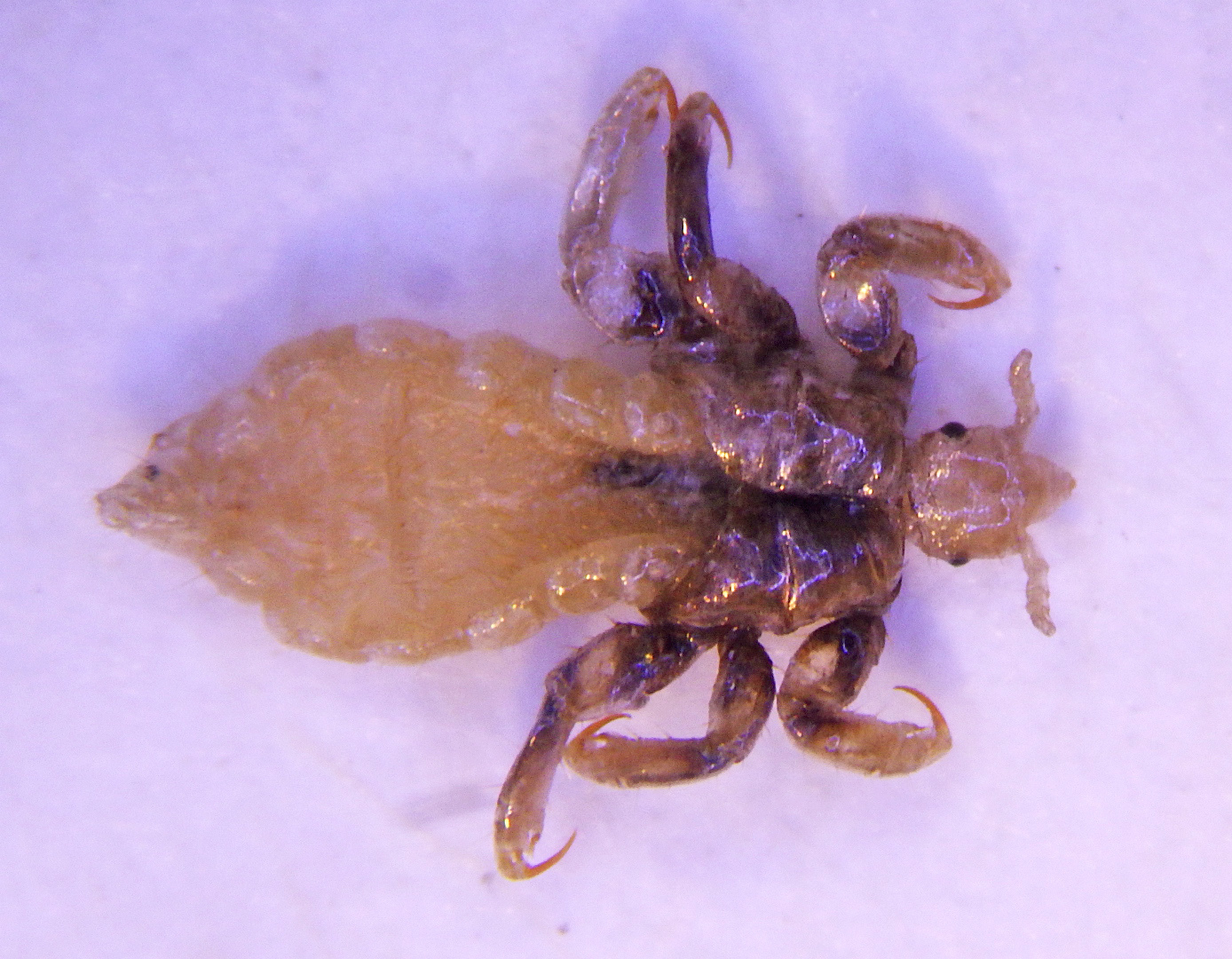 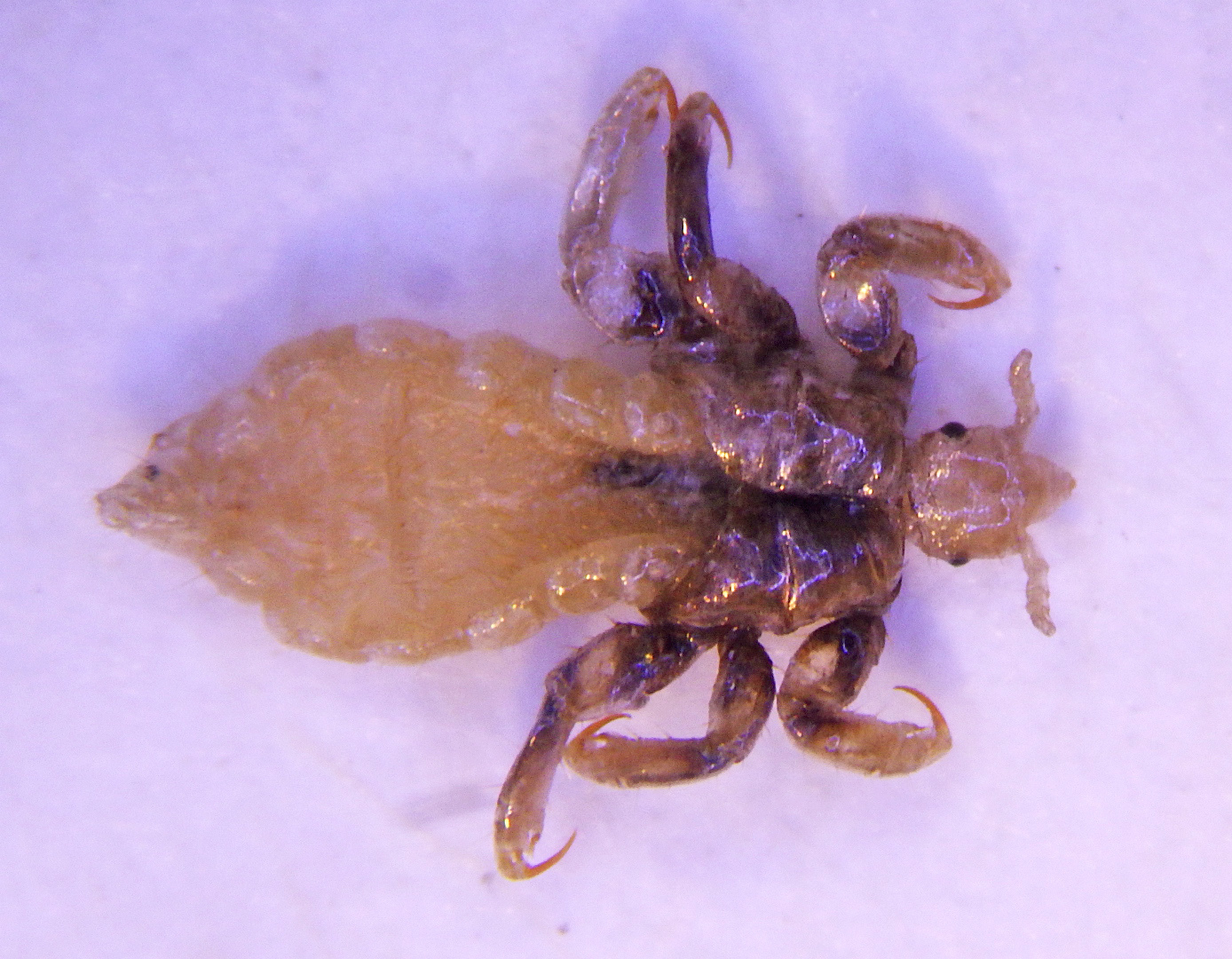 “Photo 189726836” by Matthias Buck is licensed under CC BY-NC
23.
Antennae composed of three to six segments ......................................... 24
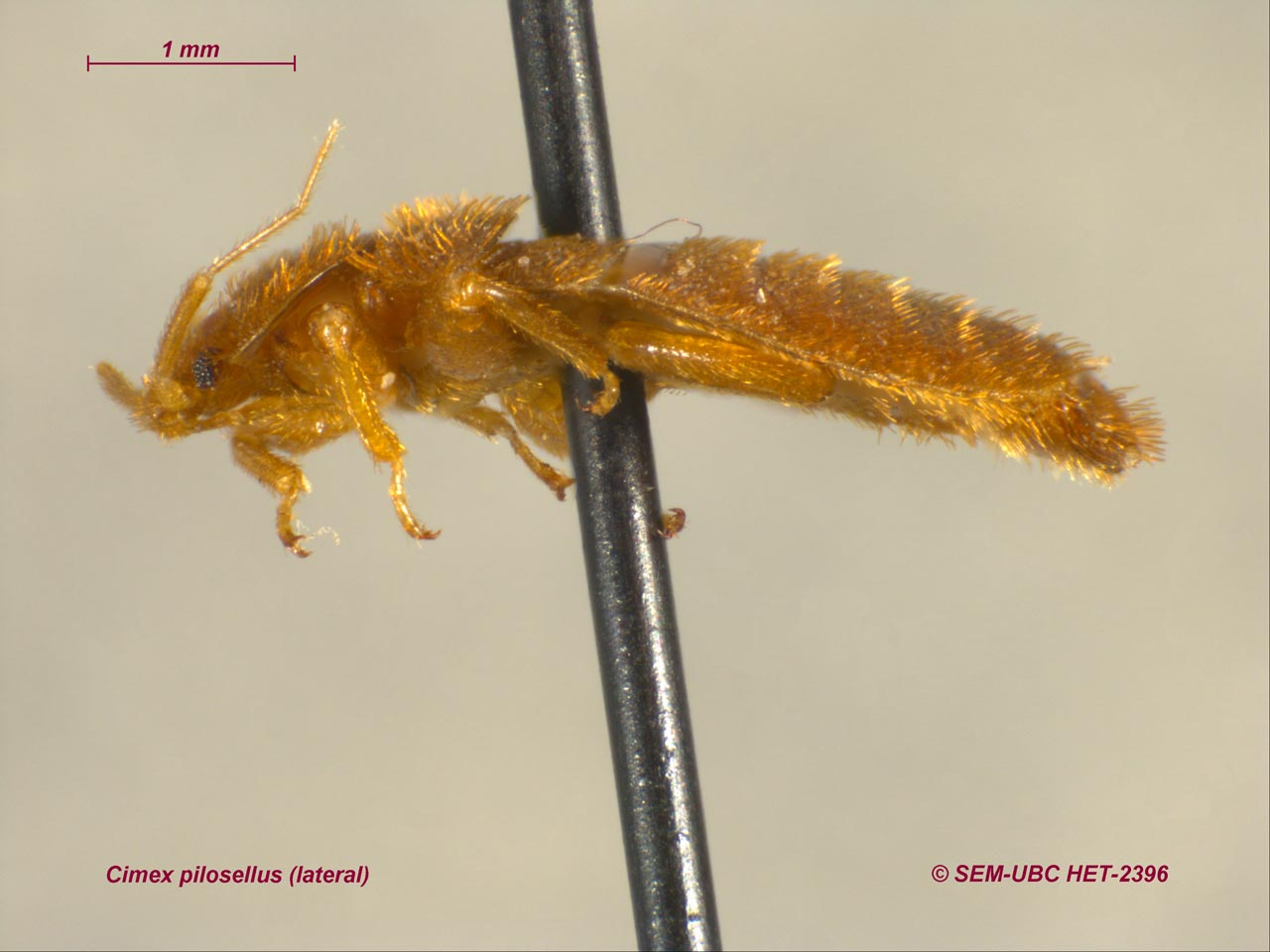 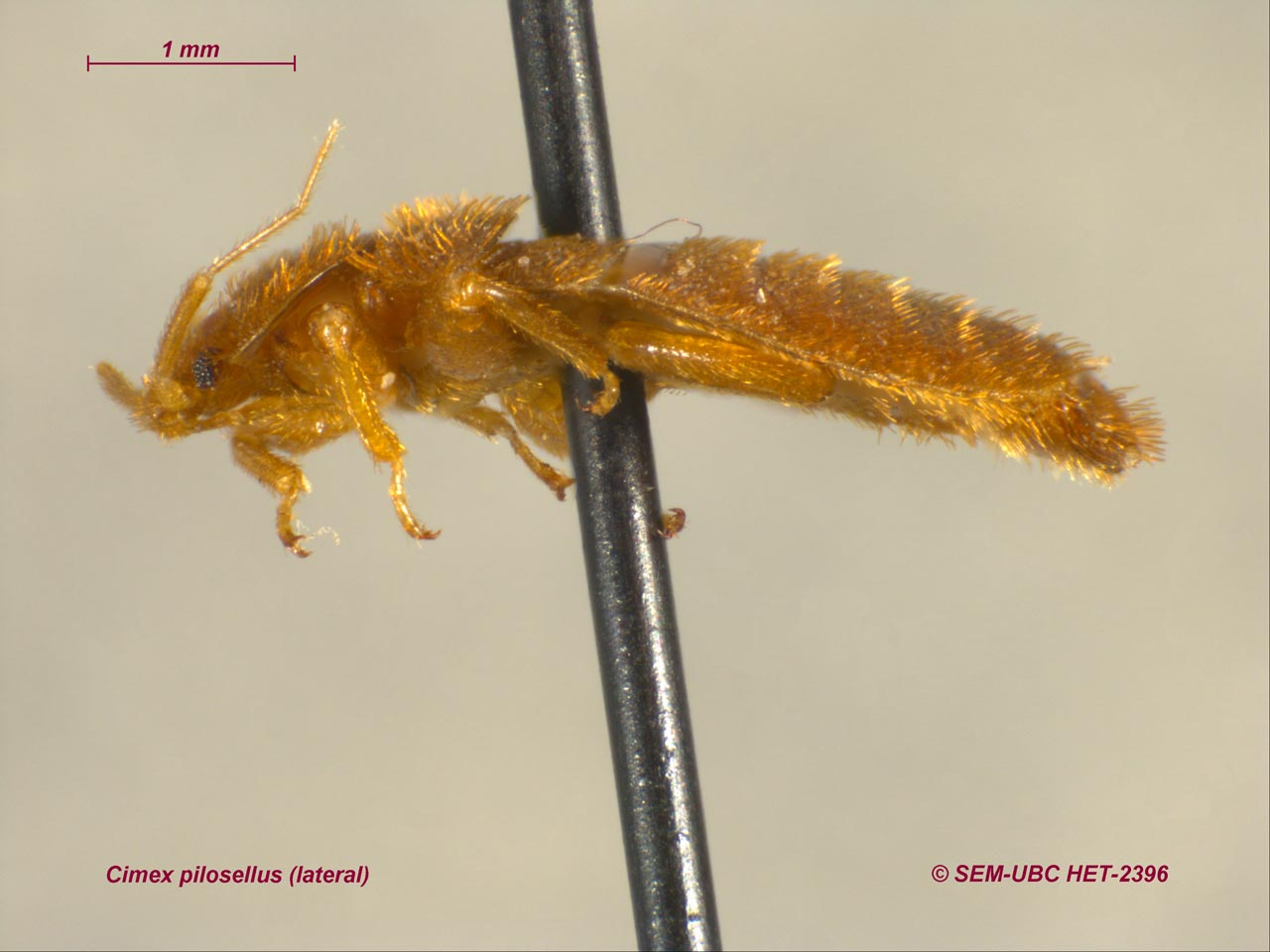 Examples:2D: Bed bug;
       Bed bug
Photo  © Spencer Entomological Museum, UBC, used with permission
Antennae with more than six segments; very tiny insects that sometimes occur by the thousands in damp houses ...... Order Psocodea (formerly Psocoptera, book lice)
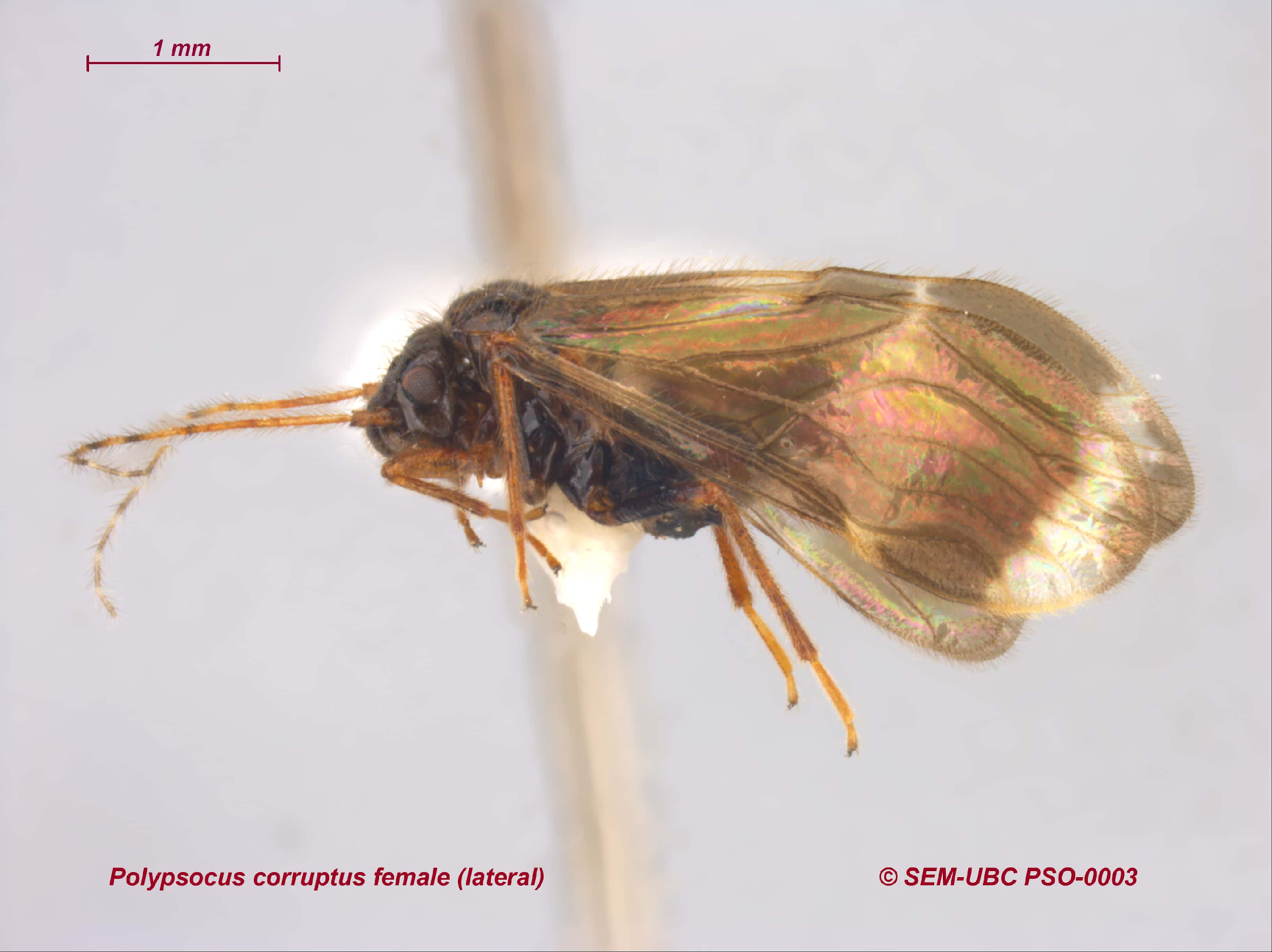 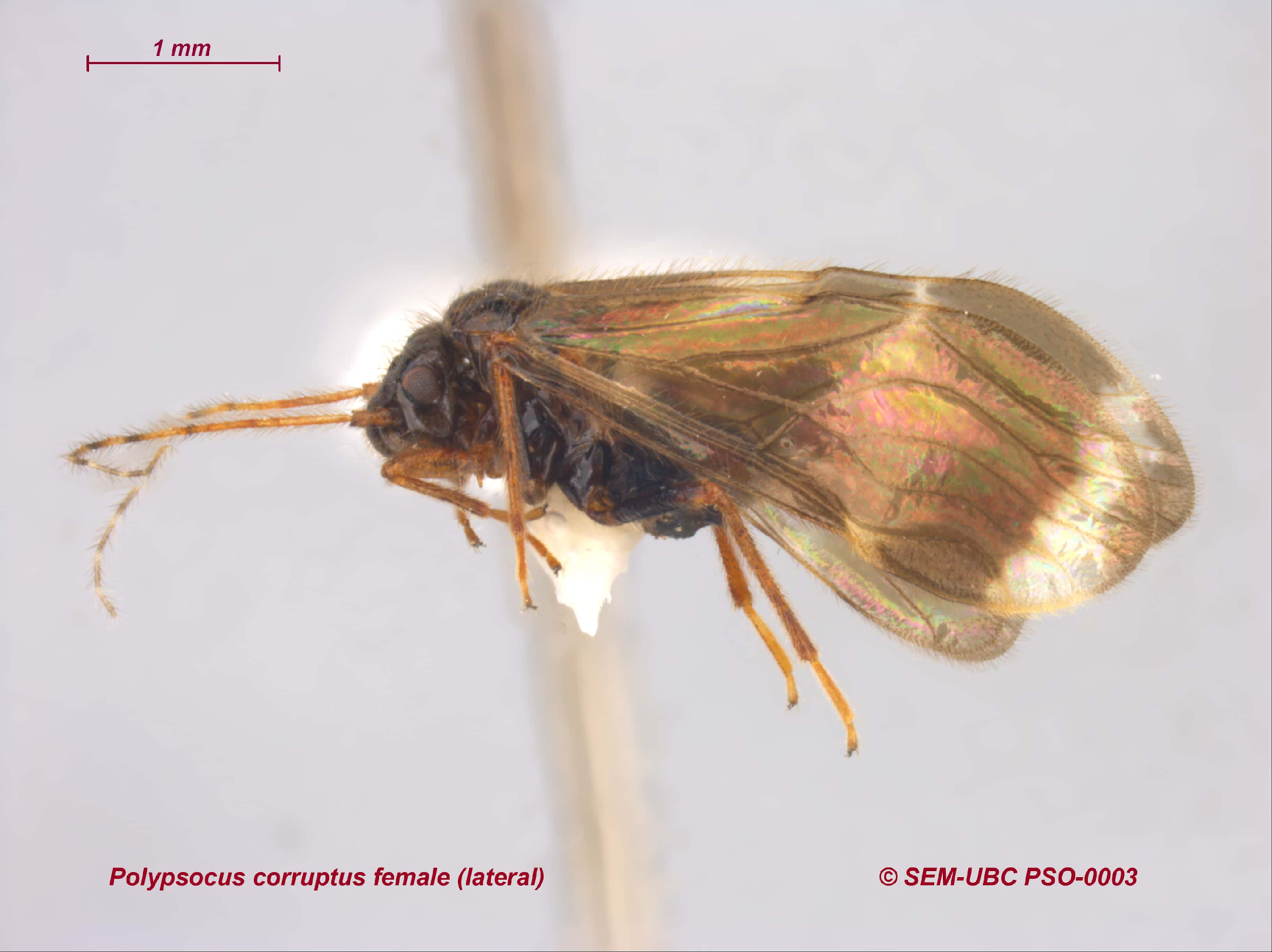 Examples:2D: Book lice;
       Bark lice
Photo  © Spencer Entomological Museum, UBC, used with permission
24.
Mouth parts in the form of a distinct beak; body greatly flattened ............................................ Order Hemiptera, Family Cimicidae (bed bugs)
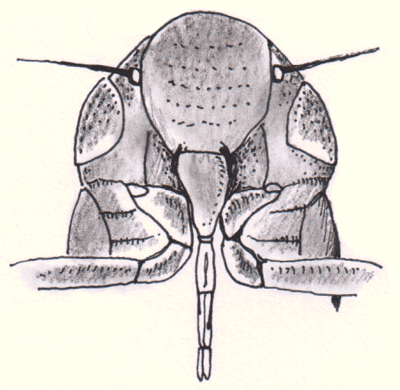 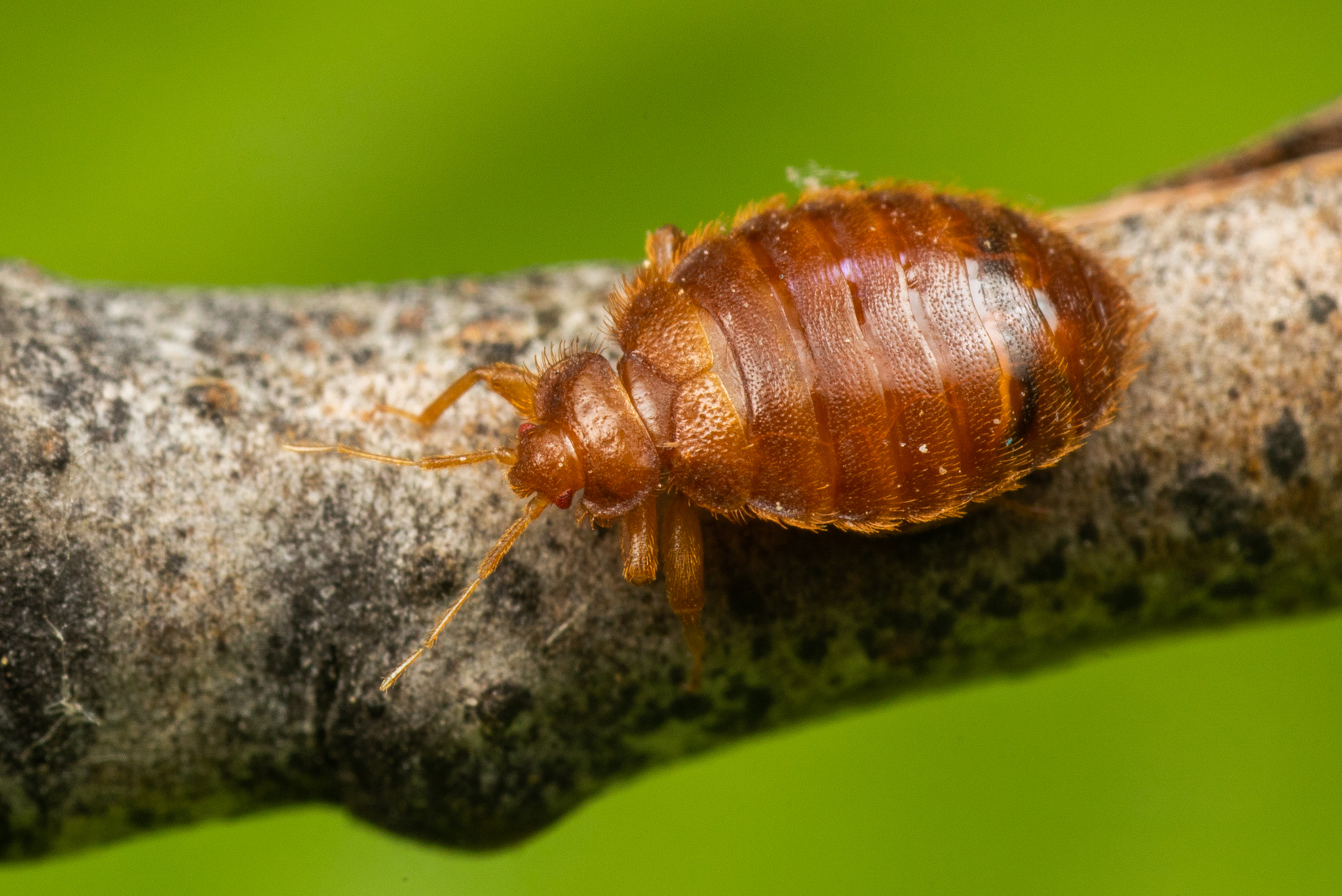 Piercing and sucking mouth parts:Beak-like mouth parts with accompanying piercing mouth parts for piercing plants and sucking plant juice

Examples:2D: Bed bug; Bed bug;        Bed bug
Illustration by Halvard Hatlen, under Public Domain
“Photo 168338294” by Jason Headley is licensed under CC BY-NC
Mouth parts not in the form of a beak; body not flattened ....................................................... Collembola (springtails and snowfleas) (not within Insecta, Collembola is a Class within Hexapoda)
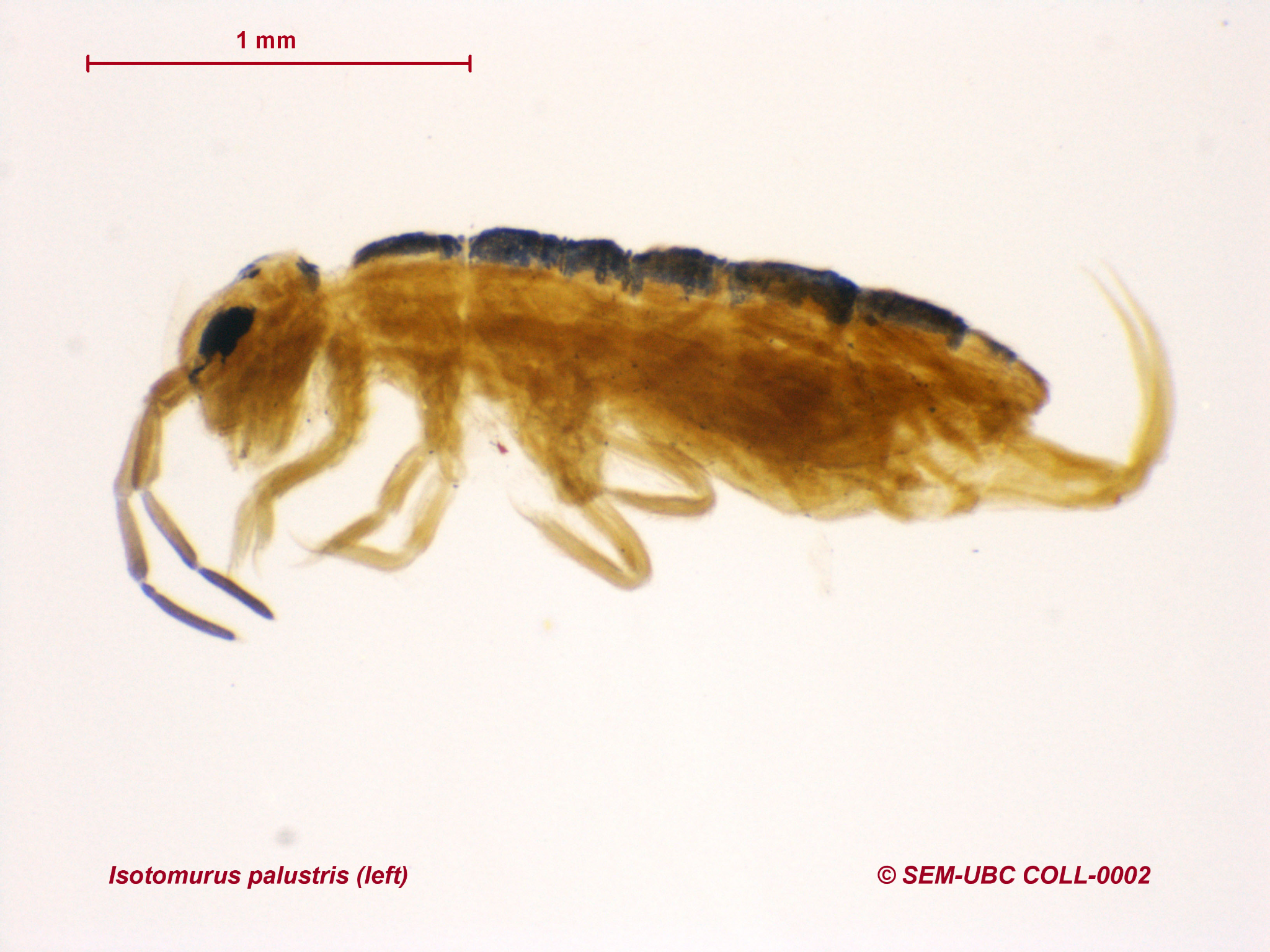 Examples:
2D:  Springtail;        Springtail;        Snow flea
Photo  © Spencer Entomological Museum, UBC, used with permission
25.
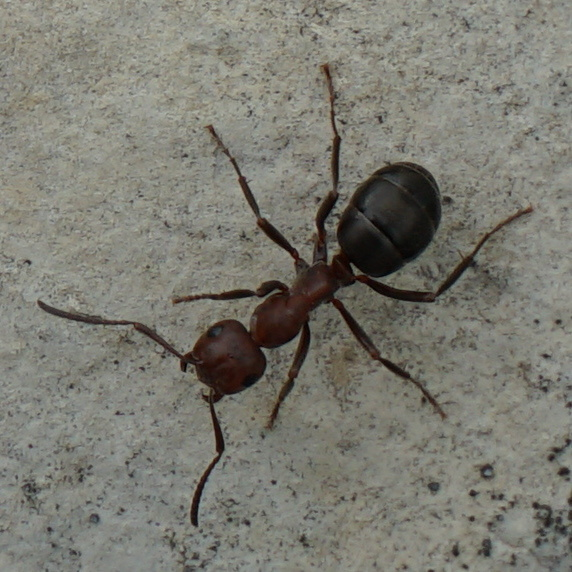 Antennae prominent ....................... 26
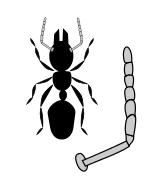 Examples:
3D: Ant
2D: Ant; 
       Ant
Antennae illustration  by L. Shyamal, licensed under CC-BY--2.5
Photo 77817270 © Jason Cooper, licensed under CC BY-NC
Antennae inconspicuous, not projecting ............................................. 27
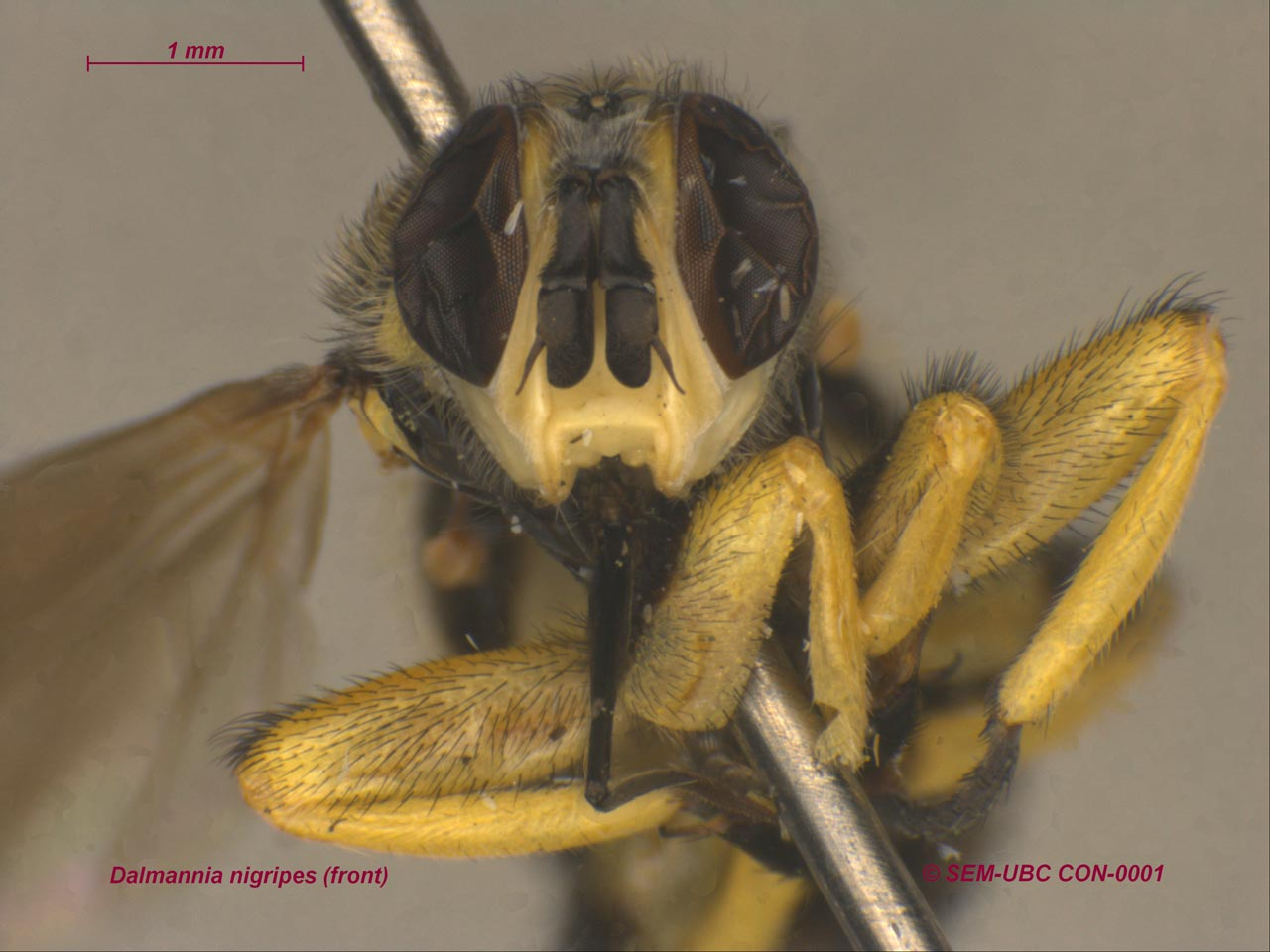 Examples:
3D: Diptera (Hover fly);        Diptera (Fruit fly)
2D: Diptera (Thick headed fly); 
       Diptera (Blow fly);
       Diptera (Thick headed fly);       Diptera (Bee fly)
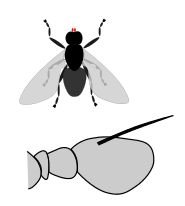 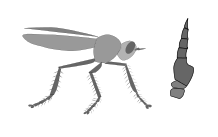 Antennae illustration  by L. Shyamal, licensed under CC-BY--2.5
Photo courtesy of the Spencer Entomological Collection, Beaty Biodiversity Museum, UBC, used with permission
26.
Body noticeably constricted at base of abdomen, antennae elbowed, the basal segment very long, tarsus five-segmented ....... Order Hymenoptera, Family Formicidae (ants)
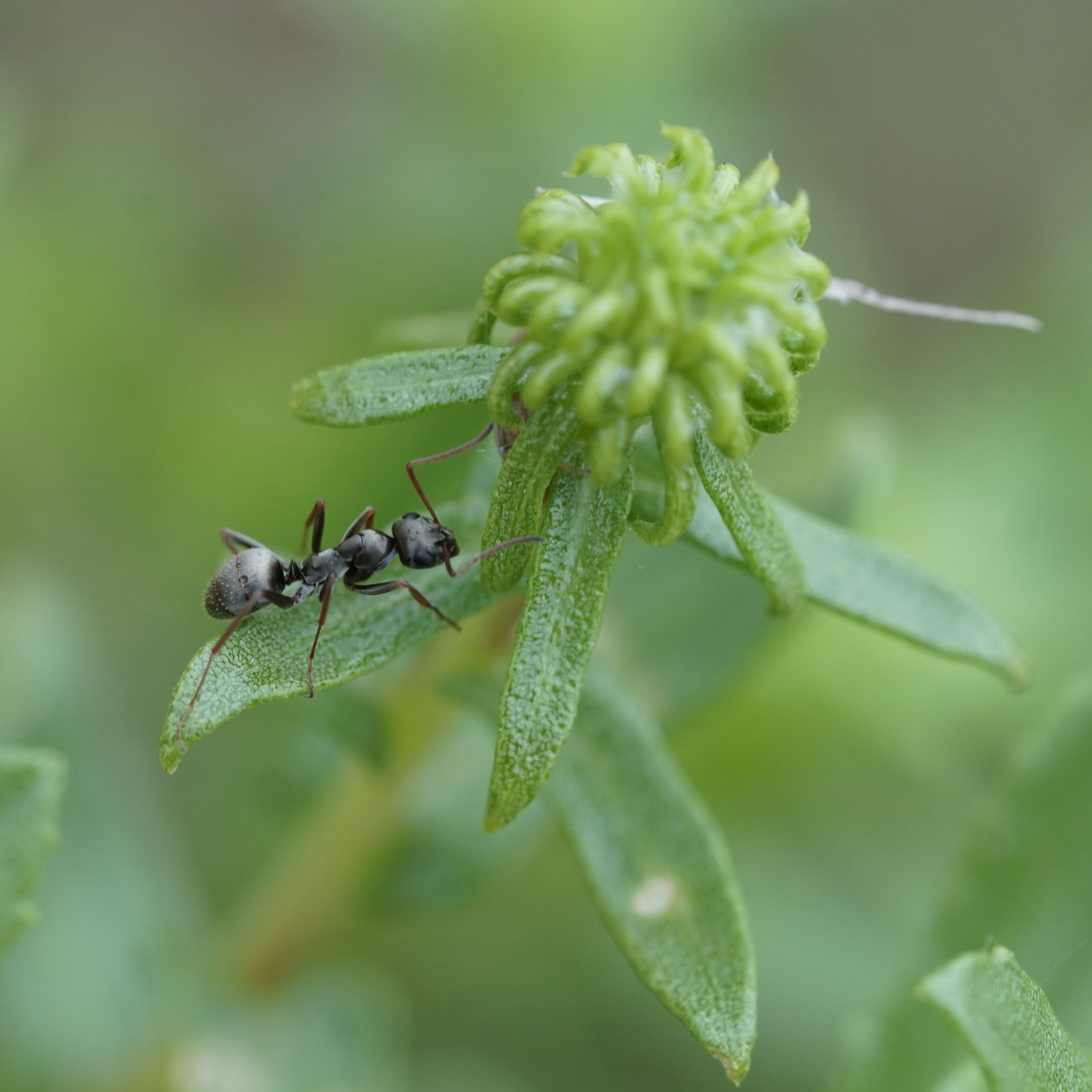 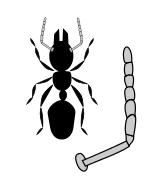 Examples:
3D: Ant
2D: Ant; 
       Ant
Antennae illustration  by L. Shyamal, licensed under CC-BY--2.5
Body not constricted at base of abdomen; antennae not elbowed, basal segment short, tarsus four-segmented ........................ Isoptera (termites) (within Order Blattodea)
Photo 144457292 © Jason Cooper, licensed under CC BY-NC
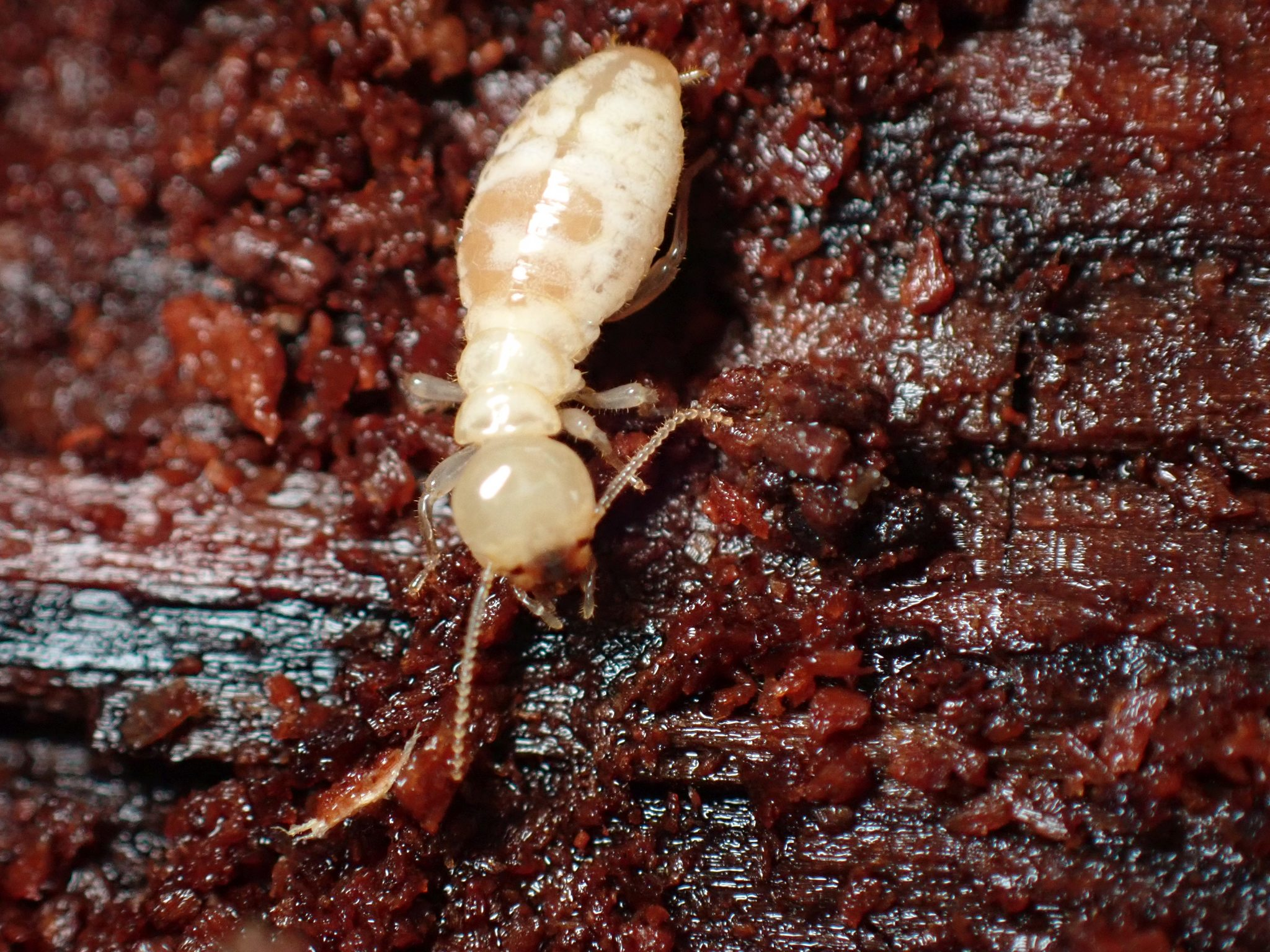 Examples:2D: Termite; Termite;       Termite
Photo 189146783 © no rights reserved, uploaded by Ellyne Geurts
27.
Body strongly compressed from the sides; abdomen distinctly segmented; coxae very large and strongly flattened; legs fitted for jumping ........................................................................ Order Siphonaptera (fleas)
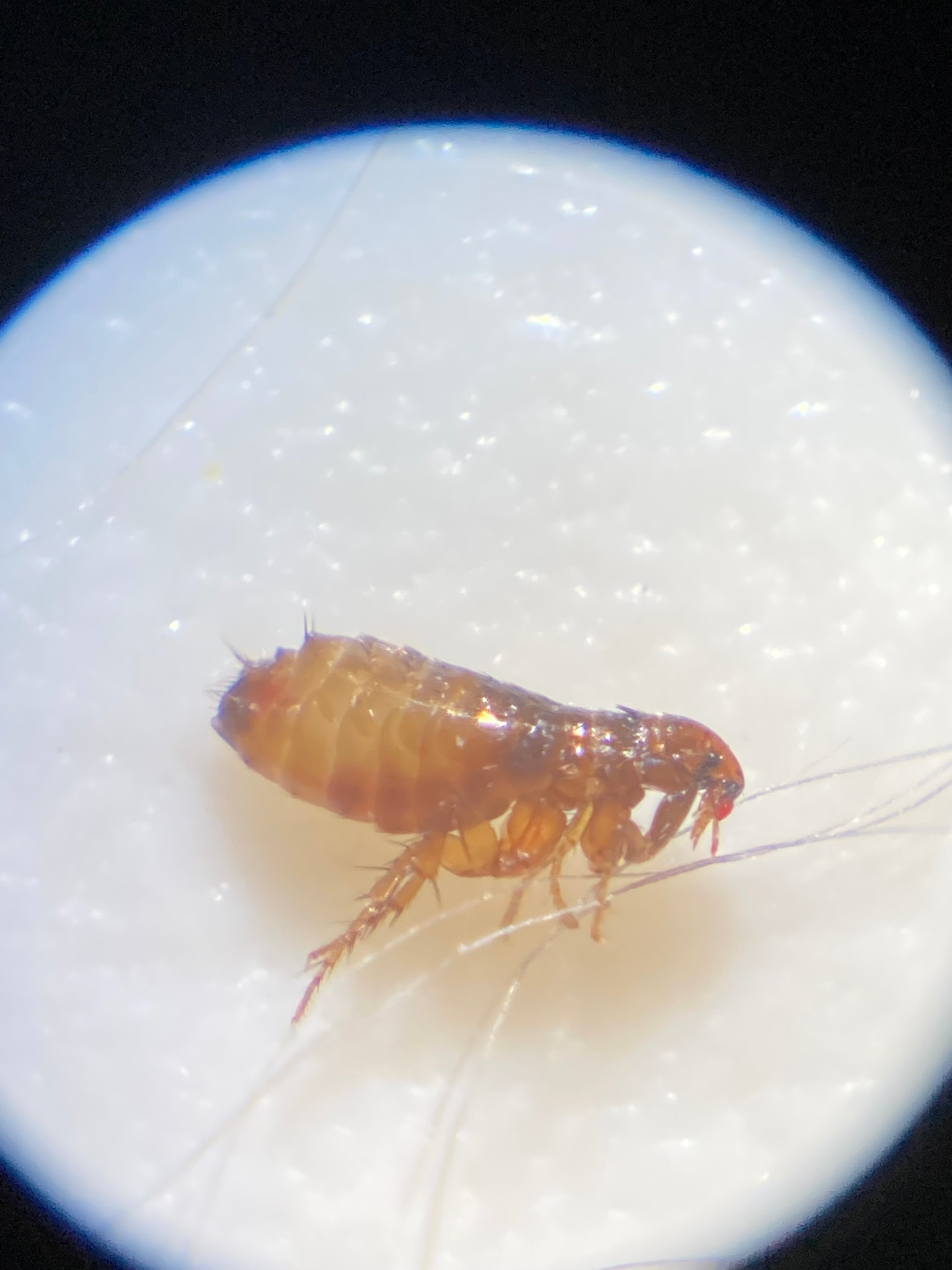 Examples:
2D: Fleas; 
Flea
Body flattened top to bottom; abdomen not distinctly segmented; legs not fitted for jumping ......................................................Order Diptera, in part, wingless forms (sheep ked and its relatives)
Photo 165180255 © Tori Miller, licensed under CC BY-NC
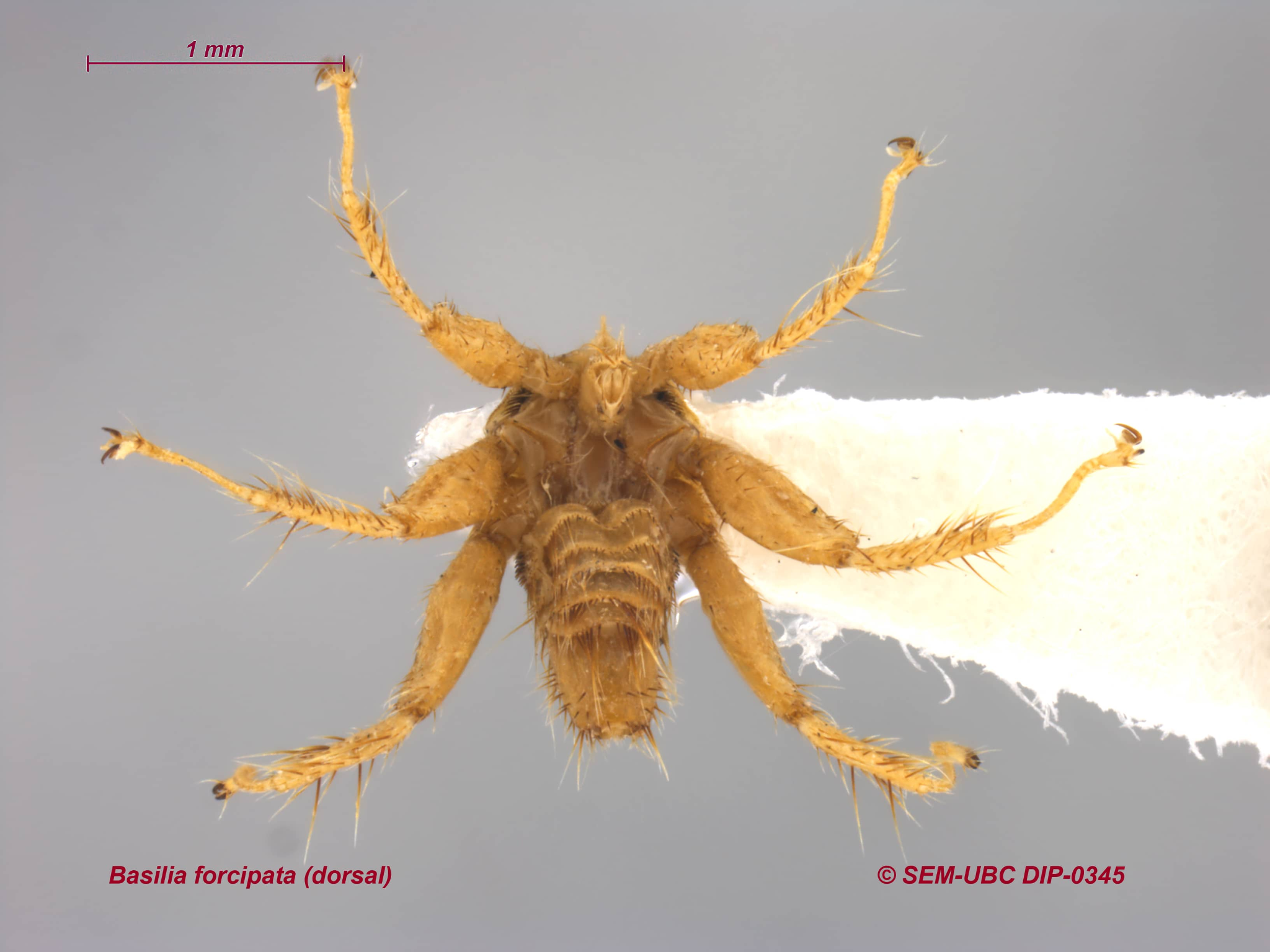 Examples:
2D: Bat Flies;   	
      Bat fly
Photo  © Spencer Entomological Museum, UBC, used with permission
References and Media Cited
Antenna | animal appendage | britannica. (n.d.). Retrieved April 1, 2022, from https://www.britannica.com/science/antenna-animal-appendage
Antennae. (n.d.). ENT 425 - General Entomology. Retrieved April 1, 2022, from https://genent.cals.ncsu.edu/bug-bytes/head/antennae/
Cursorial—Entomologists’ glossary—Amateur entomologists’ society(Aes). (n.d.). Retrieved April 1, 2022, from https://www.amentsoc.org/insects/glossary/terms/cursorial/
Diptera: Flies. (n.d.). Retrieved April 1, 2022, from https://www.insectsexplained.com/11Diptera.htm
Insect legs. (2010, December 10). Friday 5: Five types of insect legs. The Dragonfly Woman. https://thedragonflywoman.com/2010/12/10/insect-legs/
Fundamentals of Entomology: Types of insect mouthparts. (n.d.). Retrieved April 1, 2022, from http://ecoursesonline.iasri.res.in/mod/page/view.php?id=101157
HCP 101: Types of antennae. (n.d.). Retrieved April 1, 2022, from http://ecoursesonline.iasri.res.in/mod/page/view.php?id=10759
HCP 101: Types of legs. (n.d.). Retrieved April 1, 2022, from http://ecoursesonline.iasri.res.in/mod/page/view.php?id=10779
HCP 101: Wing types. (n.d.). Retrieved April 1, 2022, from http://ecoursesonline.iasri.res.in/mod/page/view.php?id=10789
Insect antenna forms. (n.d.). Retrieved April 1, 2022, from https://bugguide.net/node/view/110081
Insect antennae—Amateur entomologists’ society(Aes). (n.d.). Retrieved April 1, 2022, from https://www.amentsoc.org/insects/fact-files/antennae.html
Insect biology—Bugwoodwiki. (n.d.). Retrieved April 1, 2022, from https://wiki.bugwood.org/Insect_Biology#Insect_Legs
Insect glossary. (n.d.). Retrieved April 1, 2022, from https://ibis.geog.ubc.ca/biodiversity/efauna/InsectGlossary.html
Insect mouthparts. (2022). In Wikipedia. https://en.wikipedia.org/w/index.php?title=Insect_mouthparts&oldid=1071656724
Insect mouthparts—Amateur entomologists’ society(Aes). (n.d.). Retrieved April 1, 2022, from https://www.amentsoc.org/insects/fact-files/mouthparts.html
Mouth parts in insects (With diagram). (2016, May 2). Biology Discussion. https://www.biologydiscussion.com/invertebrate-zoology/insects/mouth-parts-in-insects-with-diagram/27788
Mouthparts. (n.d.). ENT 425 - General Entomology. Retrieved April 1, 2022, from https://genent.cals.ncsu.edu/bug-bytes/mouthparts/
Mouthparts of insects: Types and their modifications - entomology. (2021, January 29). 1 to Z. https://1toz.in/mouthparts-of-insects-types-and-their-modifications-entomology/
Salcedo, M. K., Hoffmann, J., Donoughe, S., & Mahadevan, L. (2019). Computational analysis of size, shape and structure of insect wings. Biology Open, 8(10), bio040774. https://doi.org/10.1242/bio.040774
Vila, I. L. (n.d.). Stylate antennae. All you need is Biology. Retrieved April 1, 2022, from https://allyouneedisbiology.wordpress.com/tag/stylate-antennae/